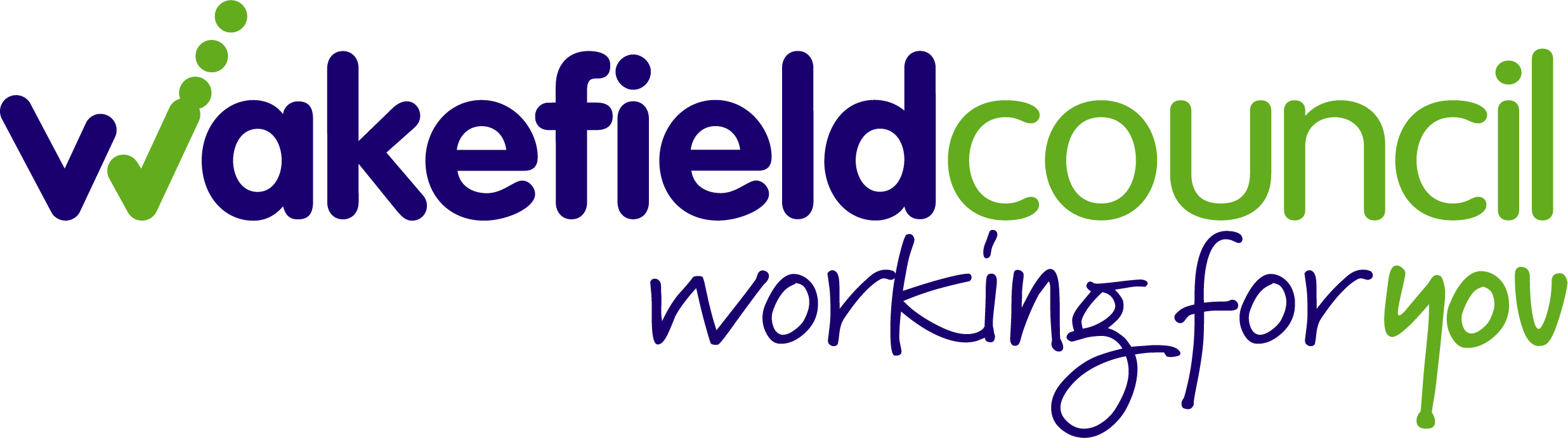 Schools Health Survey 2020 – Year 5 Report
November 2020
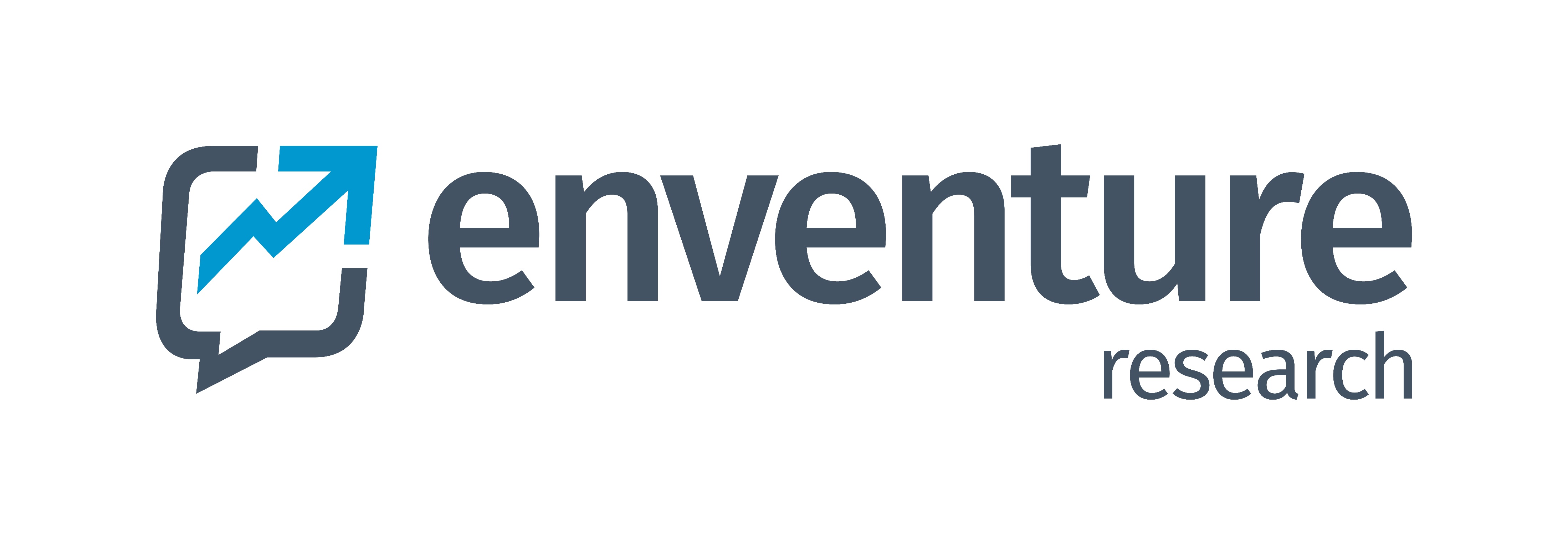 Contents
Diet and oral health
 (slides 10 to 15)
Headline findings

(slides 5 to 9)
How to read the report 
(slide 4)
Introduction 

(slide 3)
Physical activity
 (slides 16 to 18)
Bullying and safety
v(slides 23 to 27)
Smoking
 (slides 19 to 22)
Wellbeing
v(slides 28 to 32)
Aspirations
v(slides 40 to 42)
Free time
v(slides 33 to 36)
Social media and the internet
v(slides 37 to 39)
Notes
v(slide 43)
Click on the header in a box to be taken to the relevant section in the report.
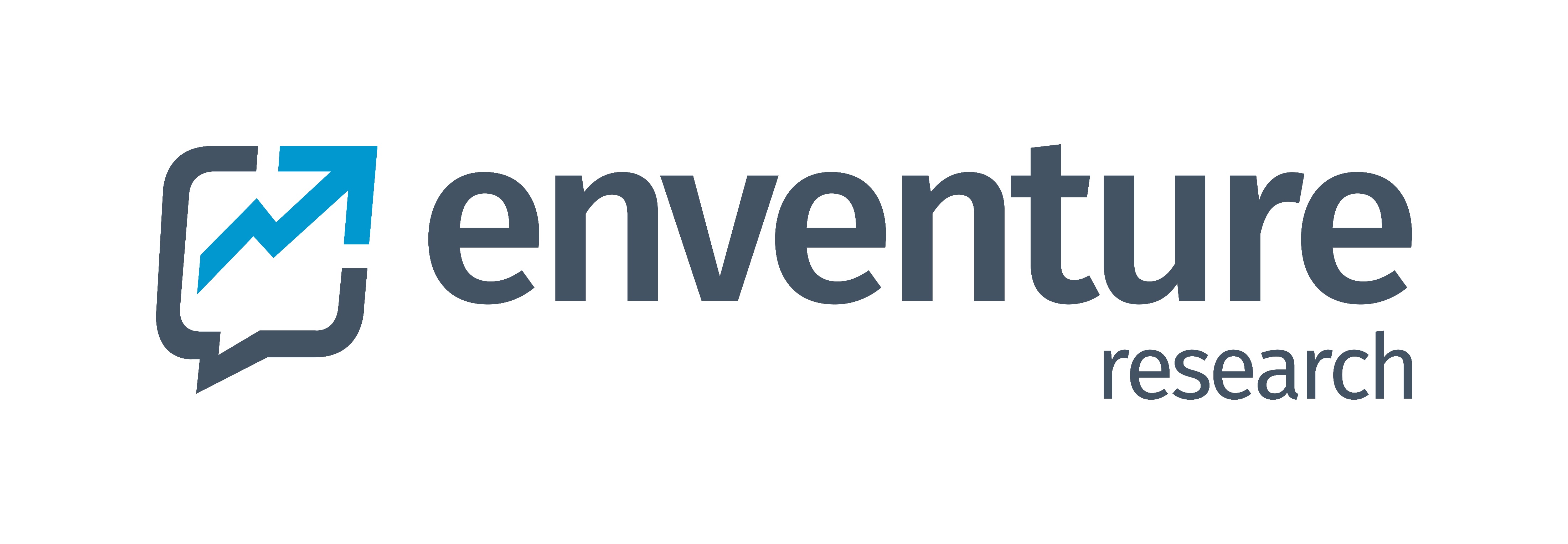 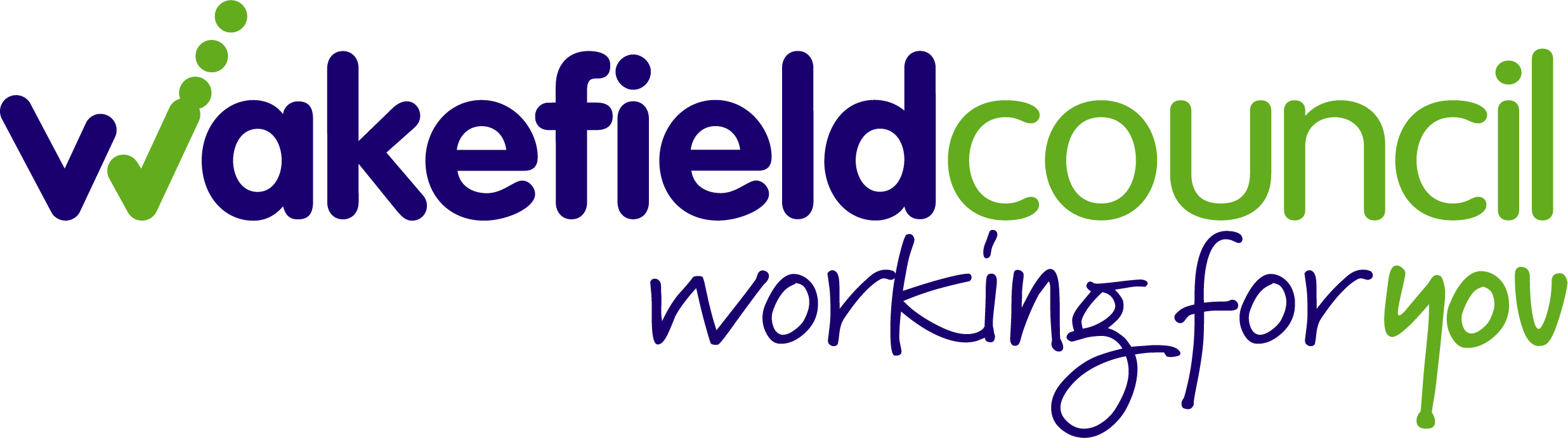 2
Introduction
The Wakefield School Survey 2020 was carried out with Year 3, Year 5, Year 7 and Year 9 pupils in the spring term 2020 between January and March 2020, before the national lockdown due to the pandemic.
The Wakefield Council Public Health team have been using the Health Related Behaviour Questionnaire (HRBQ) every two years since 2009 as a way of collecting robust information about young people’s health and lifestyles.
This survey is an essential source of data for both schools and local authority commissioners alike, providing detailed and robust information about the health behaviours and lifestyle choices of the children living in the Wakefield district. 
The content of the survey is widely consulted upon and uses age appropriate questions where necessary.
Pupils from Year 3, Year 5, Year 7 and Year 9 took part in the survey either online or via paper copy.
Enventure Research was commissioned to independently analyse and report on the findings.
In total, 2,274 valid responses were received from Year 5 pupils from 64 schools. 
This report details responses from Year 5 pupils.
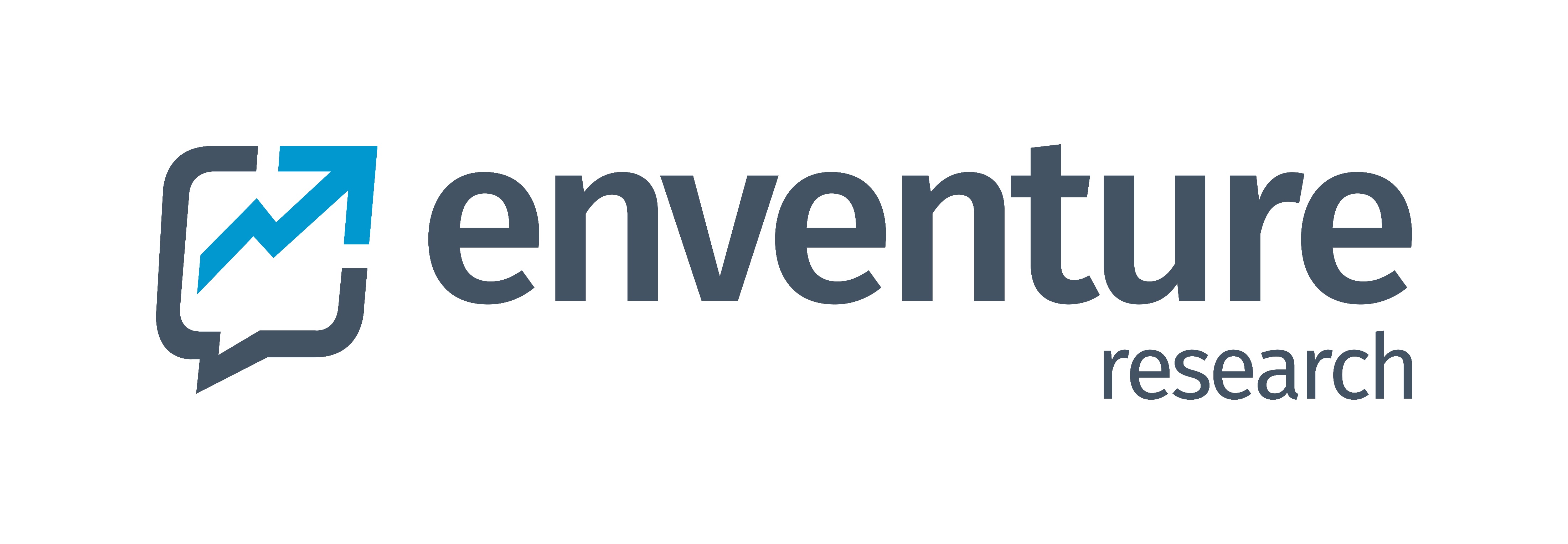 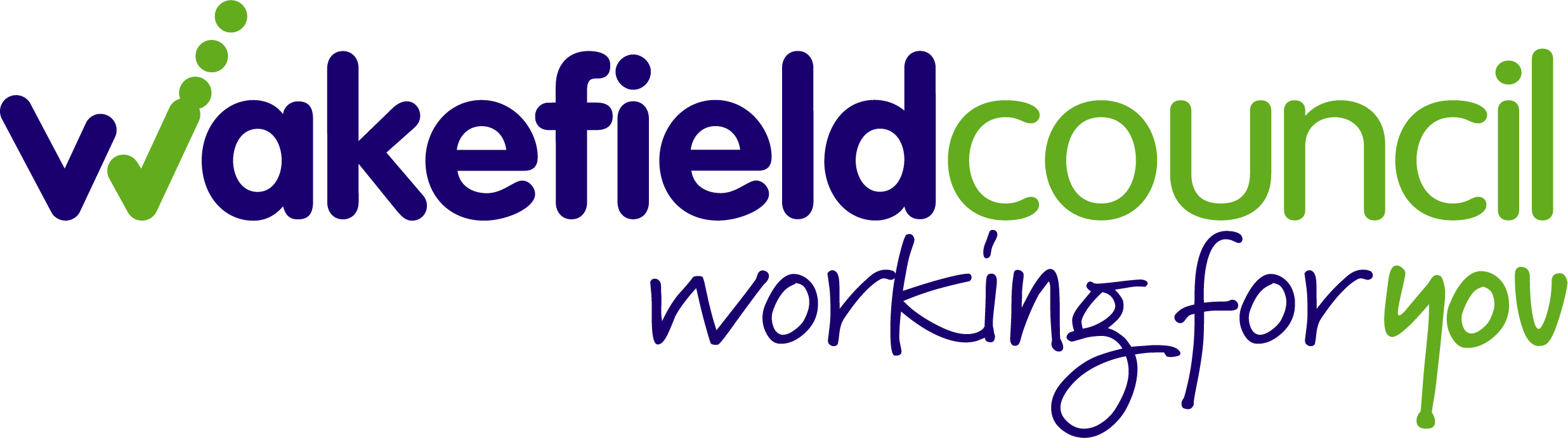 3
How to read the report
Some response options have been combined i.e. “Strongly agree” and “Agree” to show “Total Agree”.
Respondents were able to skip questions, so the base size varies between questions. 
There are several reasons why responses in charts/tables might not add up to 100%:
Respondents might have been able to give more than one answer
Only most common responses might be shown
Individual percentages are rounded to nearest whole number
Responses of between 0% and 0.5% are shown as 0%.
In the inequality and area analysis tables red and green shading denotes statistical differences according to the z-test at 95% confidence level and highlights the inequality.
Most and least deprived cohorts have been determined using the deprivation levels for the area in which pupils’ schools are located¹.
Some comparisons have been made with the results from the Year 5 survey carried out in 2016 where the same question wording has been used.
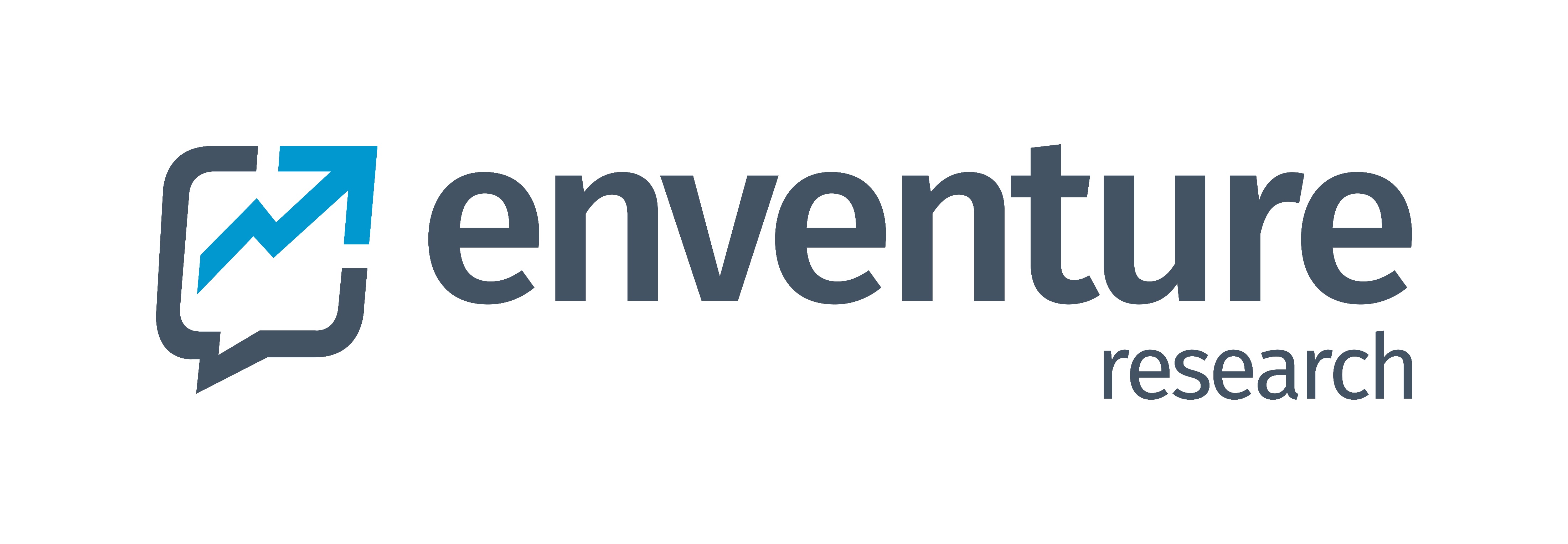 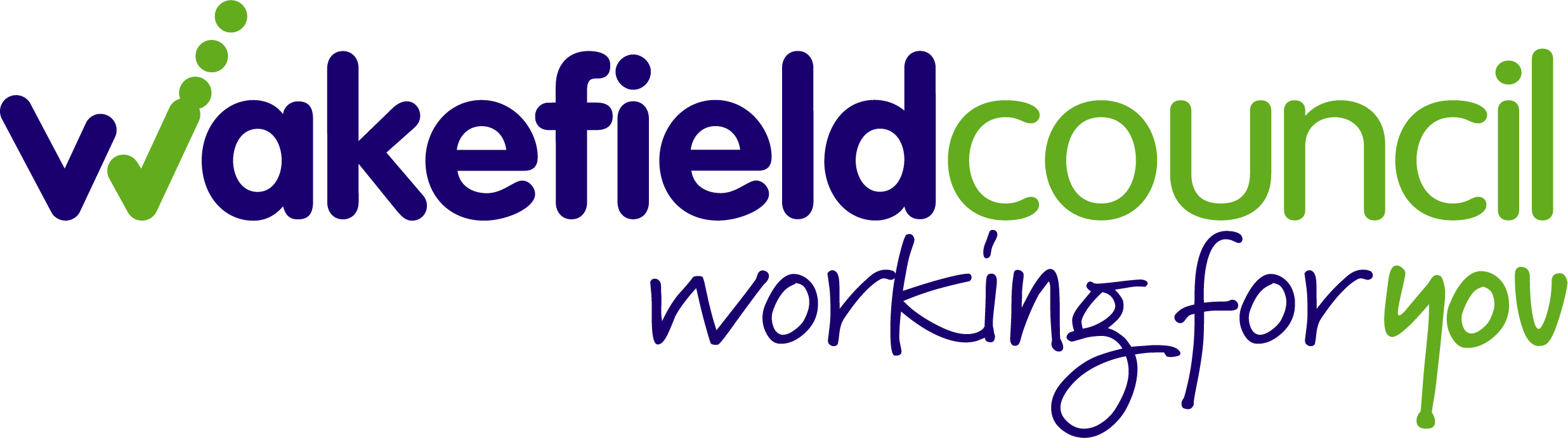 4
Headline findings
Diet and oral health
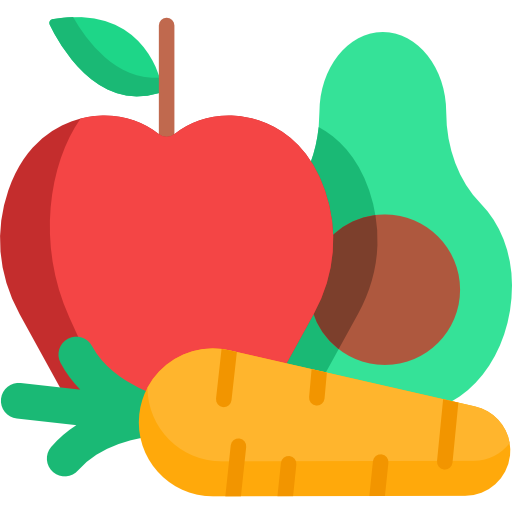 61% eat fruit and vegetables most days
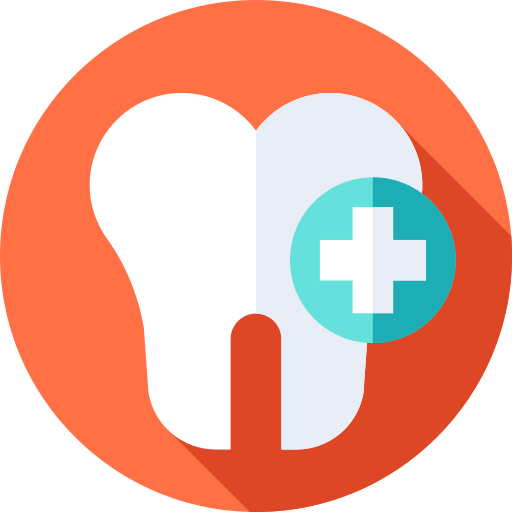 80% brush their teeth at least twice a day
56% have been to the dentist in the last six months
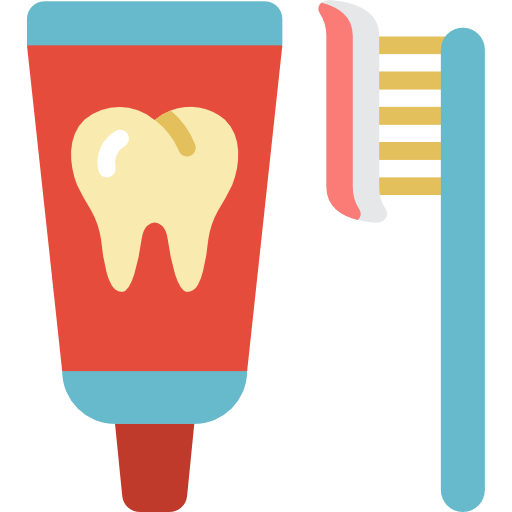 47% think they need to eat more healthily
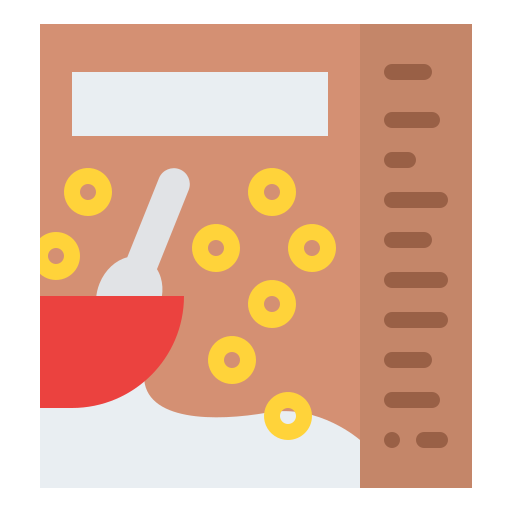 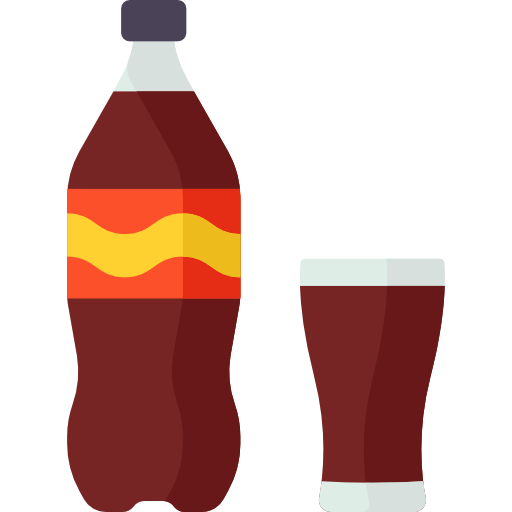 8% did not have breakfast that morning
17% drink fizzy drinks most days
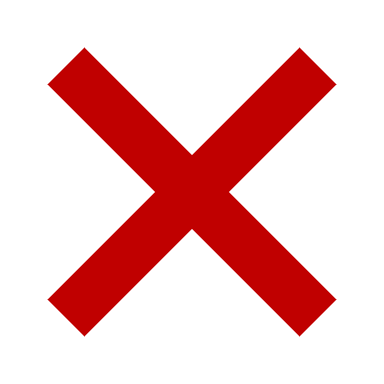 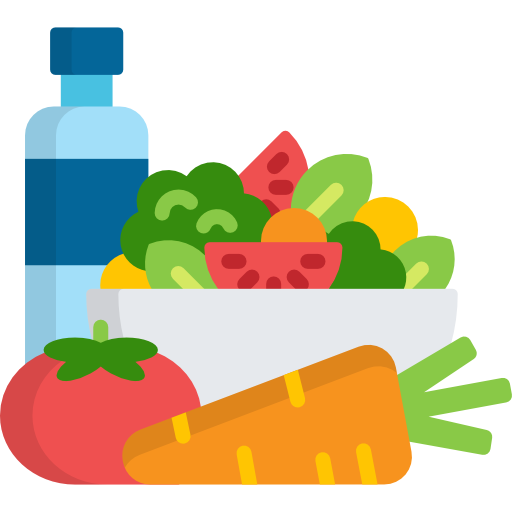 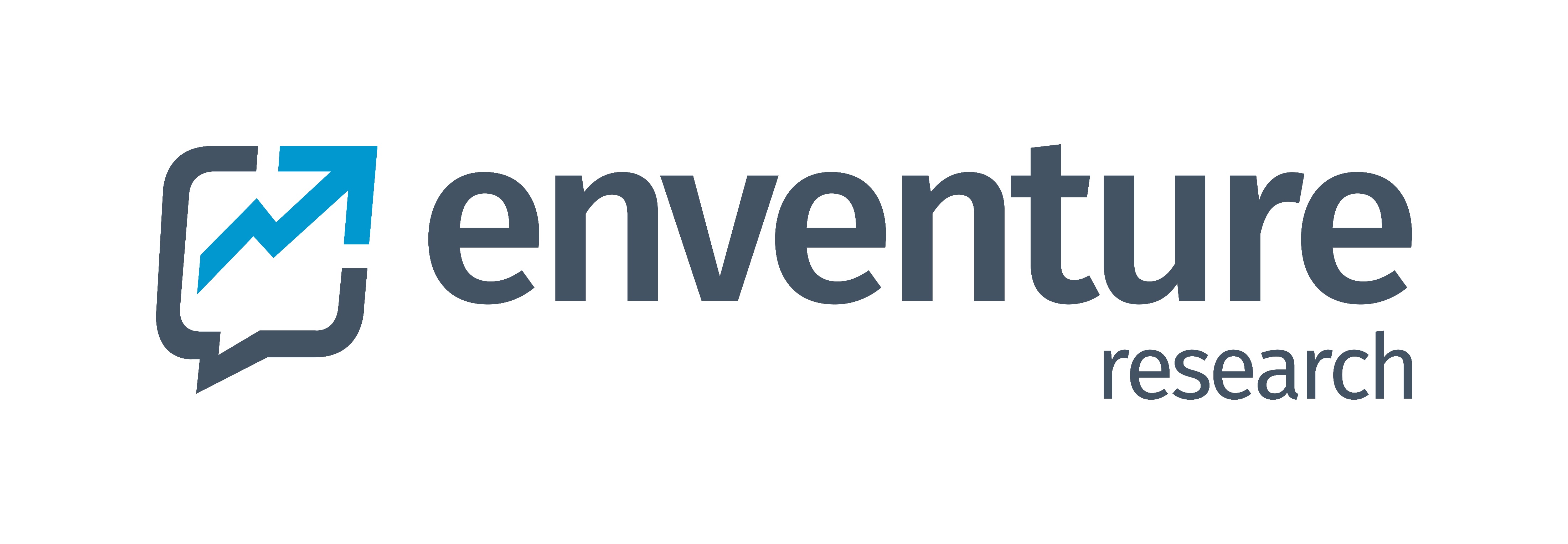 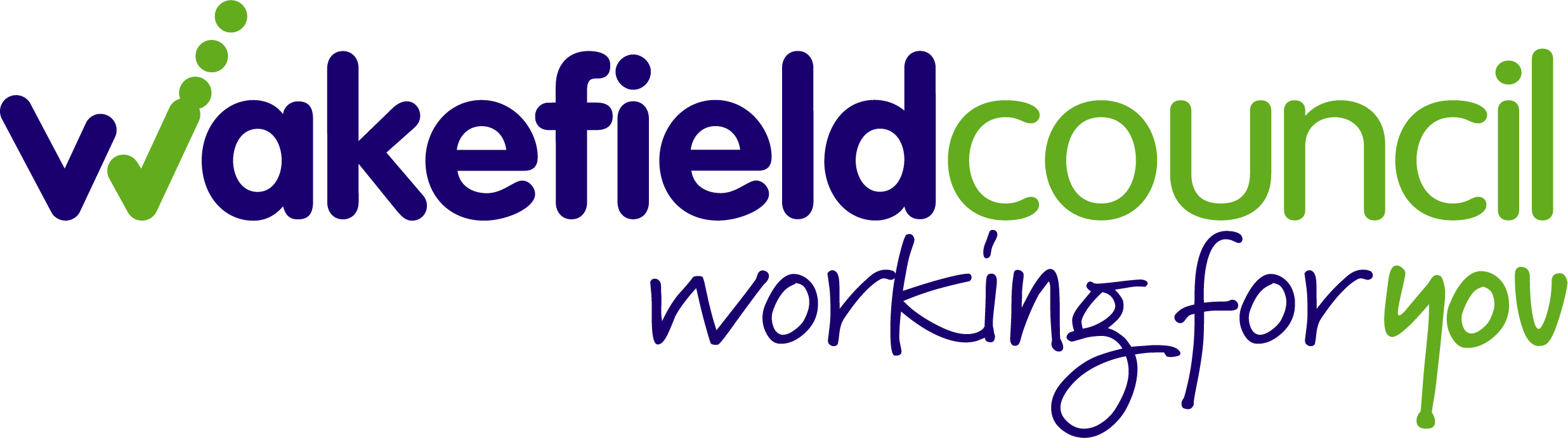 5
Headline findings
Physical activity and smoking
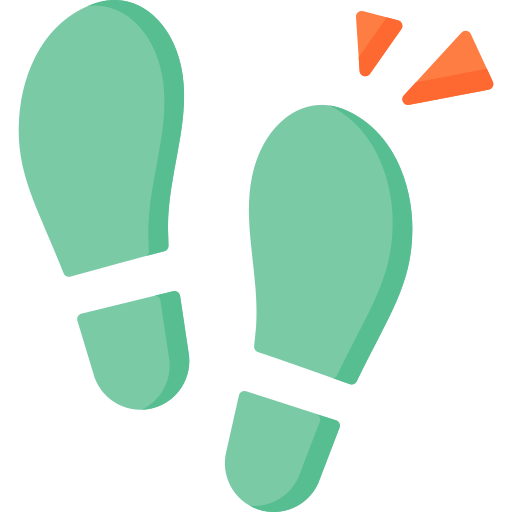 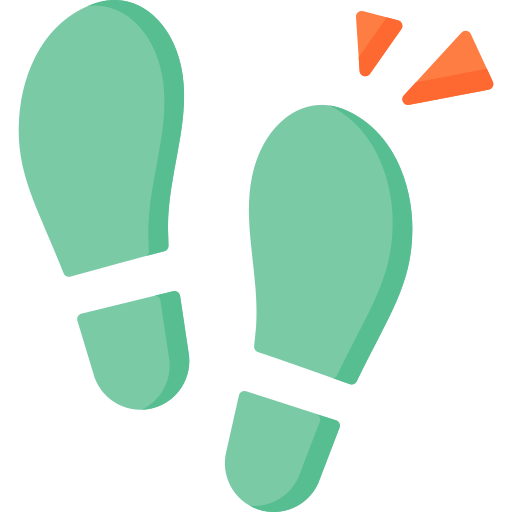 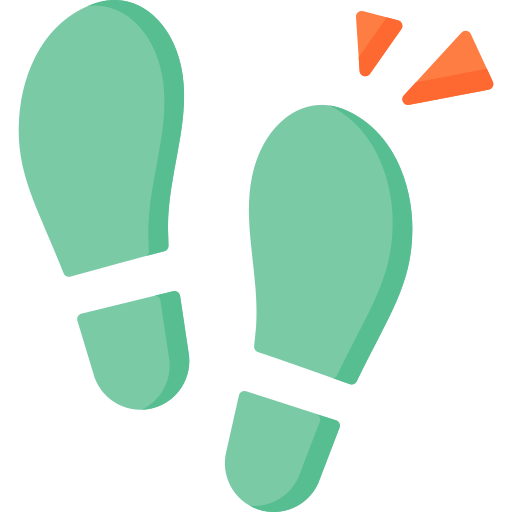 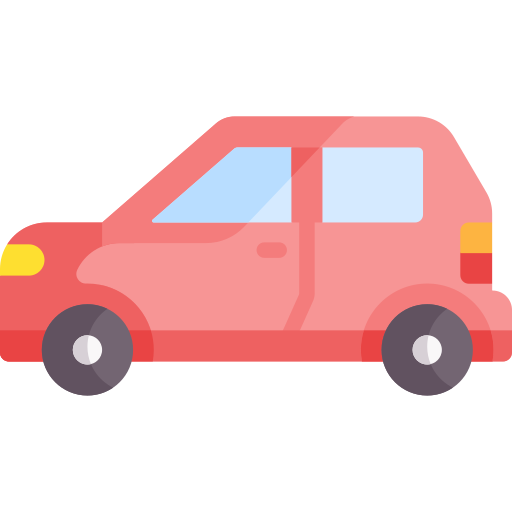 11% have someone who smokes in the car
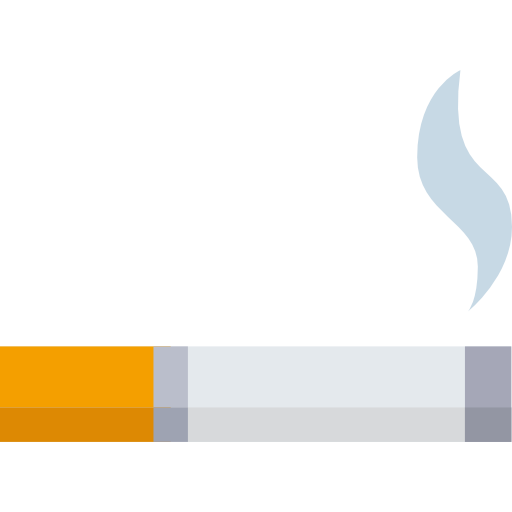 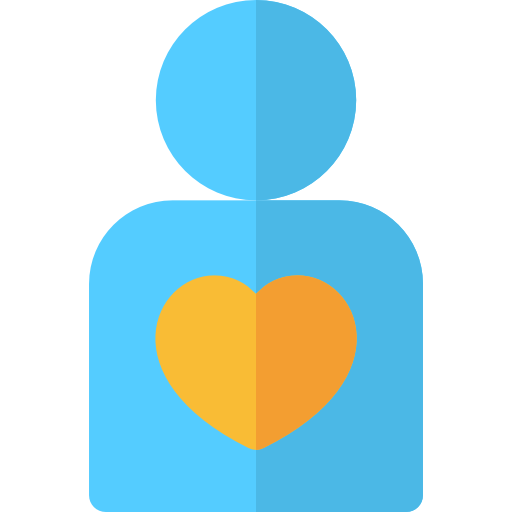 46% usually walk to school
11% think the amount of exercise they do is not enough to keep healthy
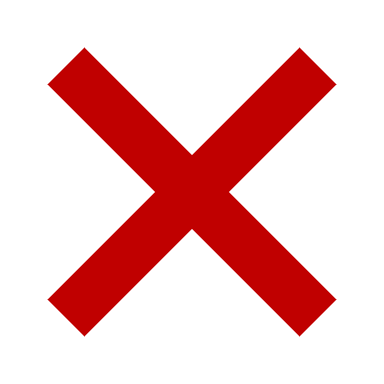 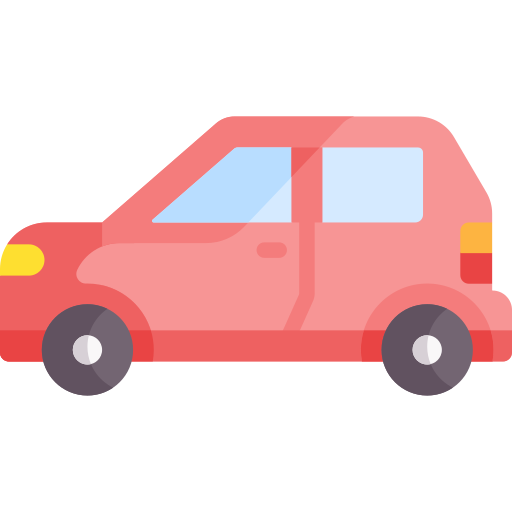 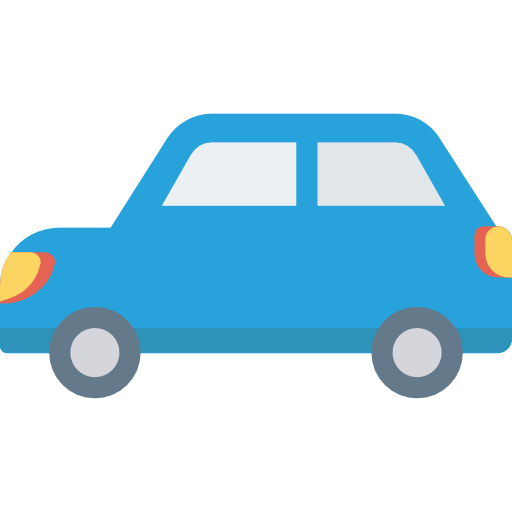 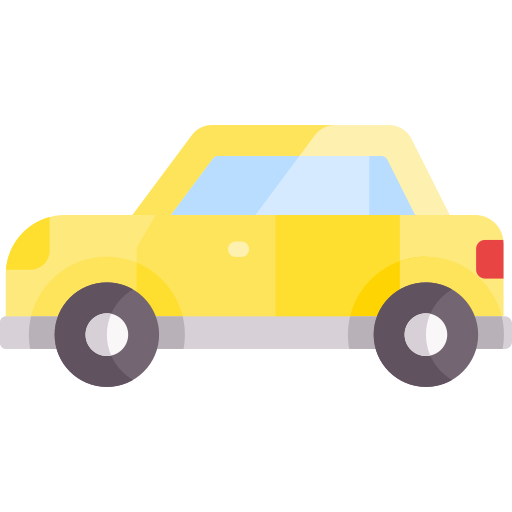 22% have someone who smokes inside at home
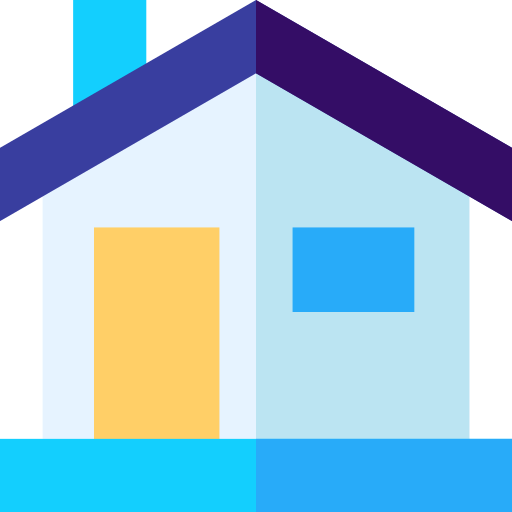 47% usually get to school by car or van
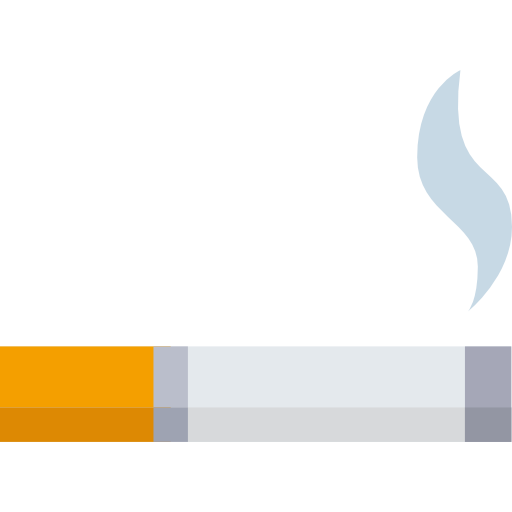 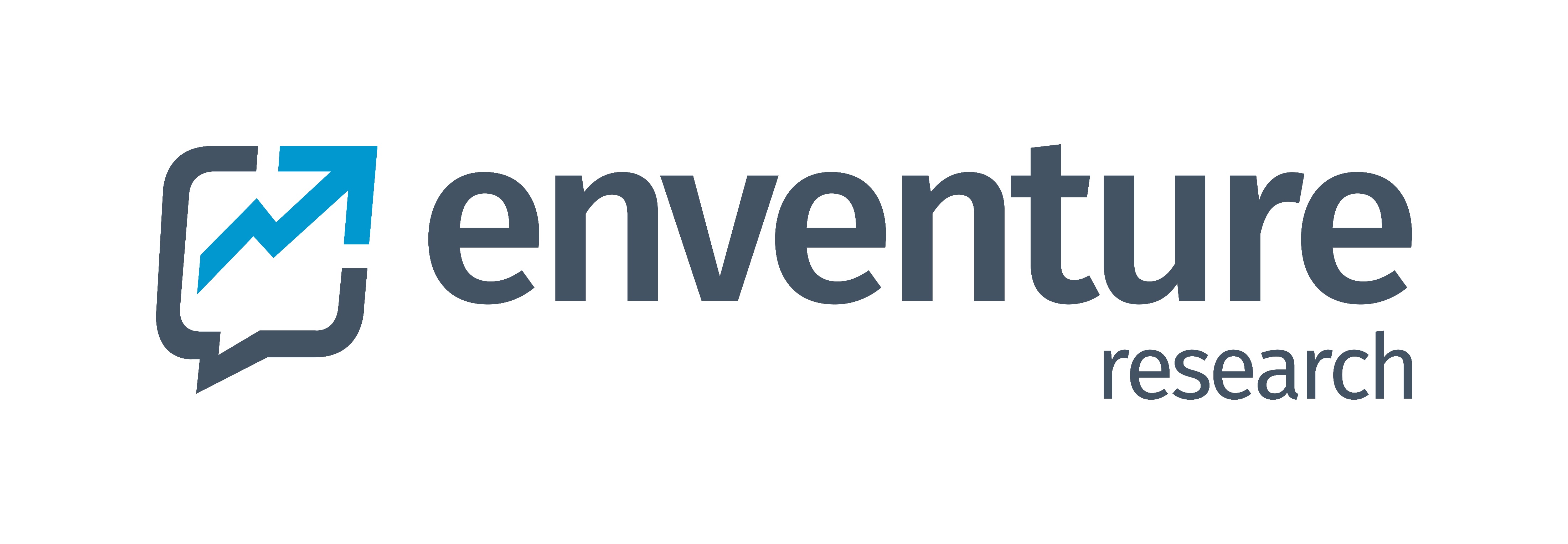 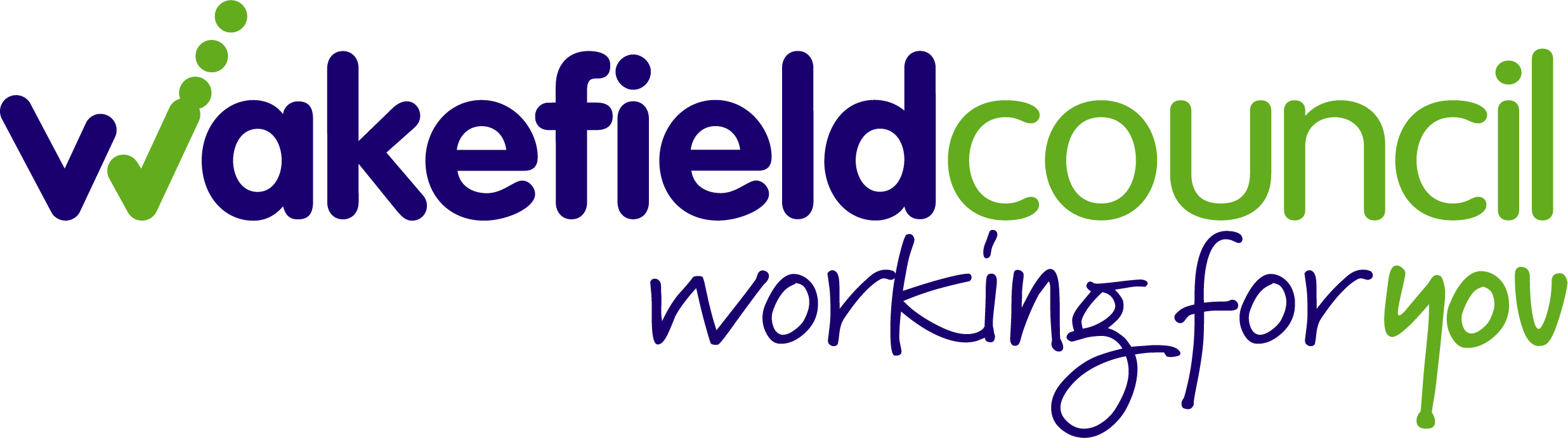 6
Headline findings
Bullying, safety and wellbeing
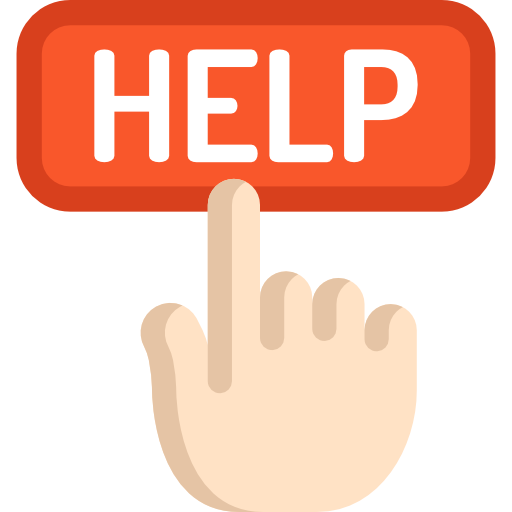 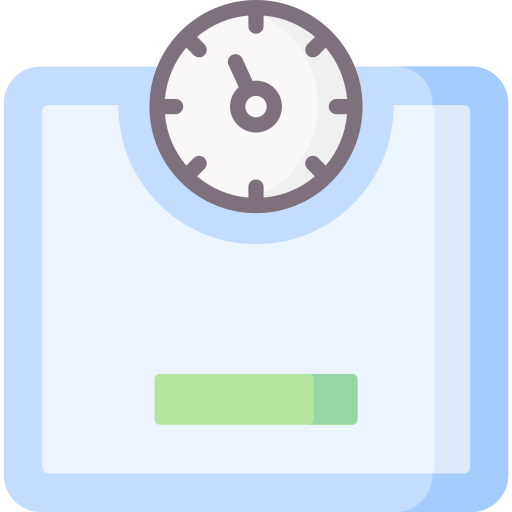 14% thought their school would not help to stop bullying if they experienced it
43% feel scared at least sometimes going to school because they are being bullied
20% have been bullied or picked on because of their size or weight
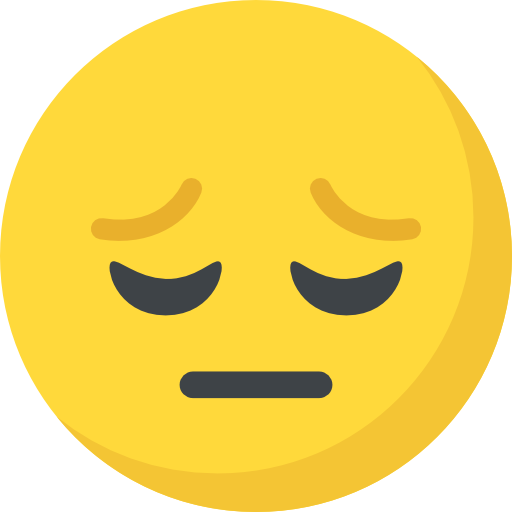 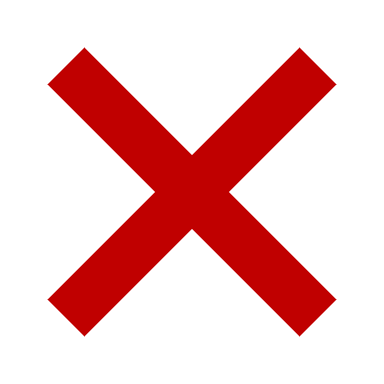 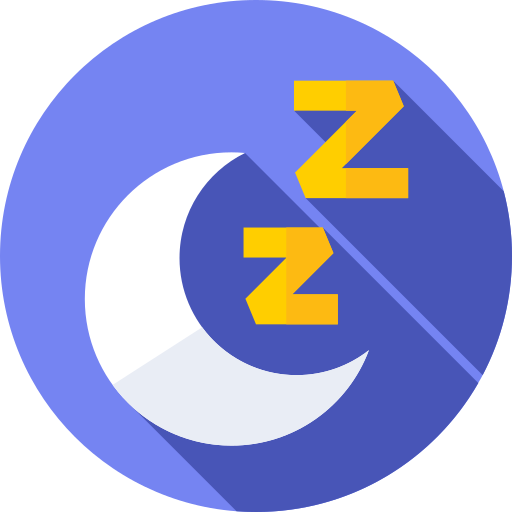 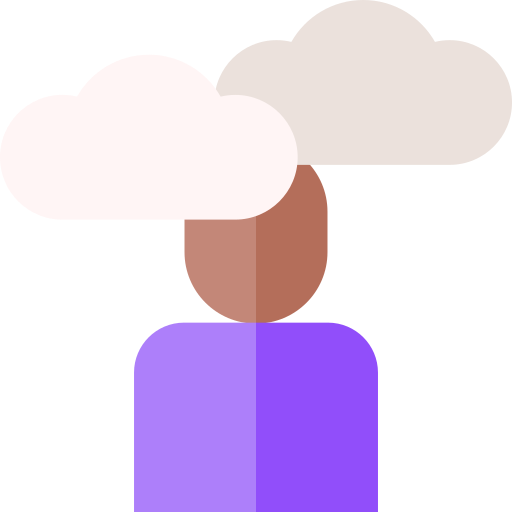 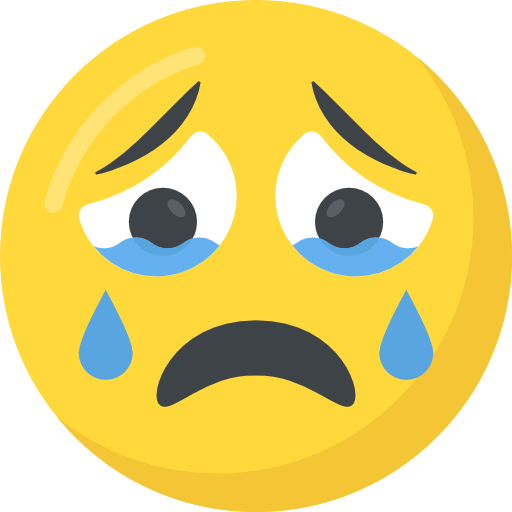 43% felt lonely some or most of the time
18% felt unhappy with their life at the moment
23% do not get 9¾  hours of sleep on a school night³
Females were more likely than males to feel scared of going to school sometimes, to be picked on because of their weight and be unhappy.
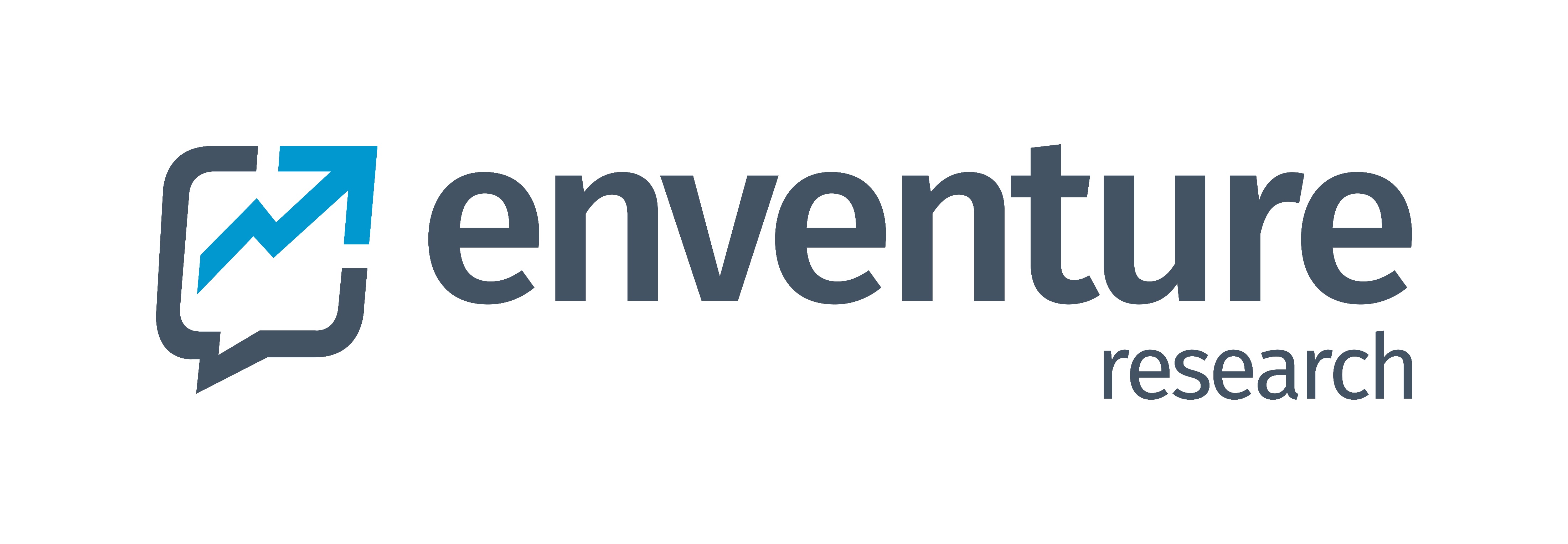 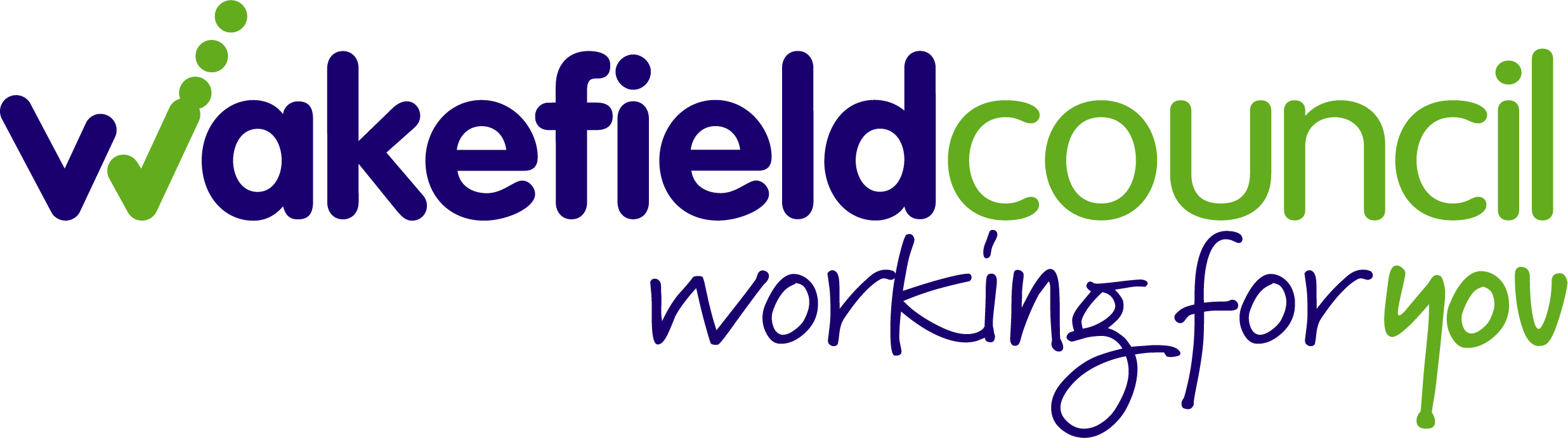 7
Headline findings
Free time, social media & the internet and aspirations
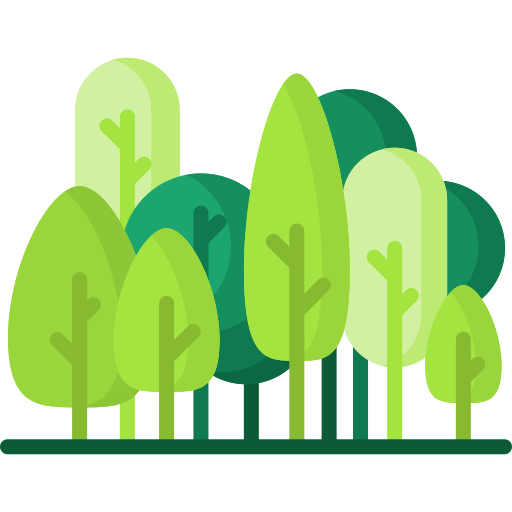 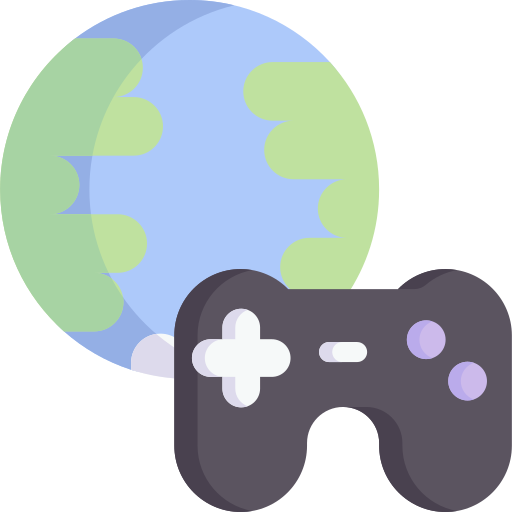 47% go the countryside ‘hardly ever’ or ‘never’ in their own time
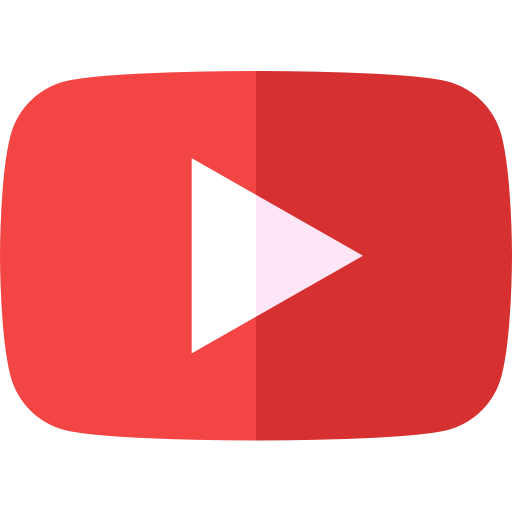 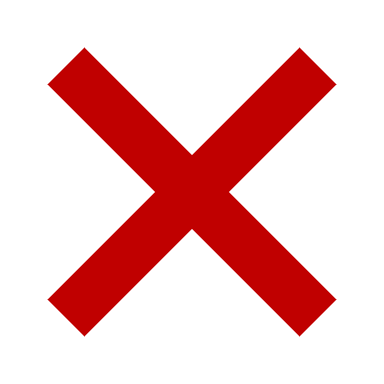 89% use YouTube
64% game online
56% want to go to college or university after they finish high school
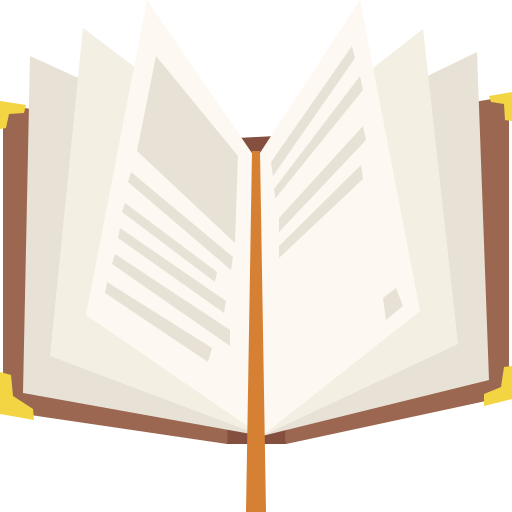 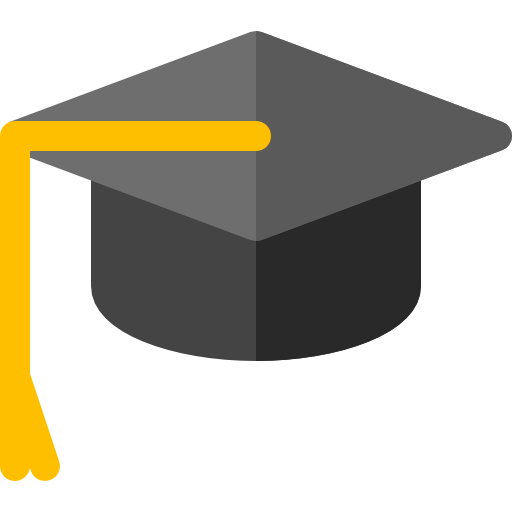 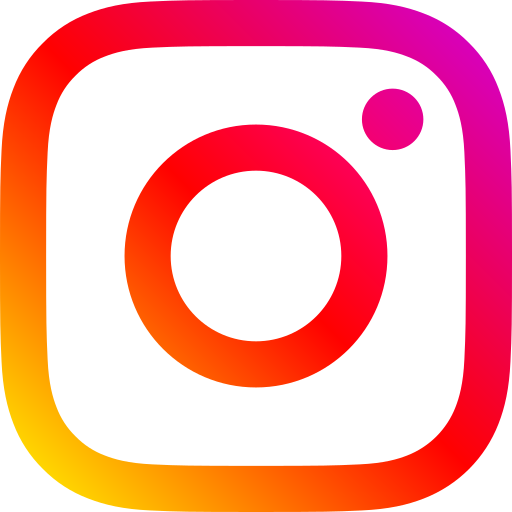 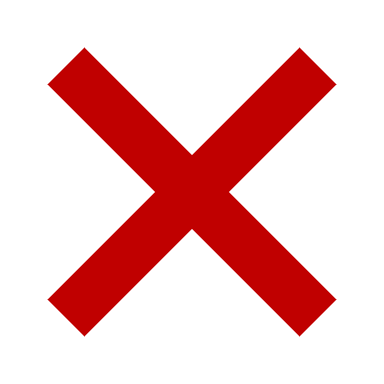 12% never read a book at home
23% use Instagram
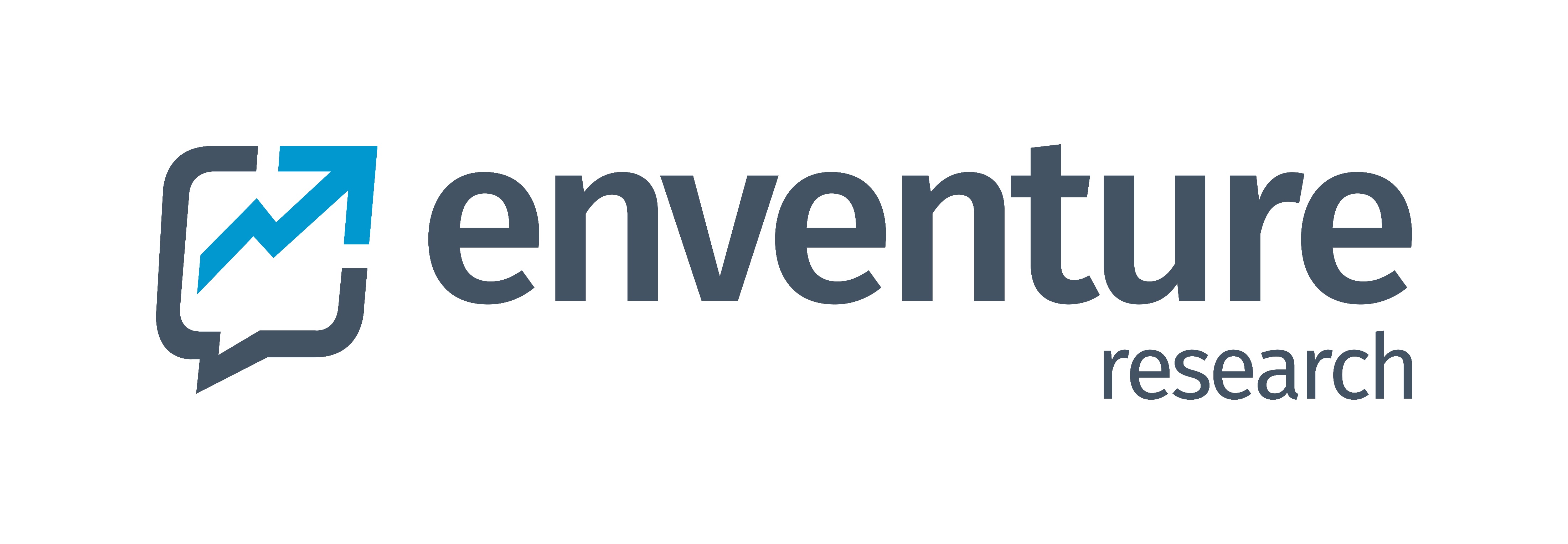 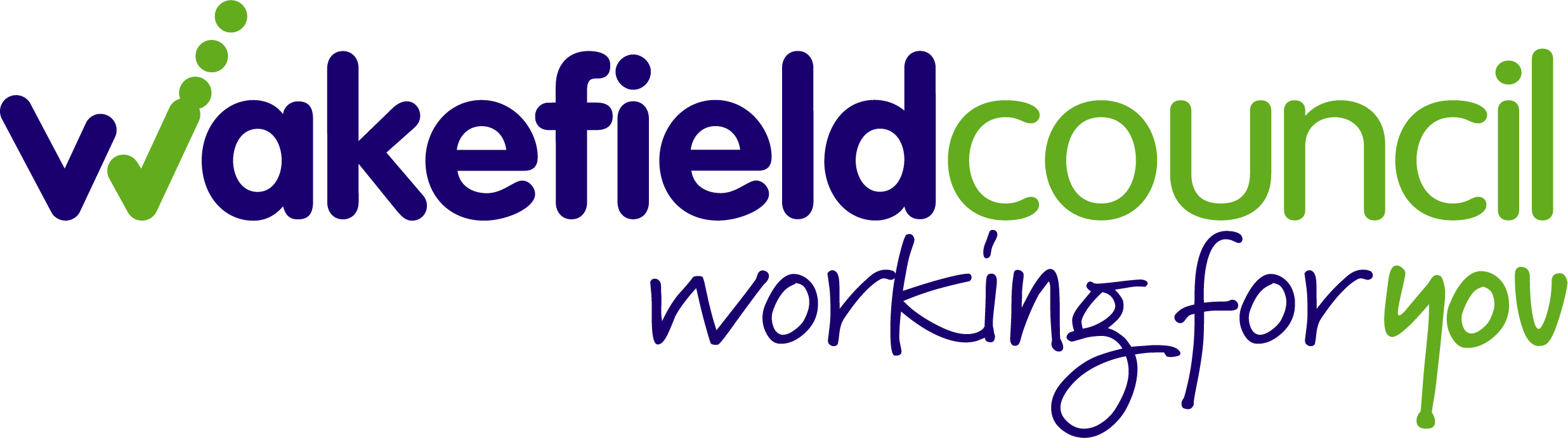 8
Headline findings
Trends
Brush teeth at least twice a day
Think diet is unhealthy
Drink fizzy drinks most days
Eat fruit and vegetables most days
+3%
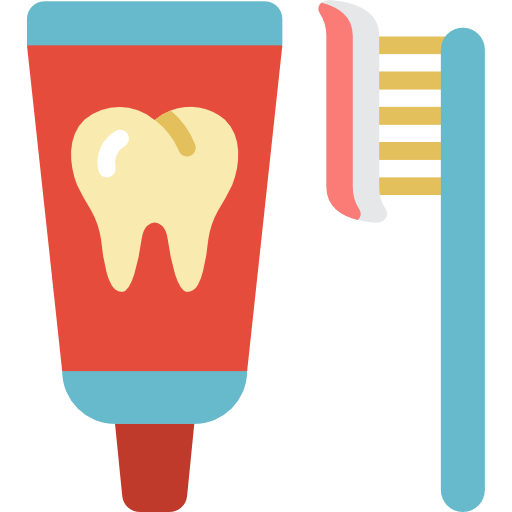 -1%
-2%
-3%
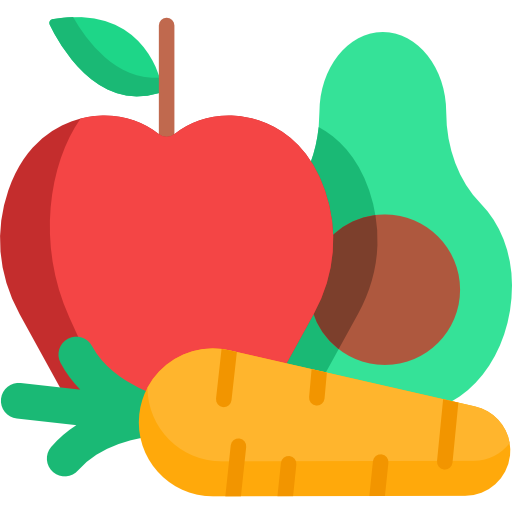 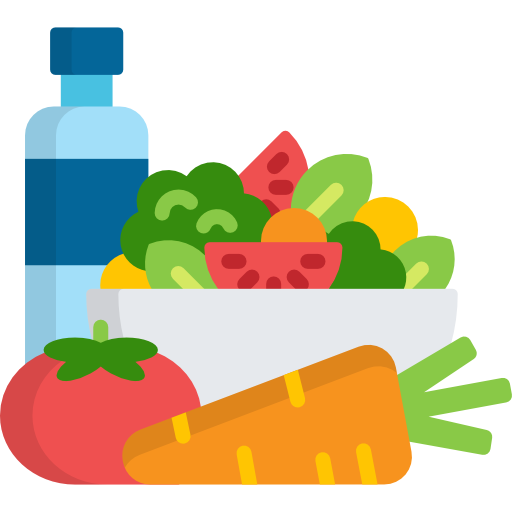 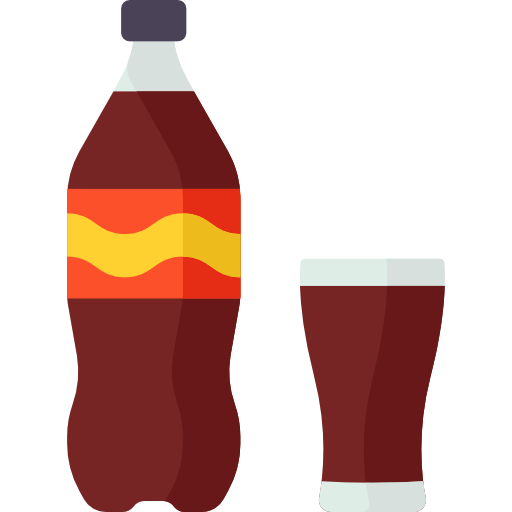 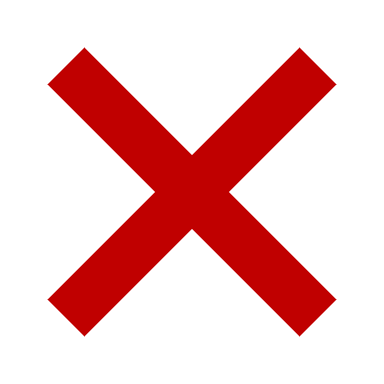 2020: 17% 2016: 20%
2020: 13%
2016: 10%
2020: 61% 2016: 63%
2020: 80%
2016: 81%
Worried about the way they look ‘a lot’ or ‘quite a lot’
Worry about money ‘a lot’ or ‘quite a lot’
Someone smokes in car
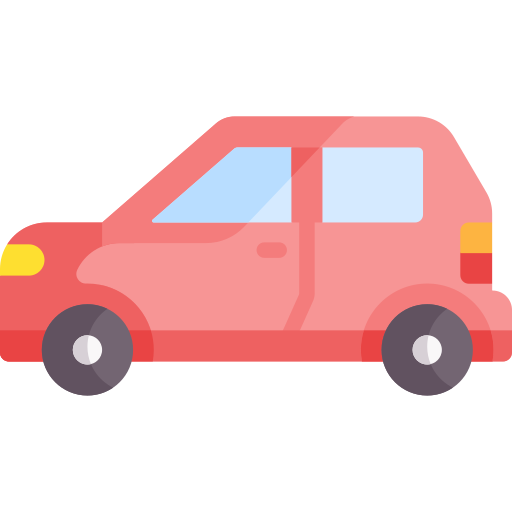 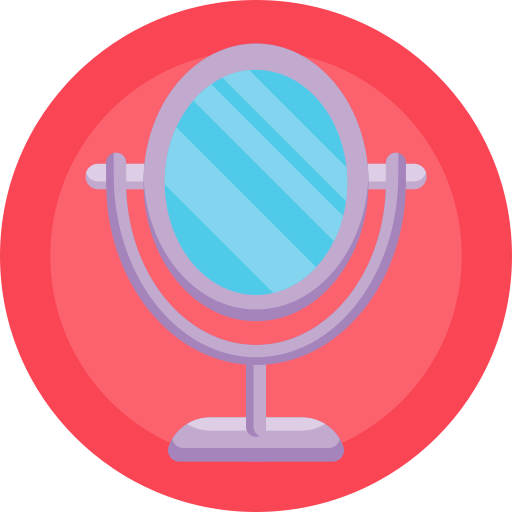 0%
+1%
+5%
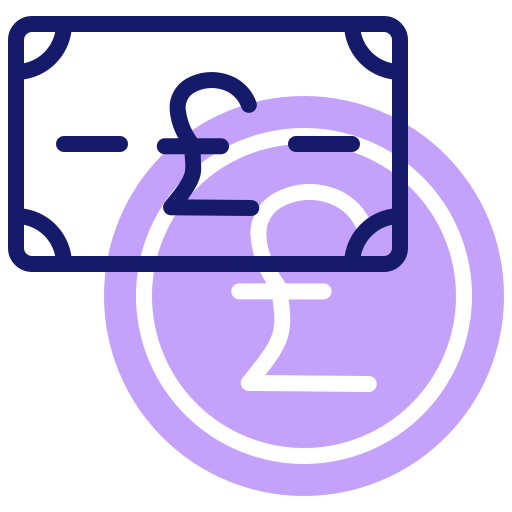 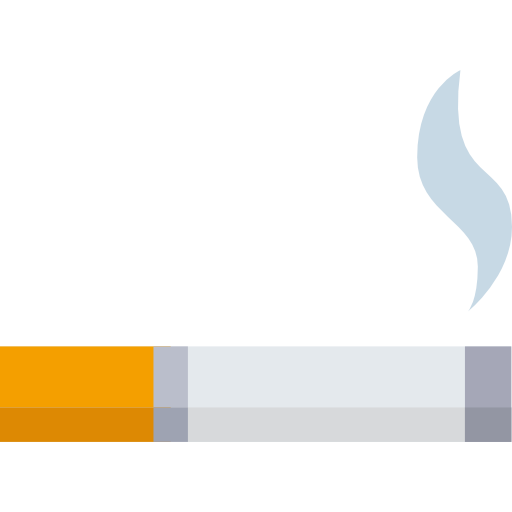 2020: 20%2016: 15%
2020: 11% 2016: 11%
2020: 13% 2016: 12%
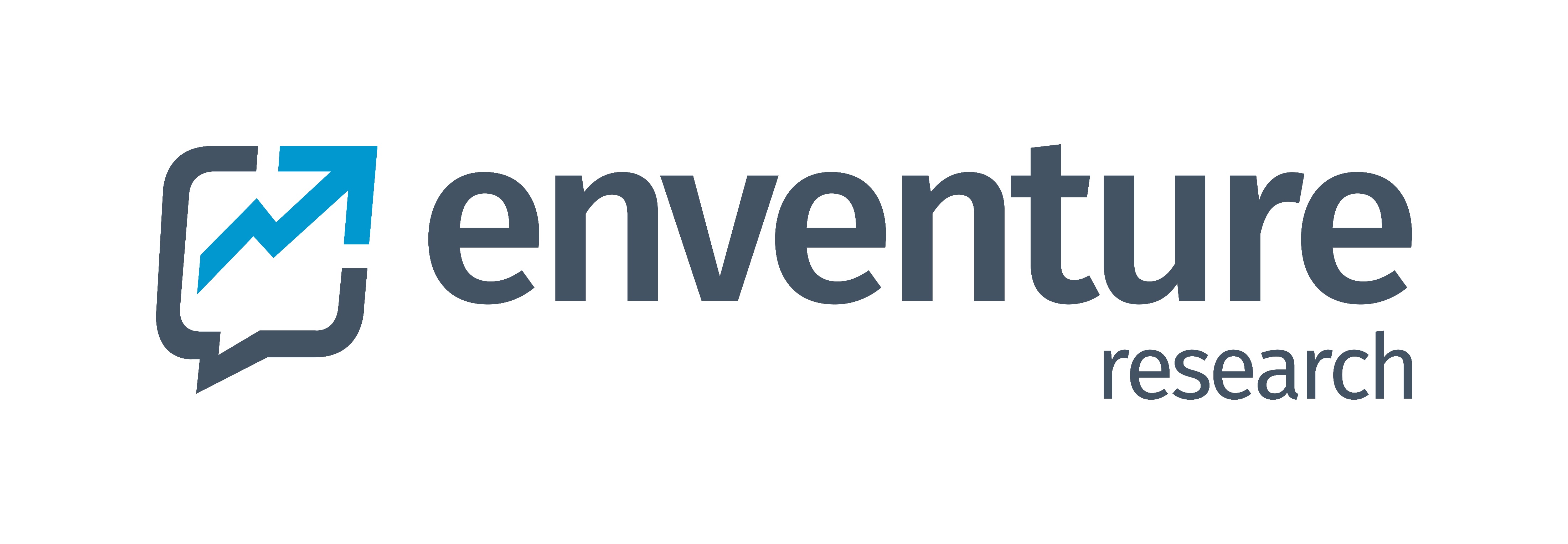 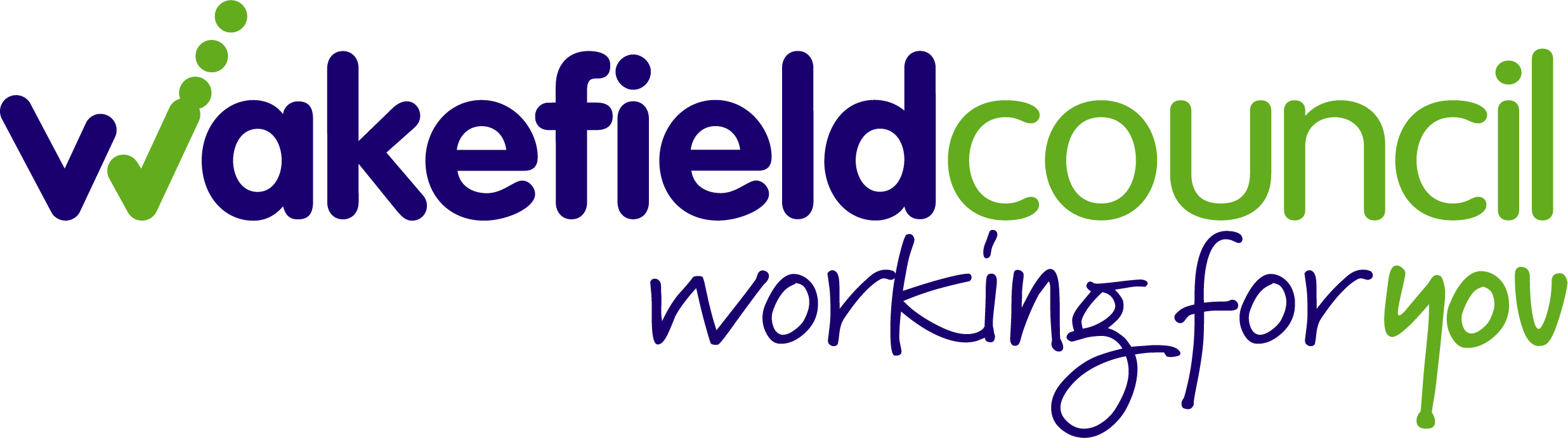 9
9
Diet and oral health
Findings
How often do you eat or drink…?
Did you have breakfast this morning?
Base: 2,254
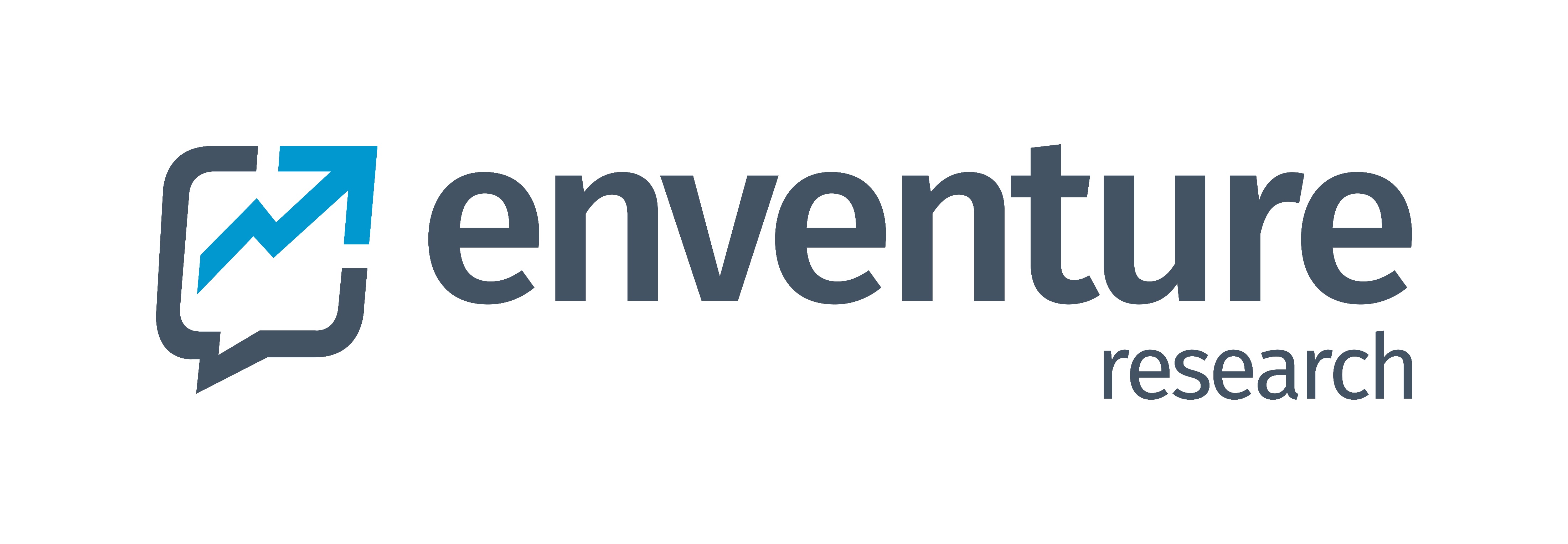 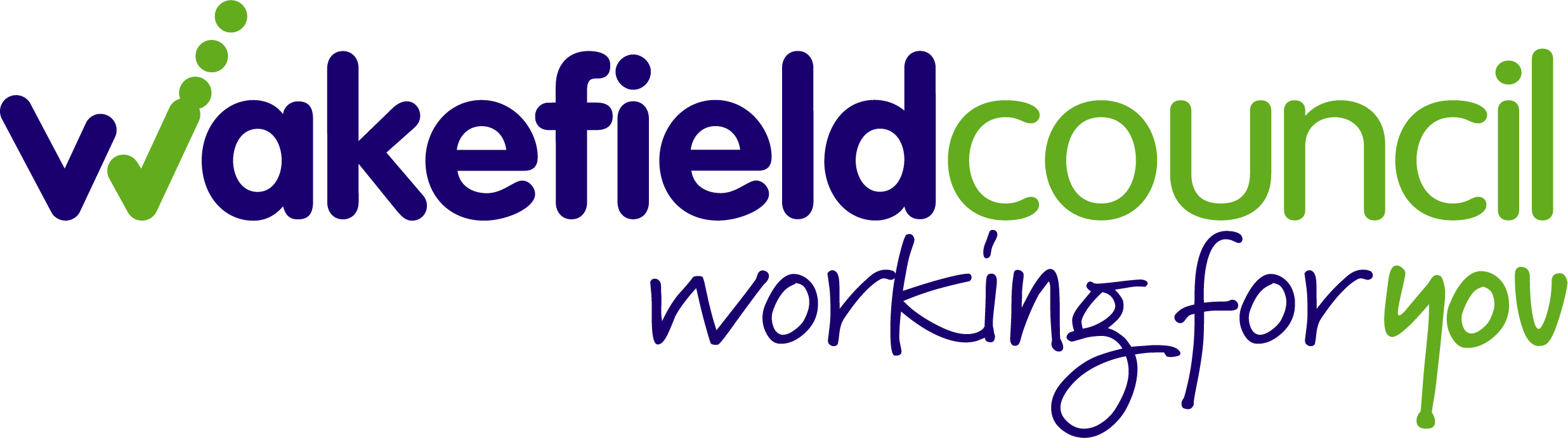 10
Diet and oral health
Findings
Do you think you need to eat more healthily?
Is your diet (the food you eat)…?
Base: 2,198
Base: 2,206
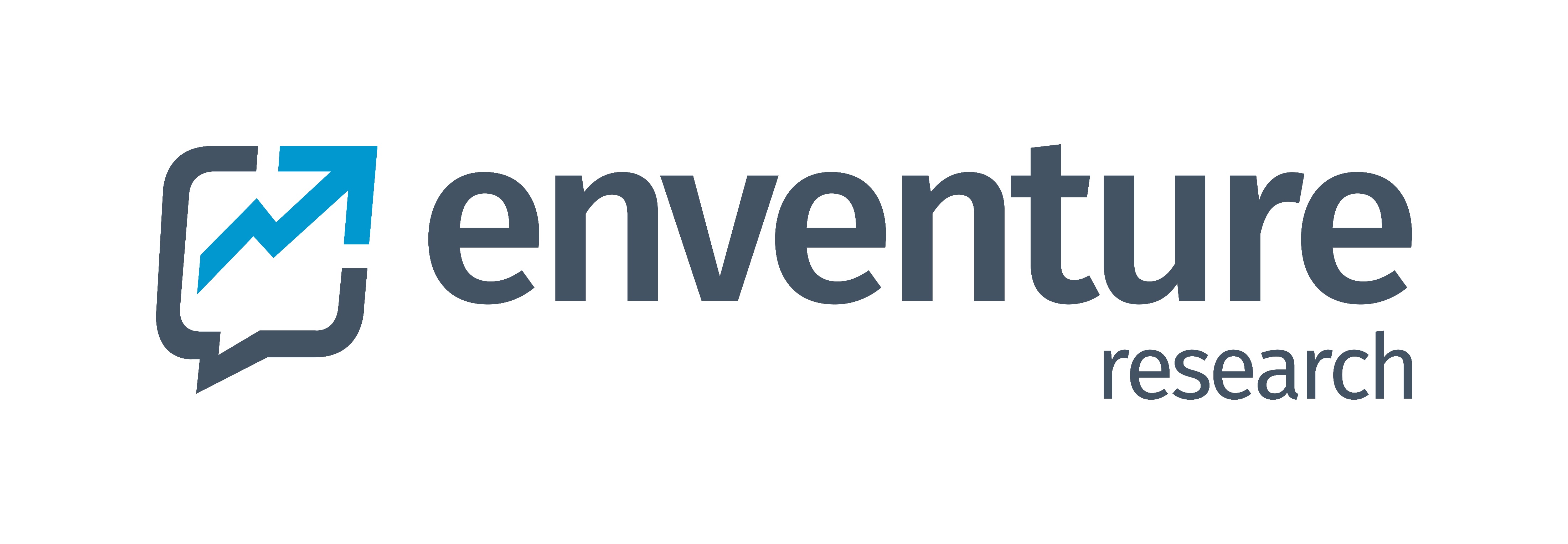 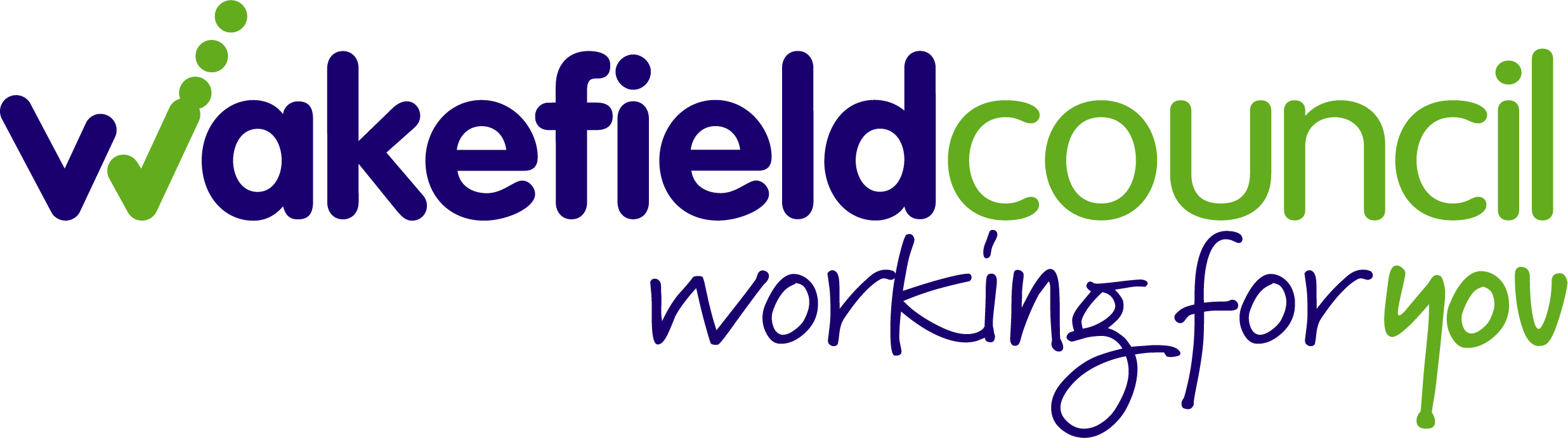 11
Diet and oral health
Findings
How many times a day do you normally brush your teeth?
How long ago did you last go to the dentist?
Base: 2,202
Base: 2,201
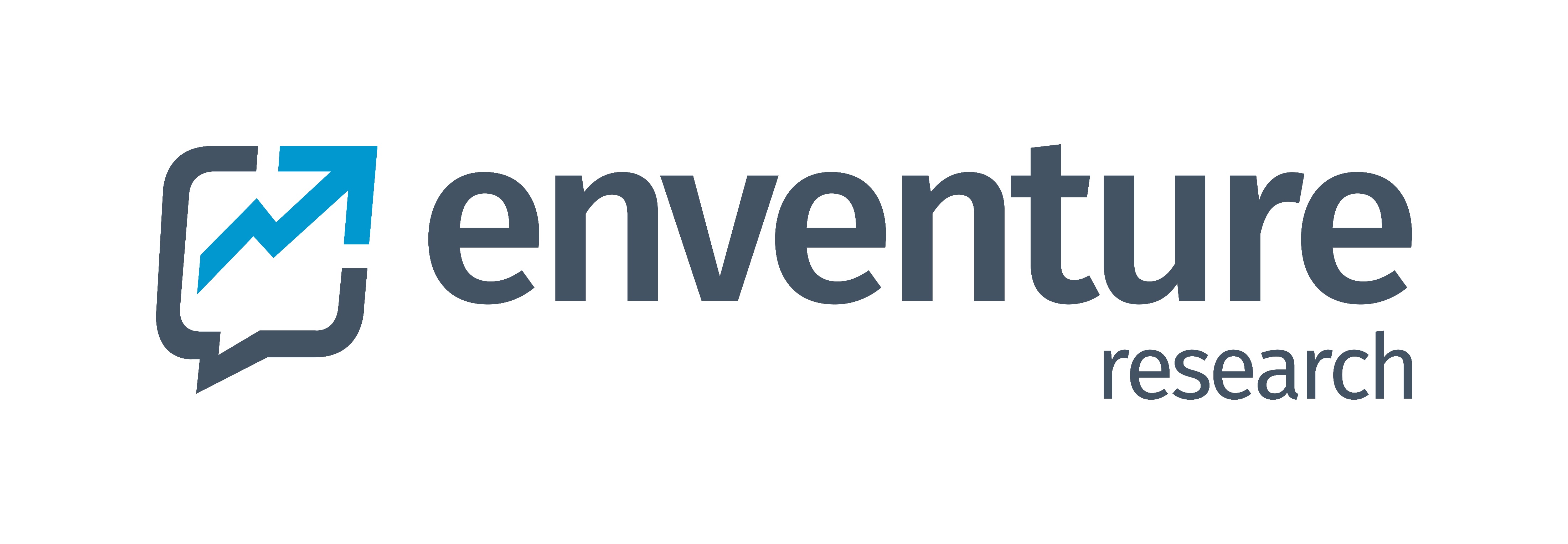 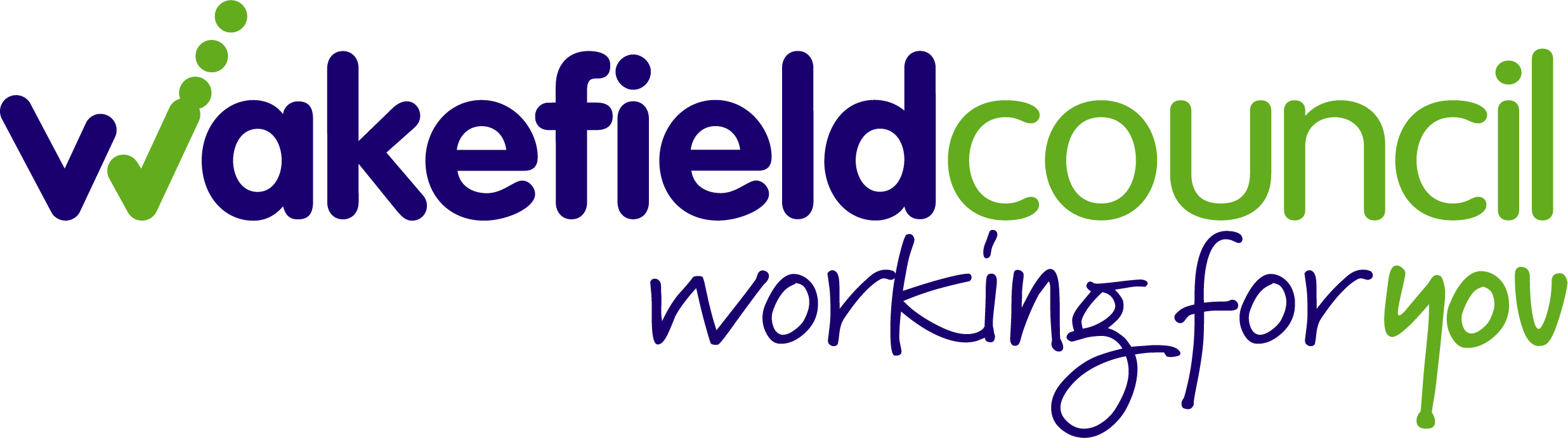 12
Diet and oral health
Inequality analysis
Statistically significantly worse than other percentage(s) in group
Statistically significantly better than other percentage(s) in group
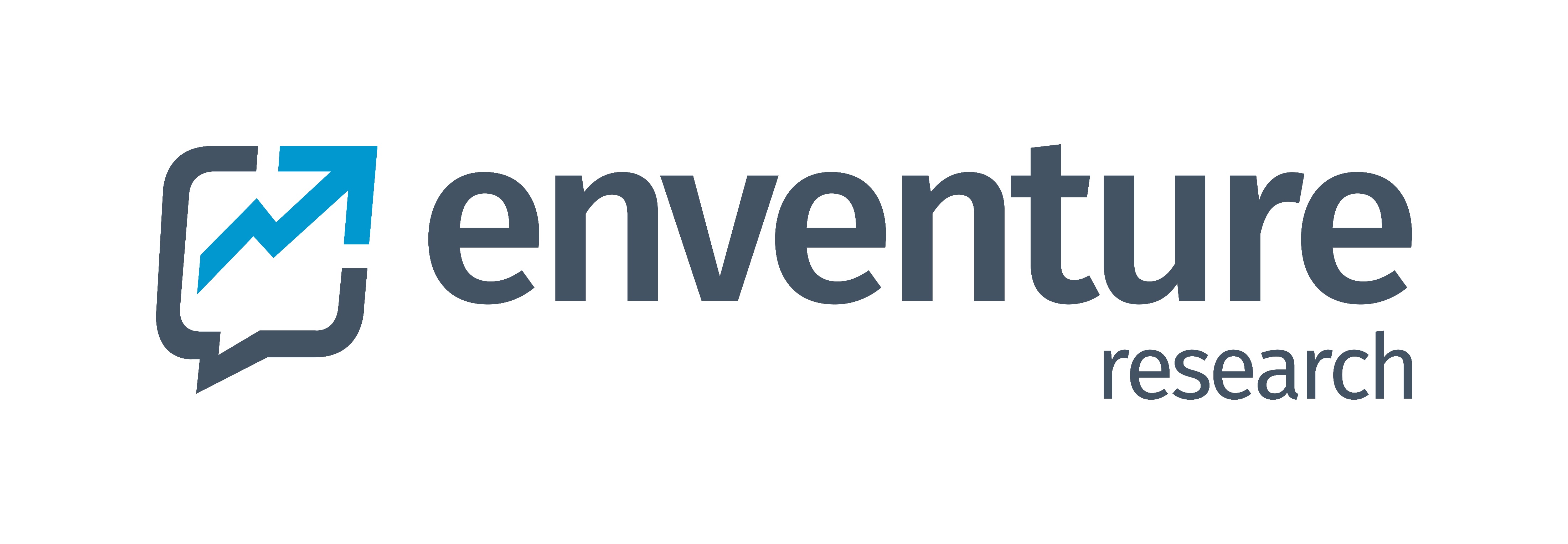 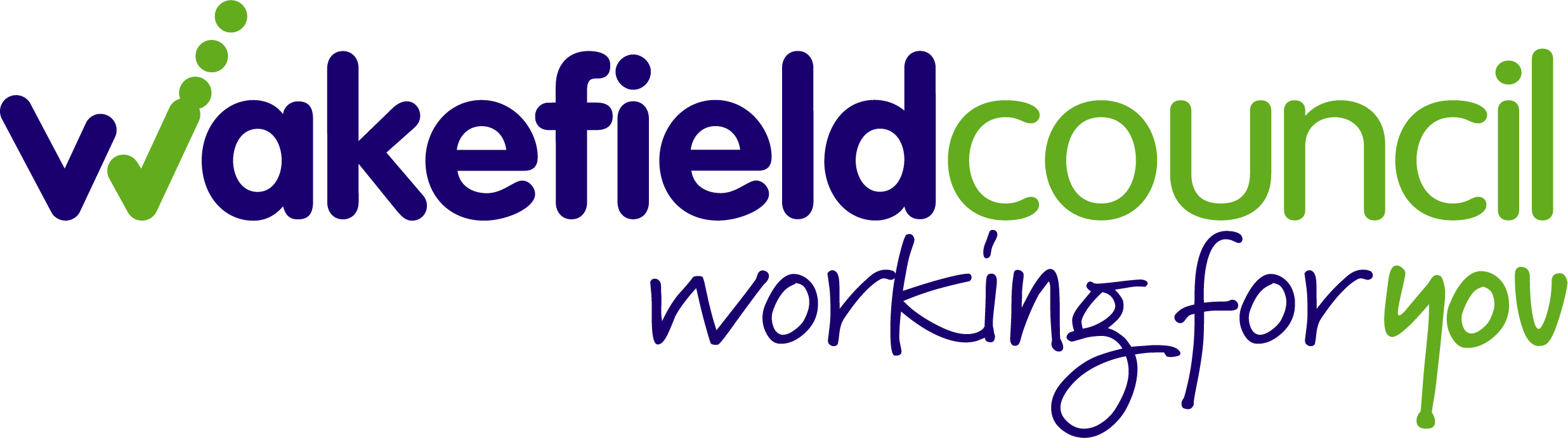 13
Diet and oral health
Area² analysis
Statistically significantly worse than other percentage(s) in group
Statistically significantly better than other percentage(s) in group
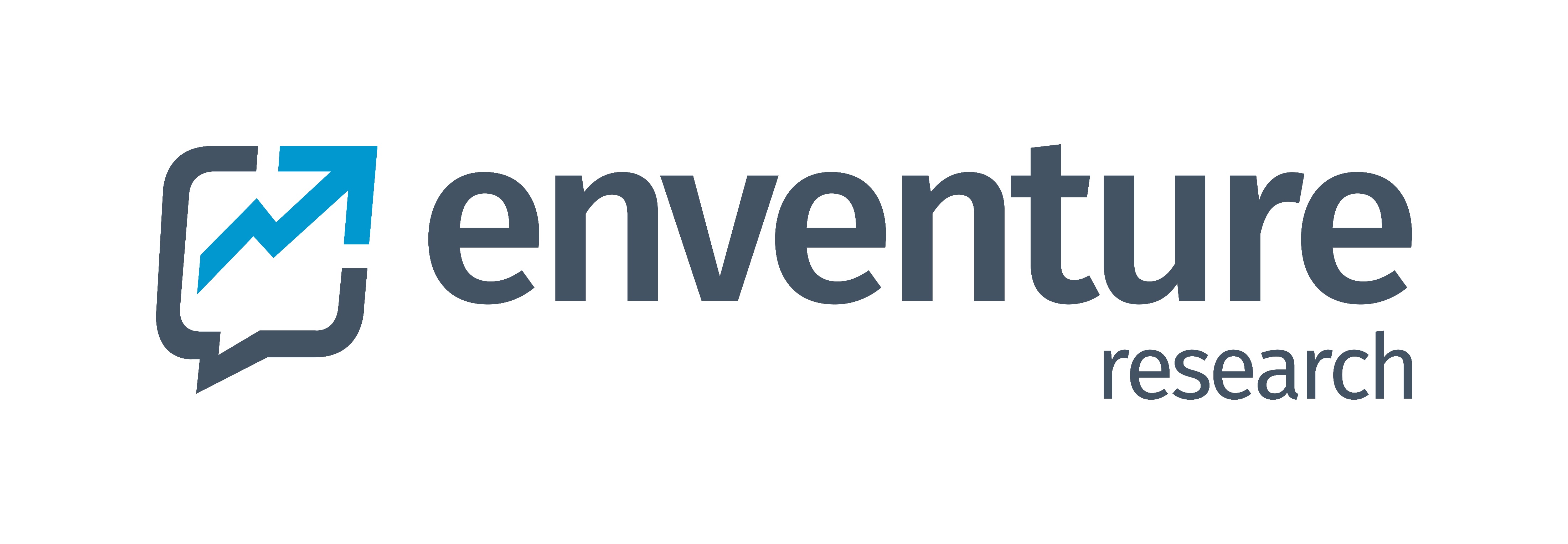 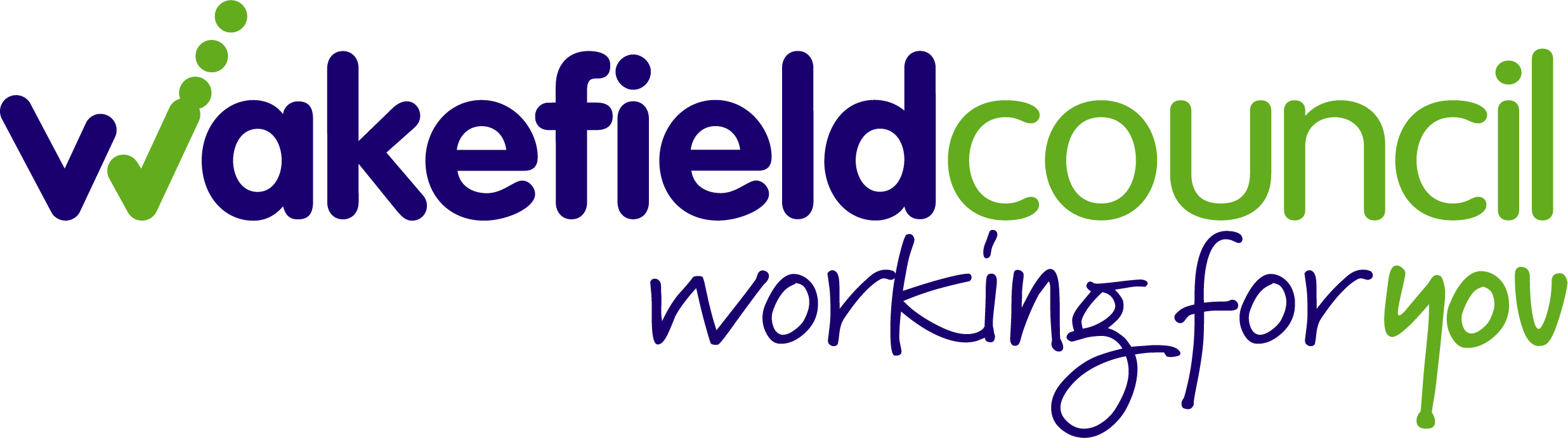 14
Diet and oral health
Trend analysis
Eat fruit and vegetables on ‘most days’
Think diet is ‘not very healthy’ or ‘very unhealthy’
Drink fizzy drinks on ‘most days’
Brush teeth at least twice a day
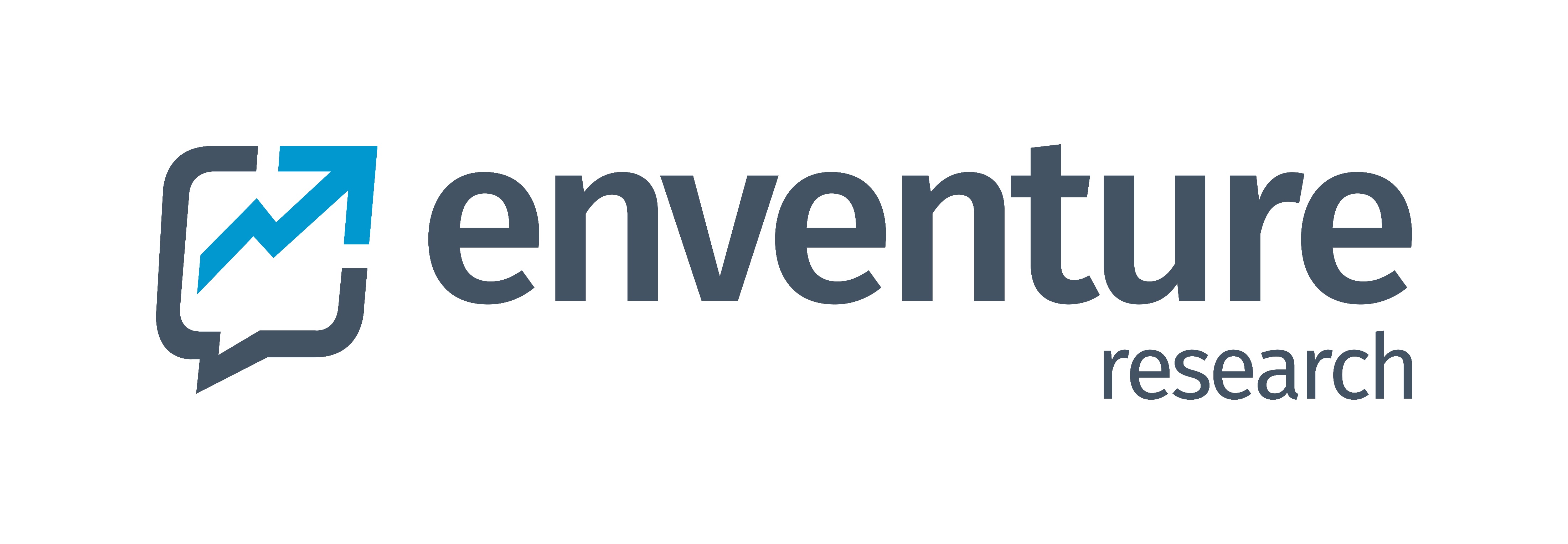 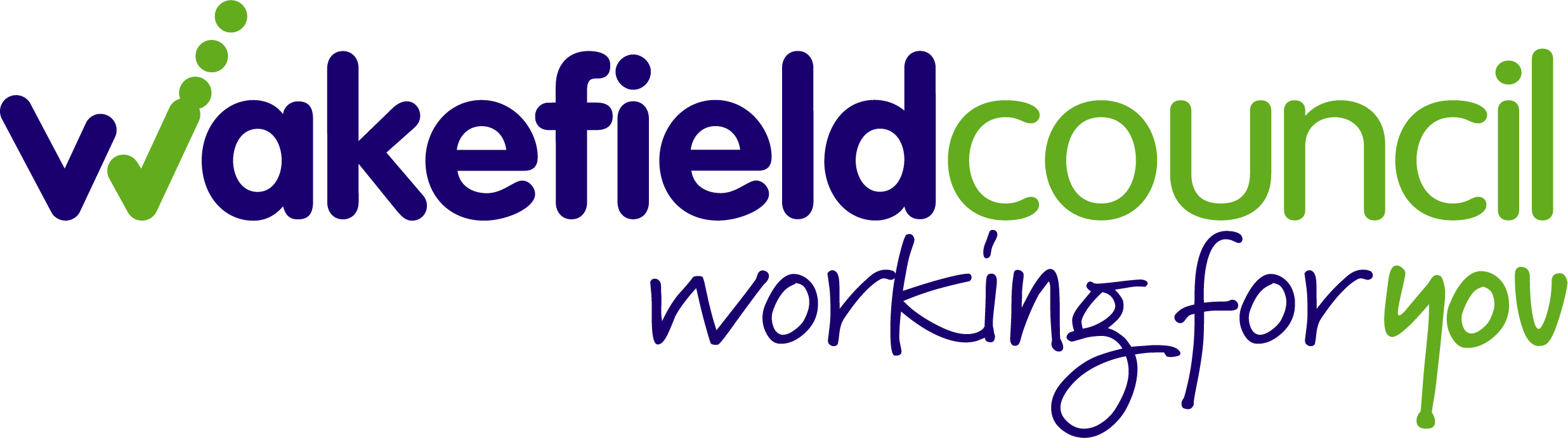 15
Physical activity
Findings
How do you usually get to school?
Do you think the amount of physical activity you do is enough?
Barriers to being more active
Base: 2,180
Base: 2,175
Base: 2,190
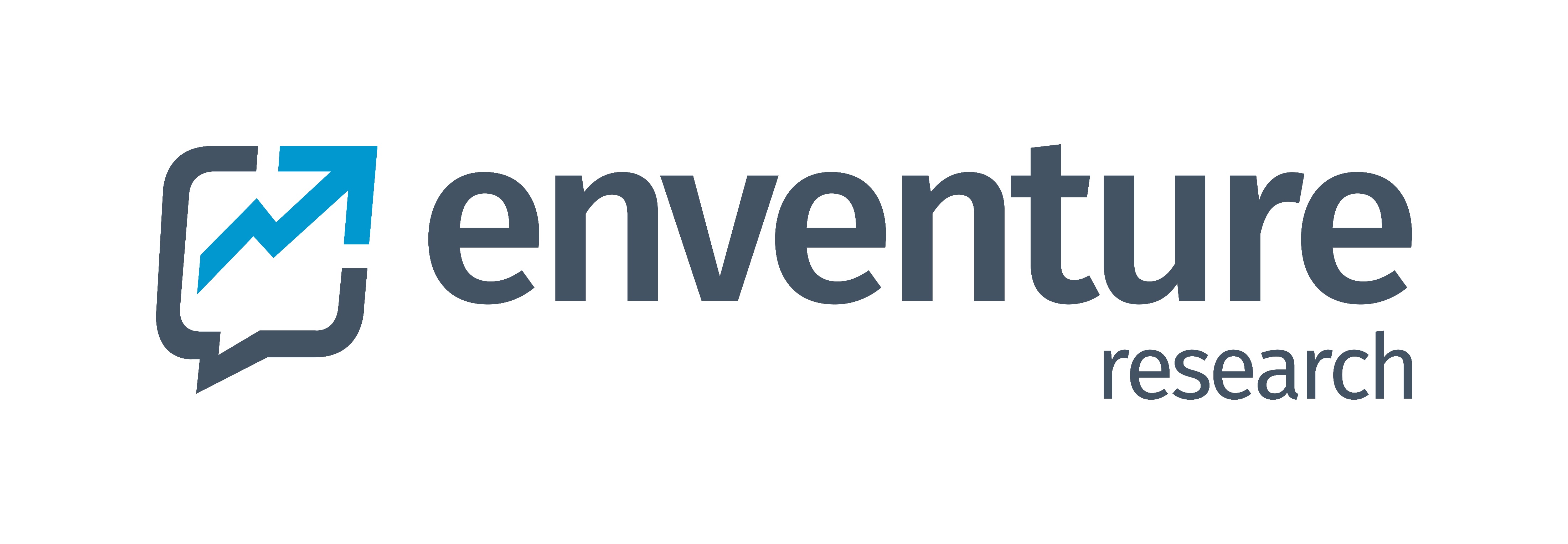 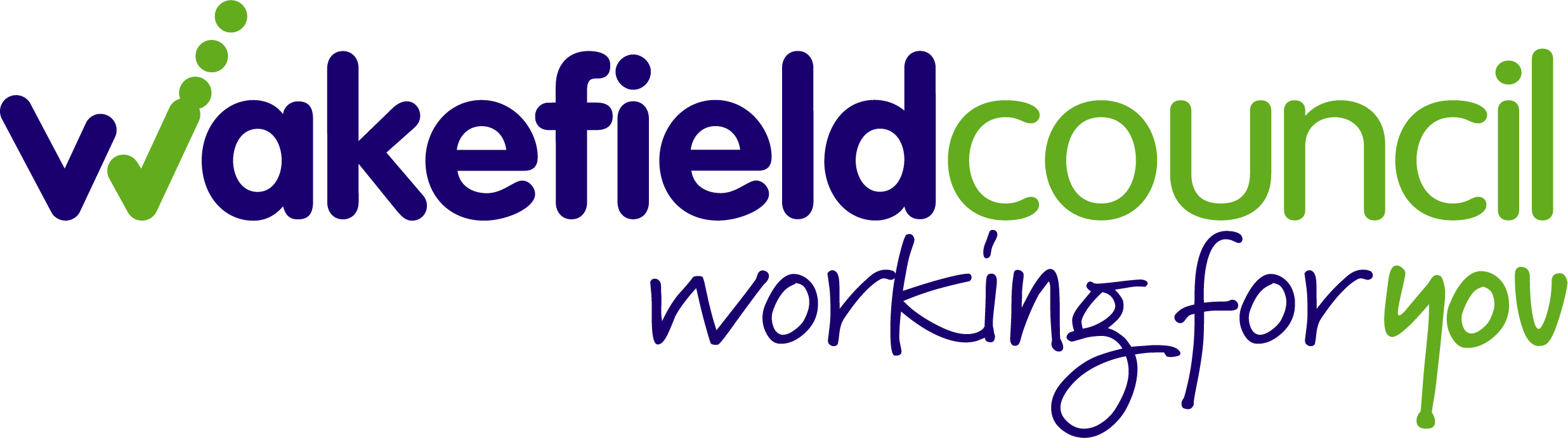 16
Physical activity
Inequality analysis
Statistically significantly worse than other percentage(s) in group
Statistically significantly better than other percentage(s) in group
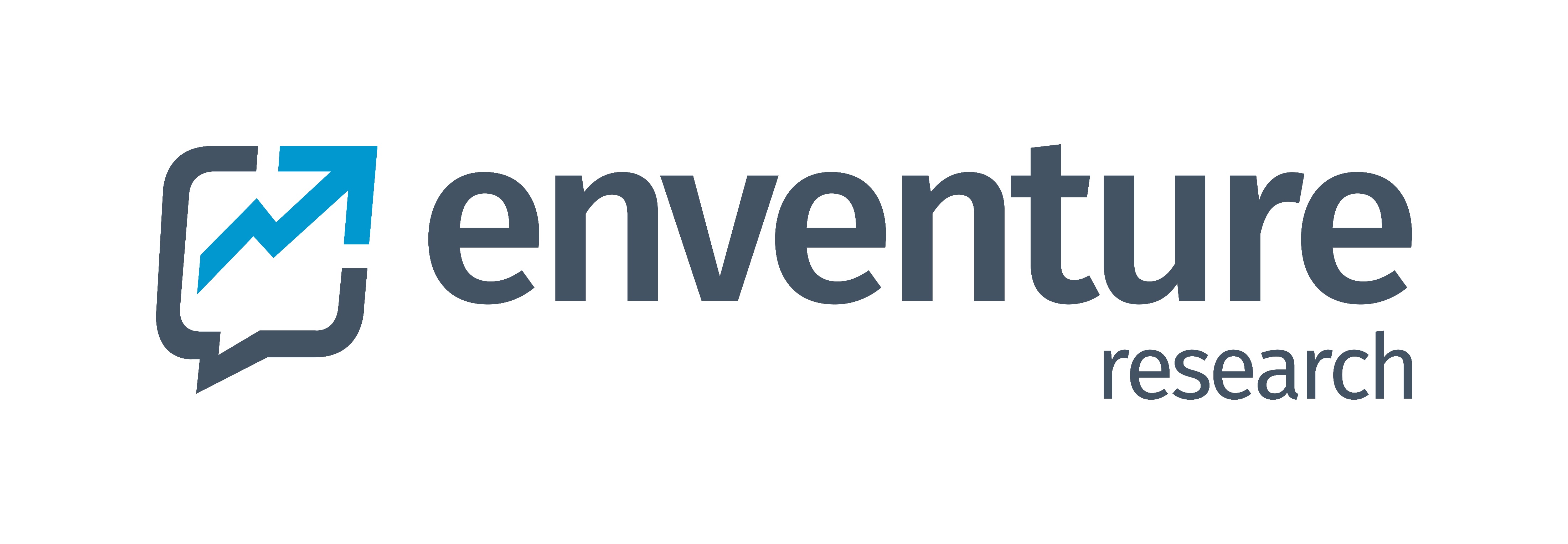 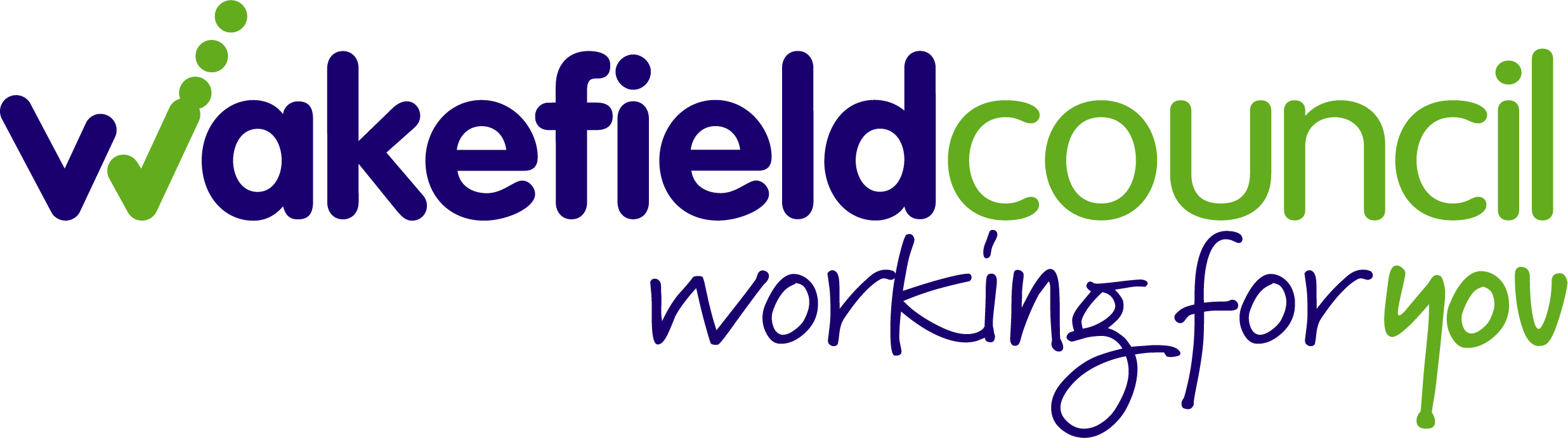 17
Physical activity
Area² analysis
Statistically significantly worse than other percentage(s) in group
Statistically significantly better than other percentage(s) in group
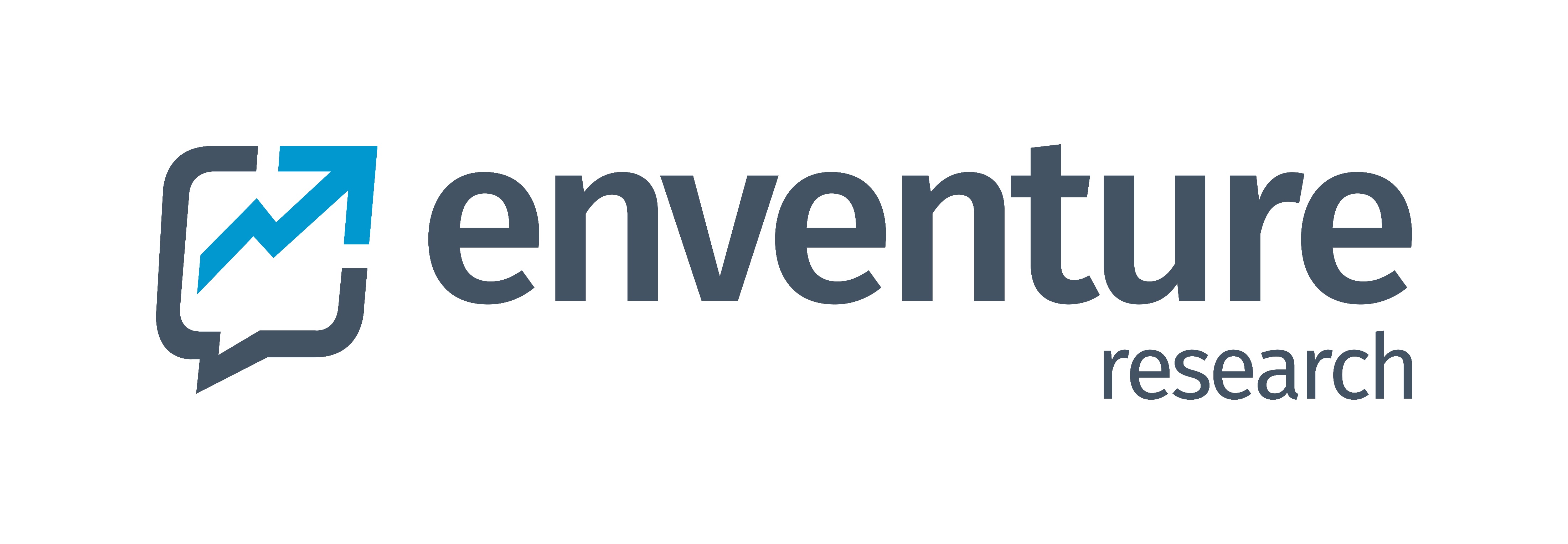 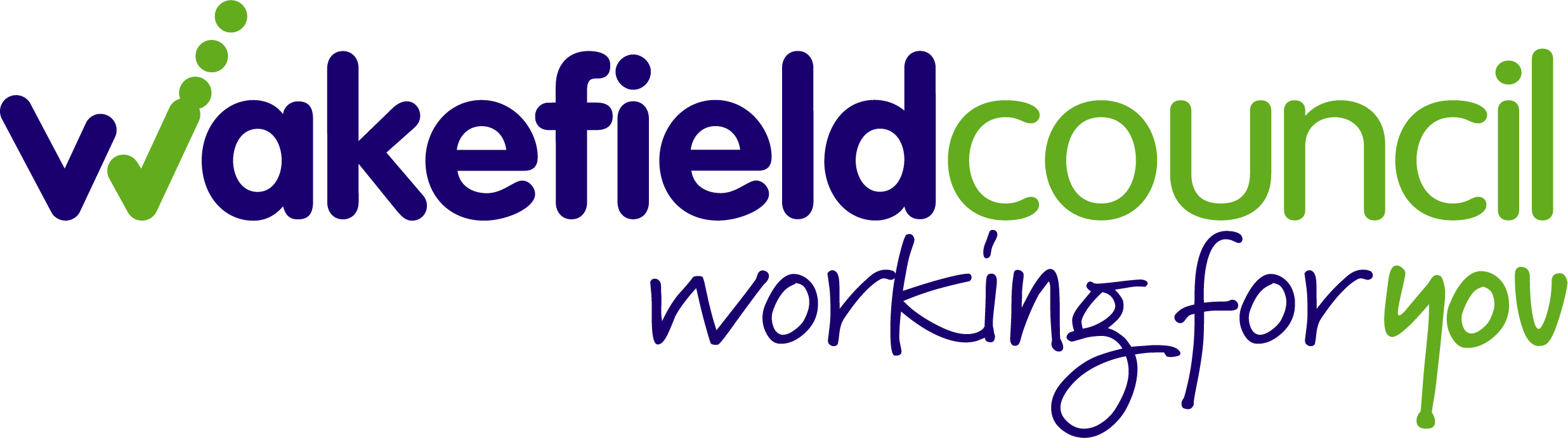 18
Smoking
Findings
Does anyone smoke inside at home?
Does anyone smoke in the car when you are in it?
Base: 2,172
Base: 2,188
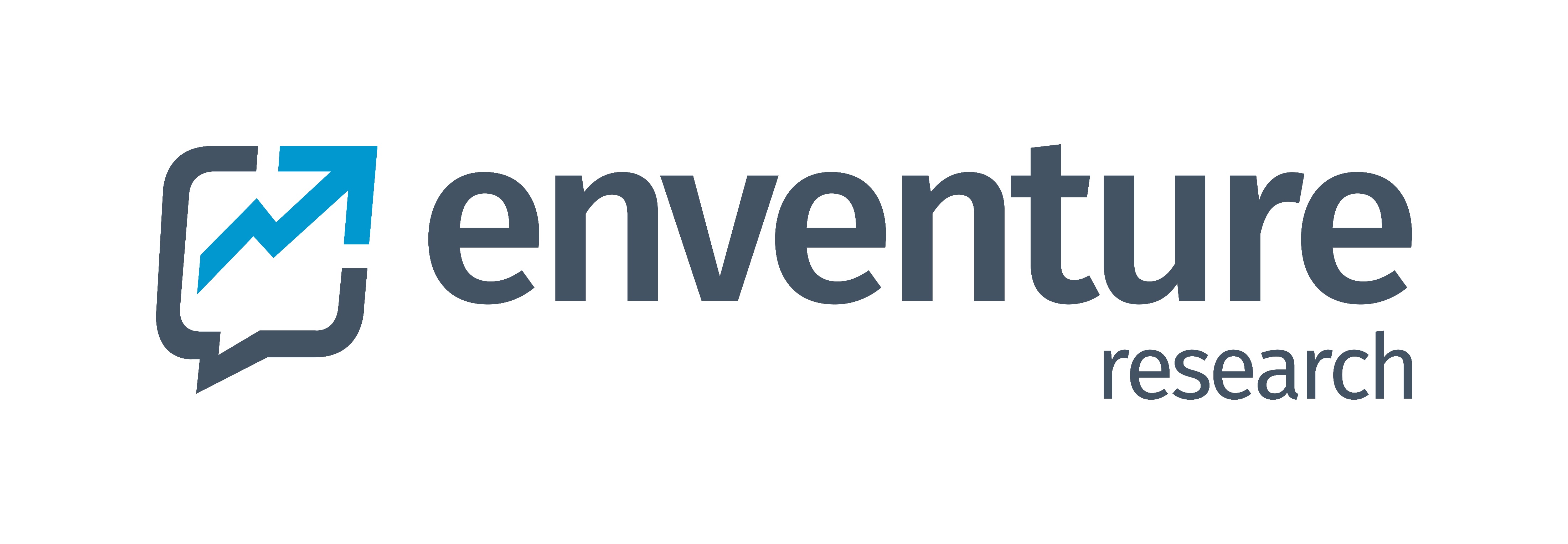 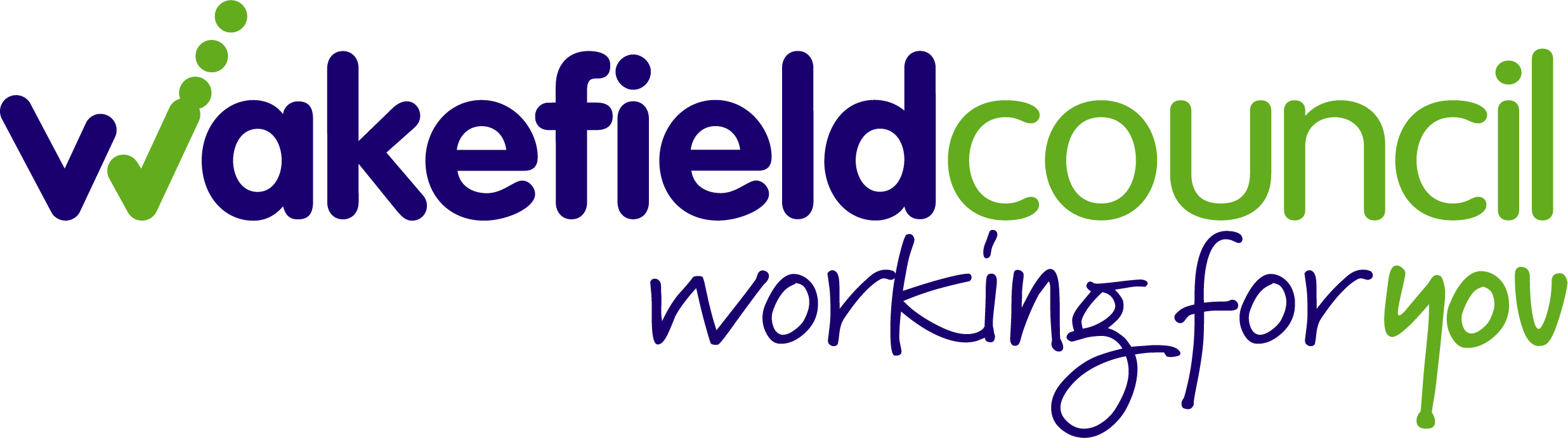 19
Smoking
Inequality analysis
Statistically significantly worse than other percentage(s) in group
Statistically significantly better than other percentage(s) in group
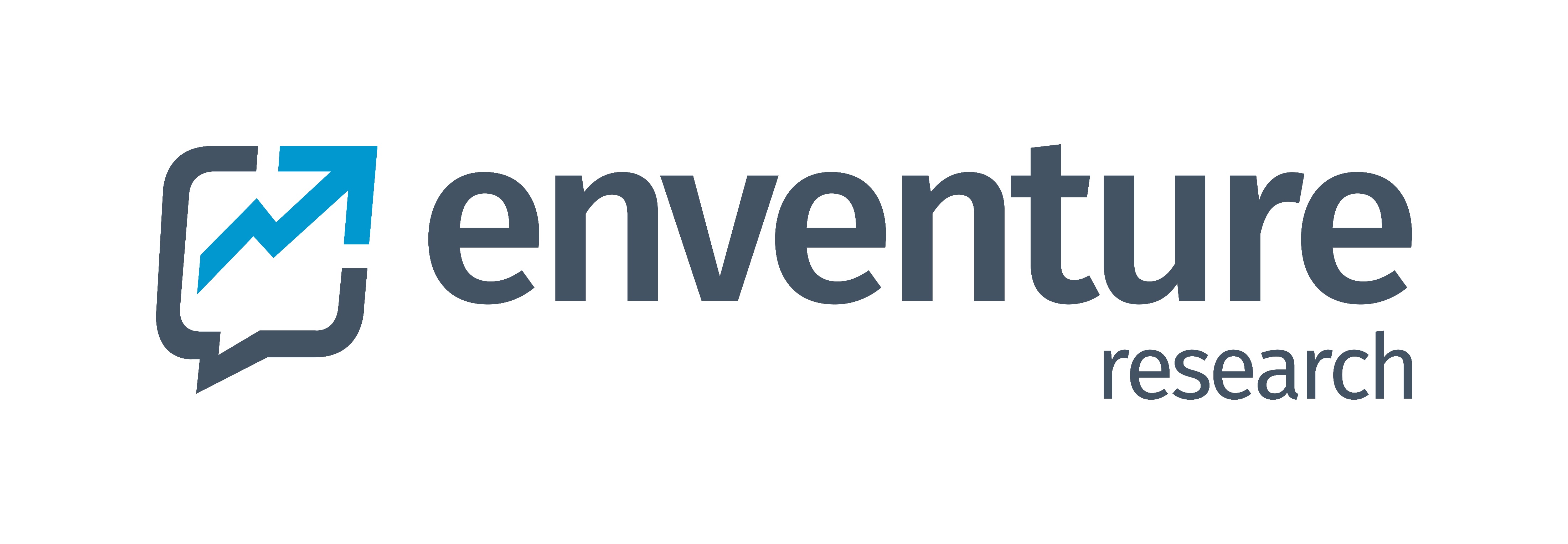 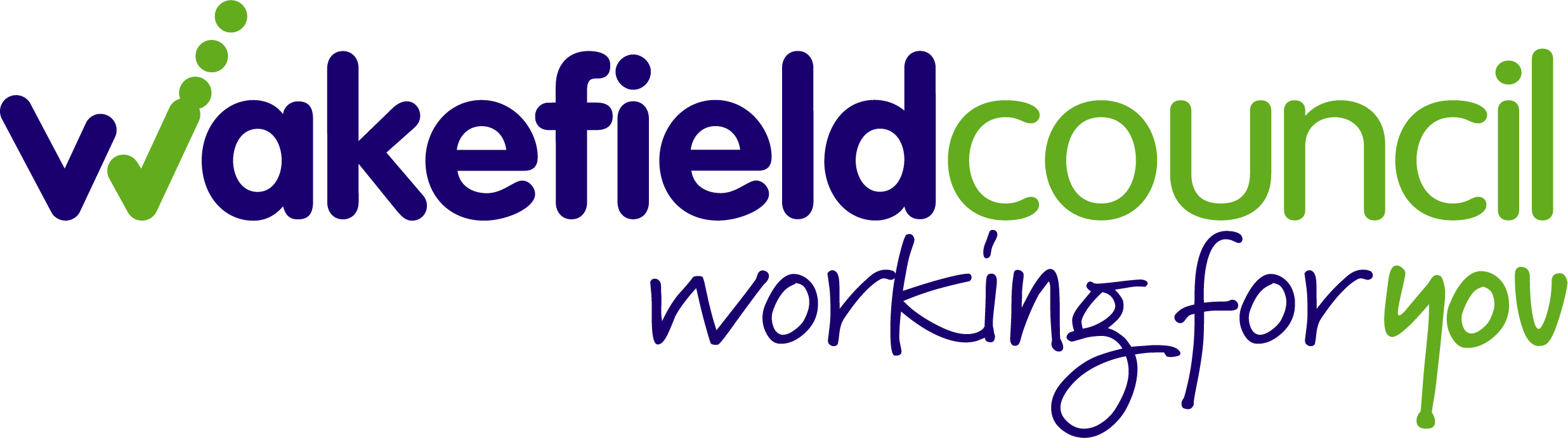 20
Smoking
Area² analysis
Statistically significantly worse than other percentage(s) in group
Statistically significantly better than other percentage(s) in group
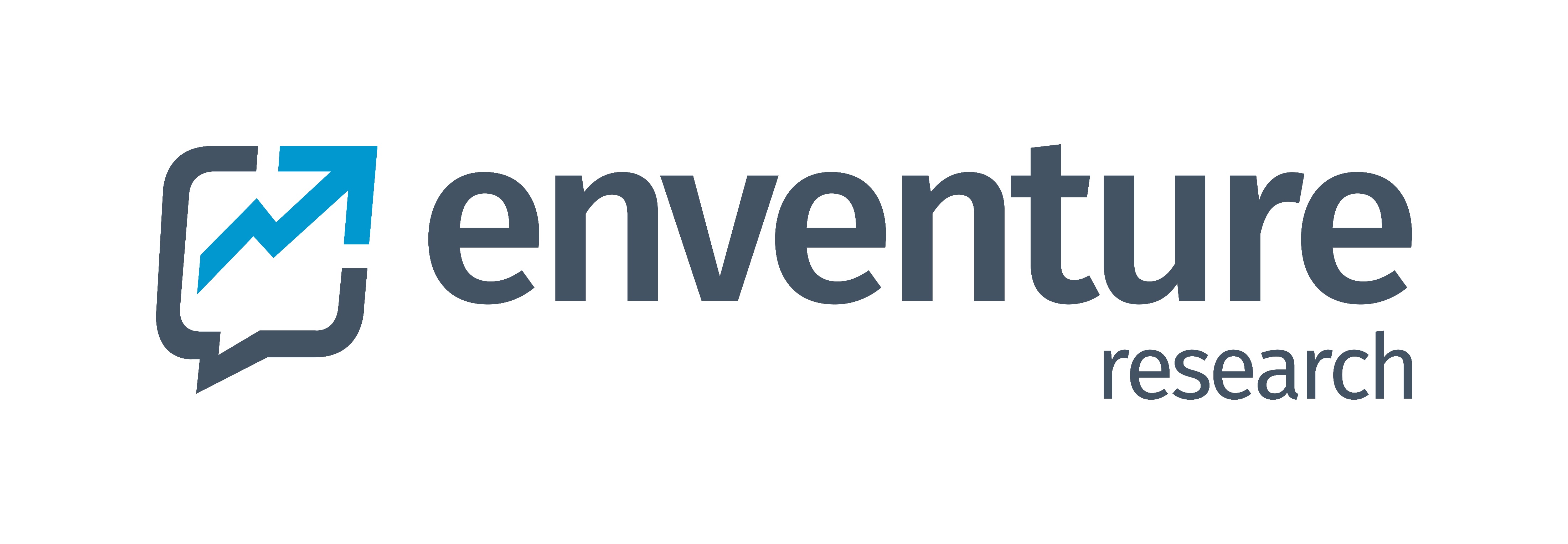 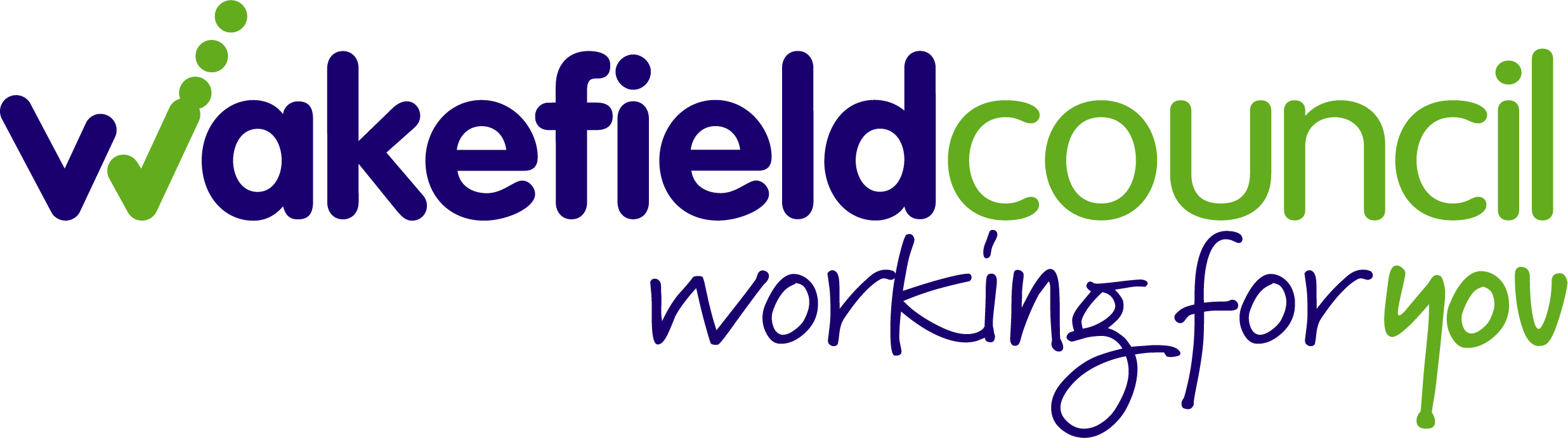 21
Smoking
Trend analysis
Someone smokes in car when in it
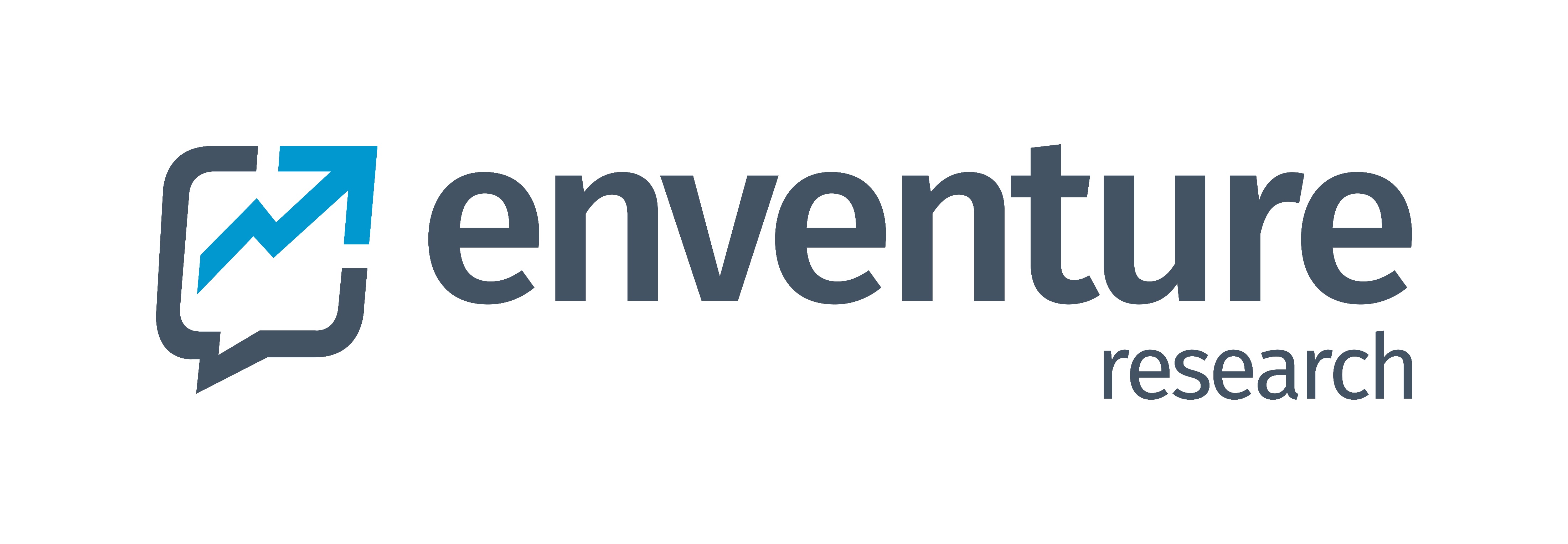 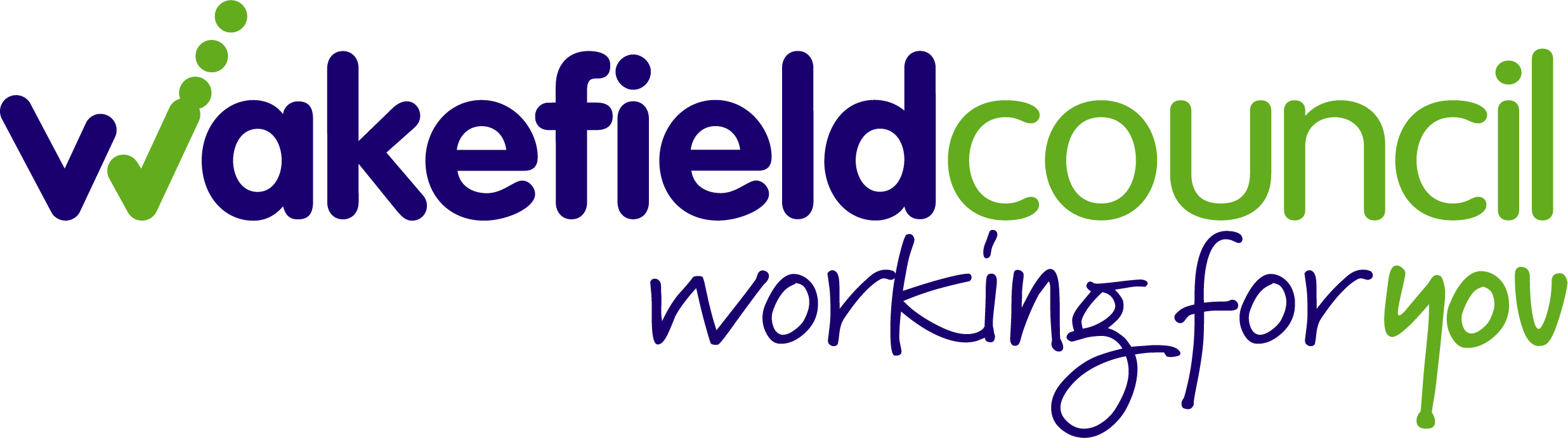 22
Bullying and safety
Findings
Do you ever feel scared of going to school because you are being bullied or picked on?
If you were being picked on or bullied, do you think your school would help make it stop?
Reasons for being bullied
Base: 2,141
Base: 2,149
Base: 1,920 – 1,988
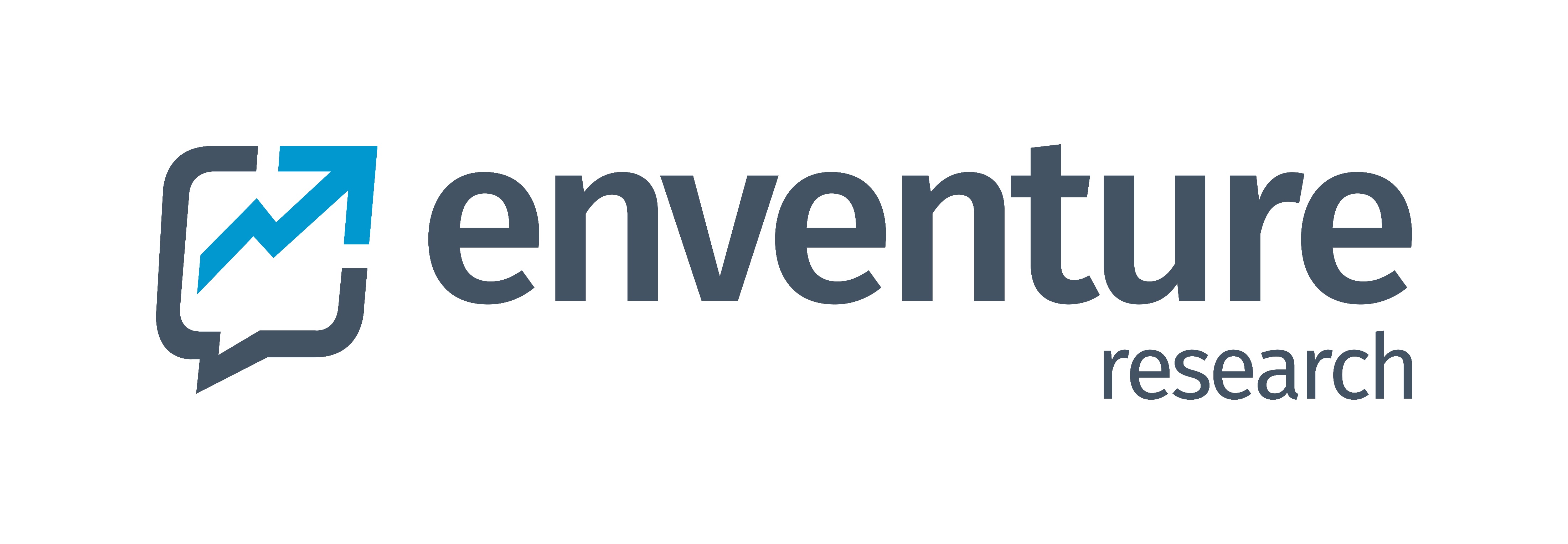 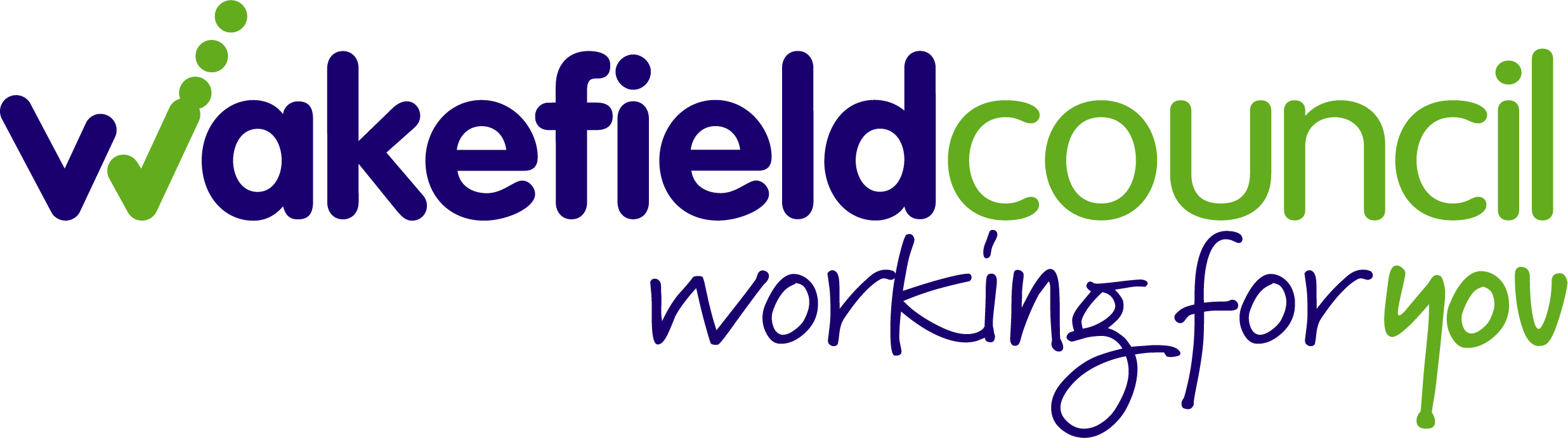 23
Bullying and safety
Findings
How safe do you feel in the area where you live? By Local IMD Quintile¹
How safe do you feel at home with the people you live with?
Base: 2,149
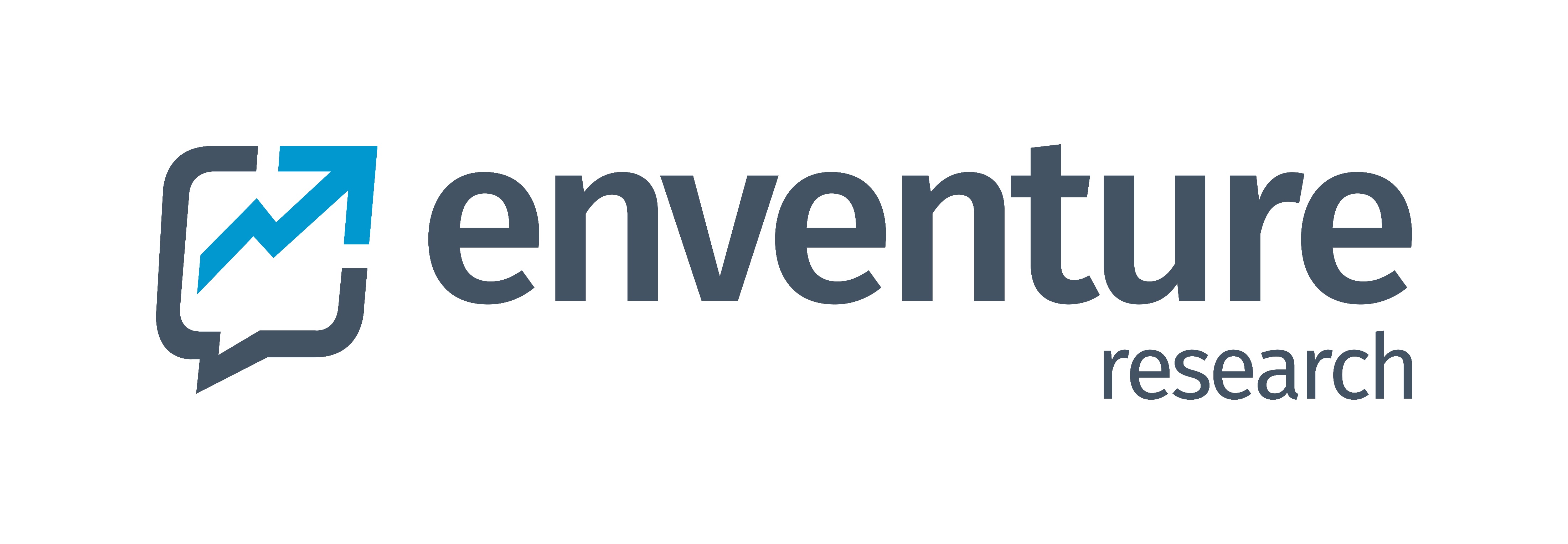 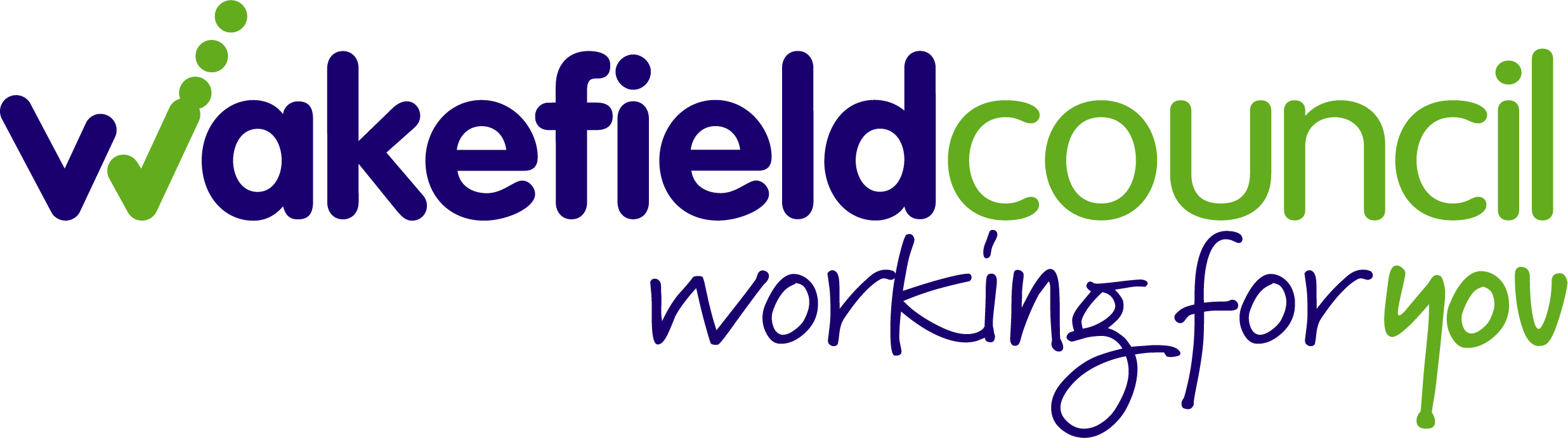 24
Bullying and safety
Inequality analysis
Statistically significantly worse than other percentage(s) in group
Statistically significantly better than other percentage(s) in group
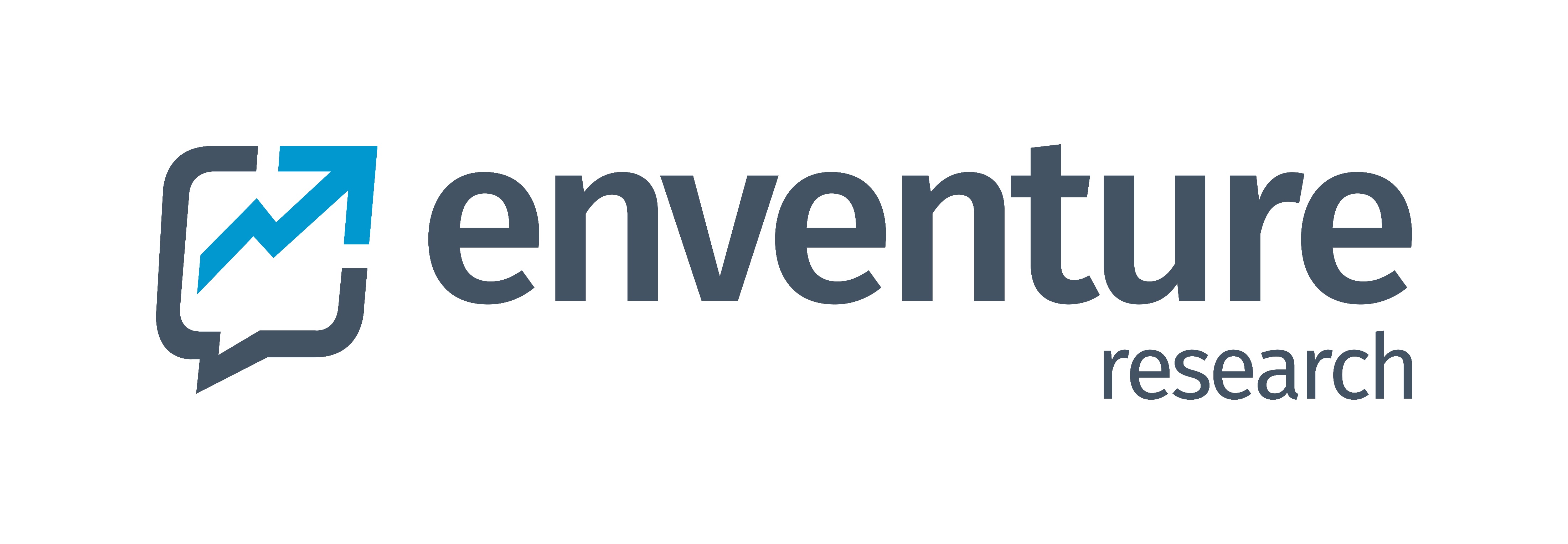 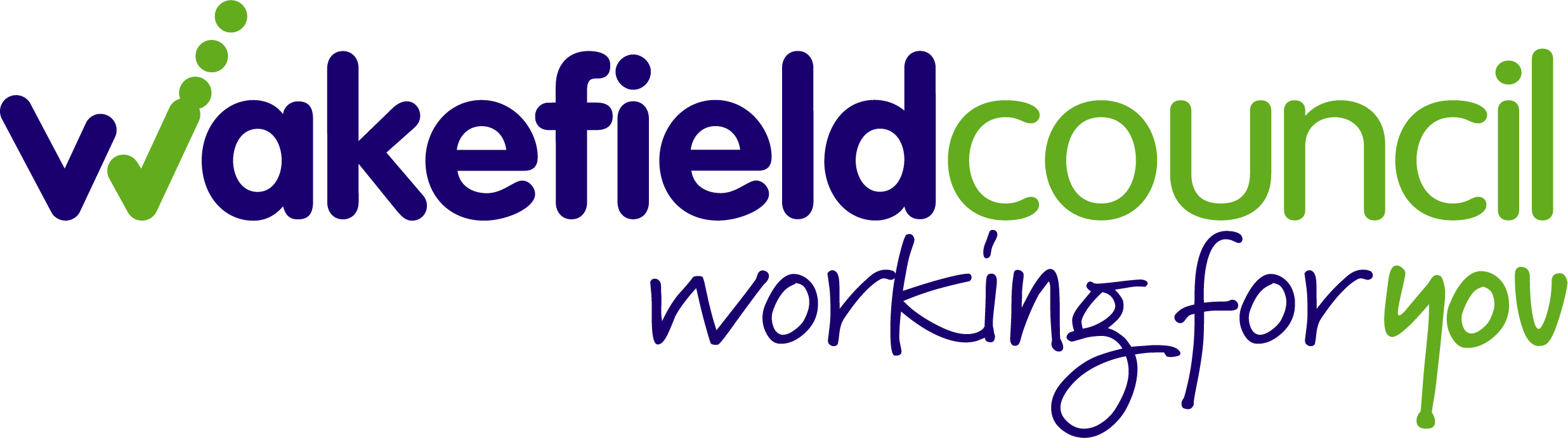 25
Bullying and safety
Area² analysis
Statistically significantly worse than other percentage(s) in group
Statistically significantly better than other percentage(s) in group
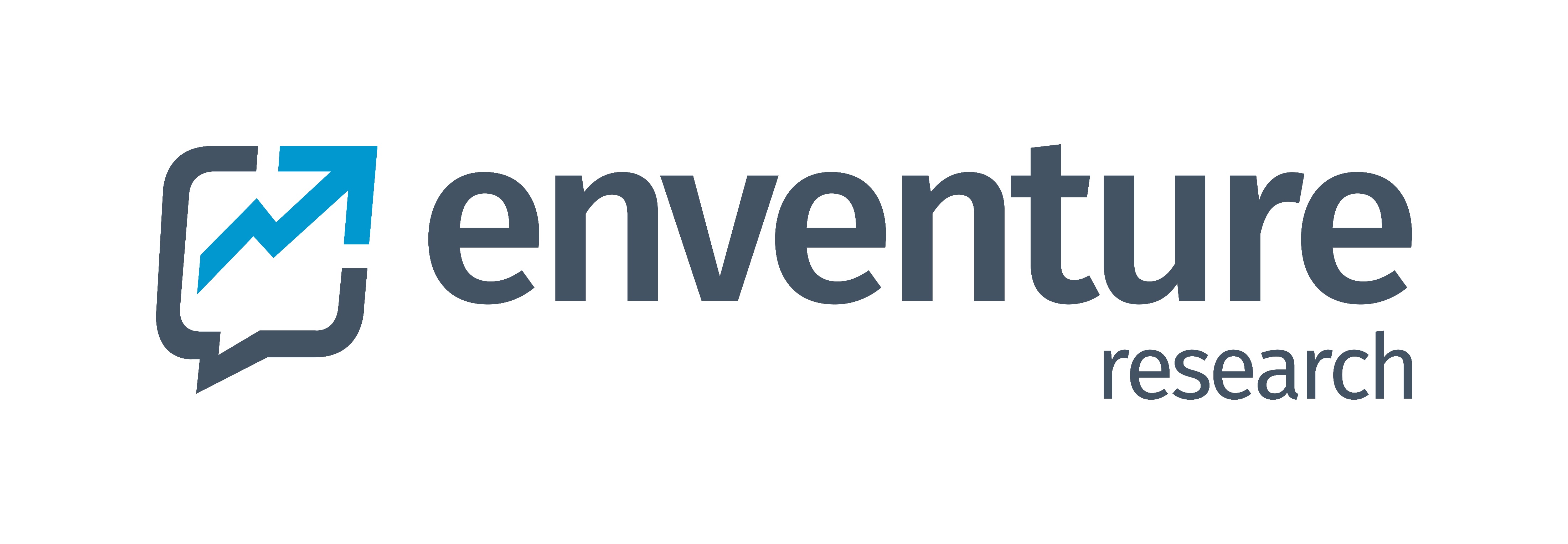 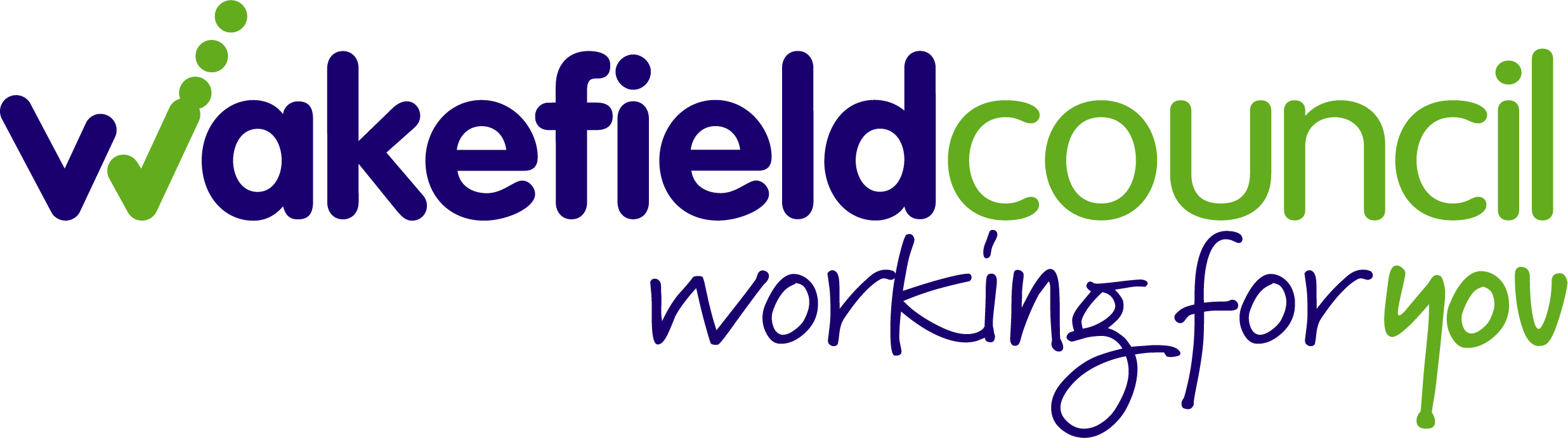 26
Bullying and safety
Trend analysis
‘Often’ or ‘very often’ scared of going to school due to being bullied or picked on
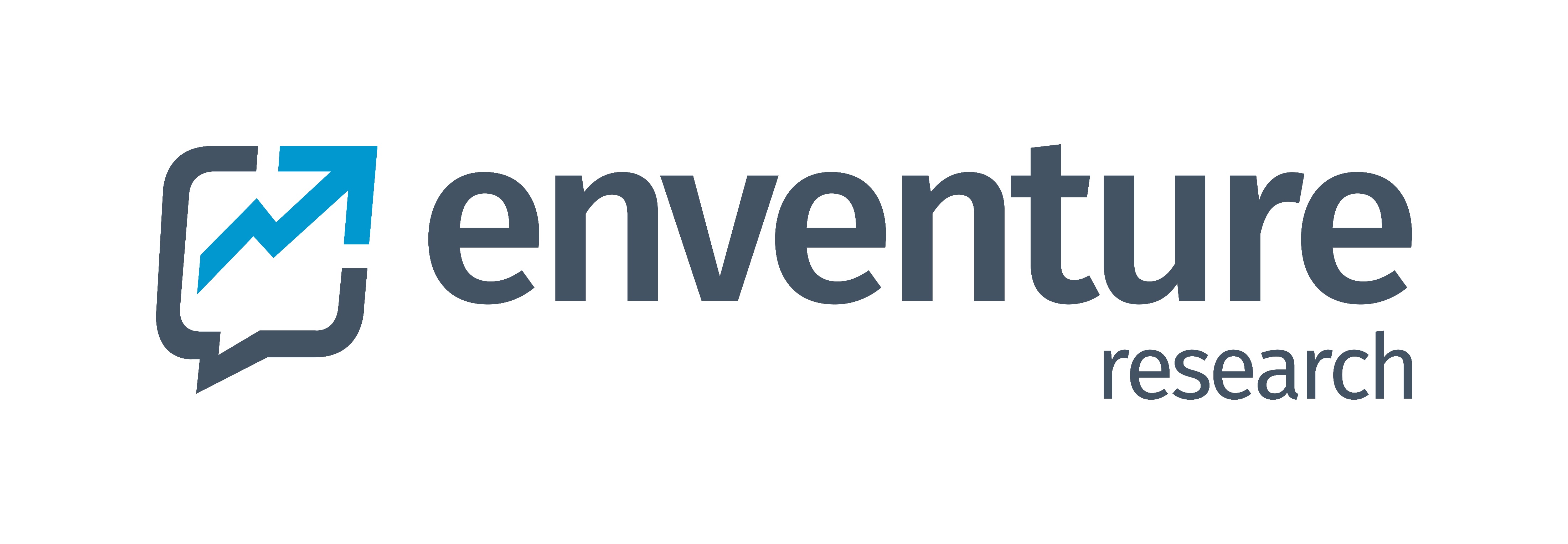 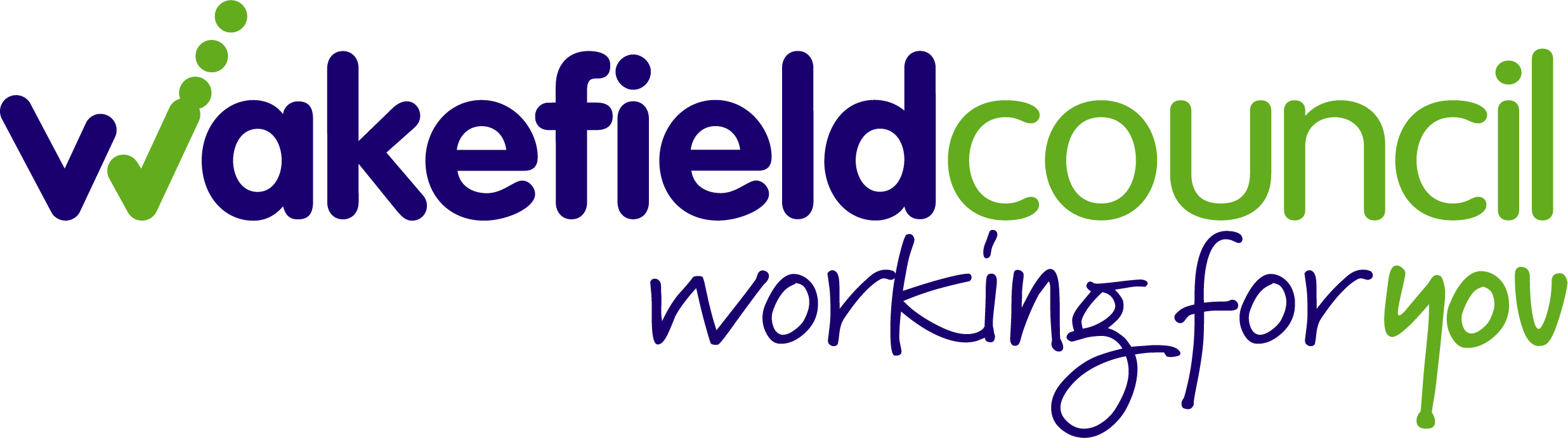 27
Wellbeing
Findings
In general, how happy do you feel with your life at the moment?
How often do you feel lonely?
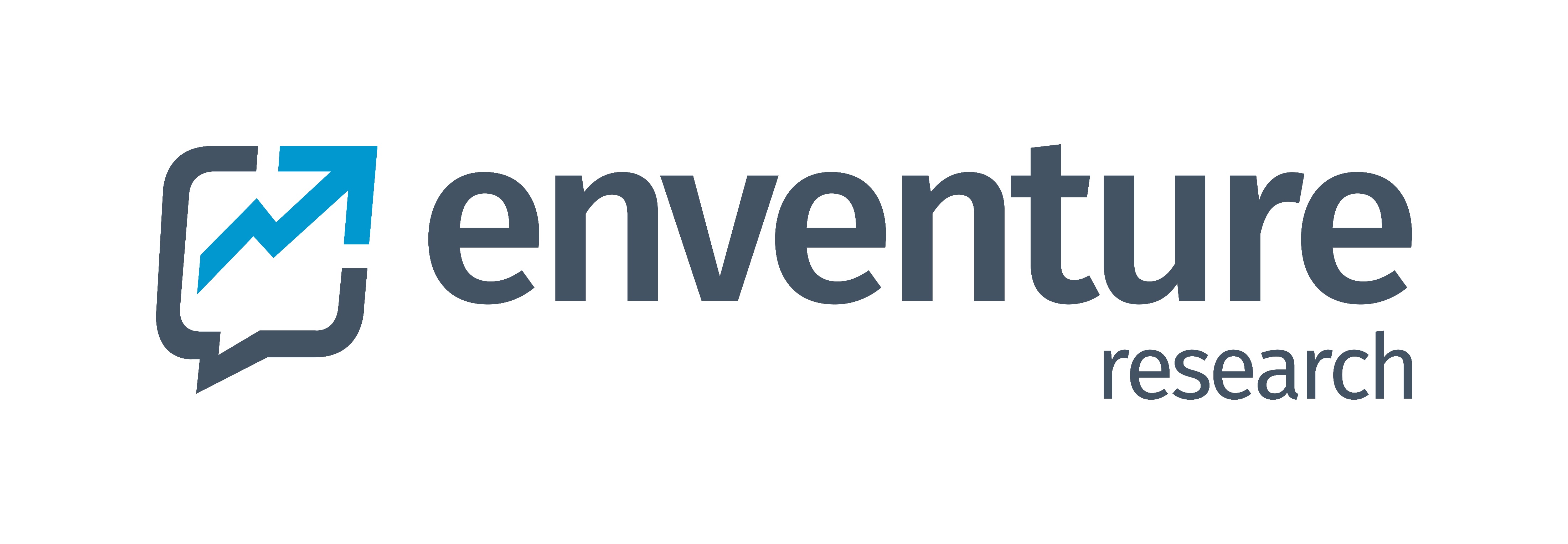 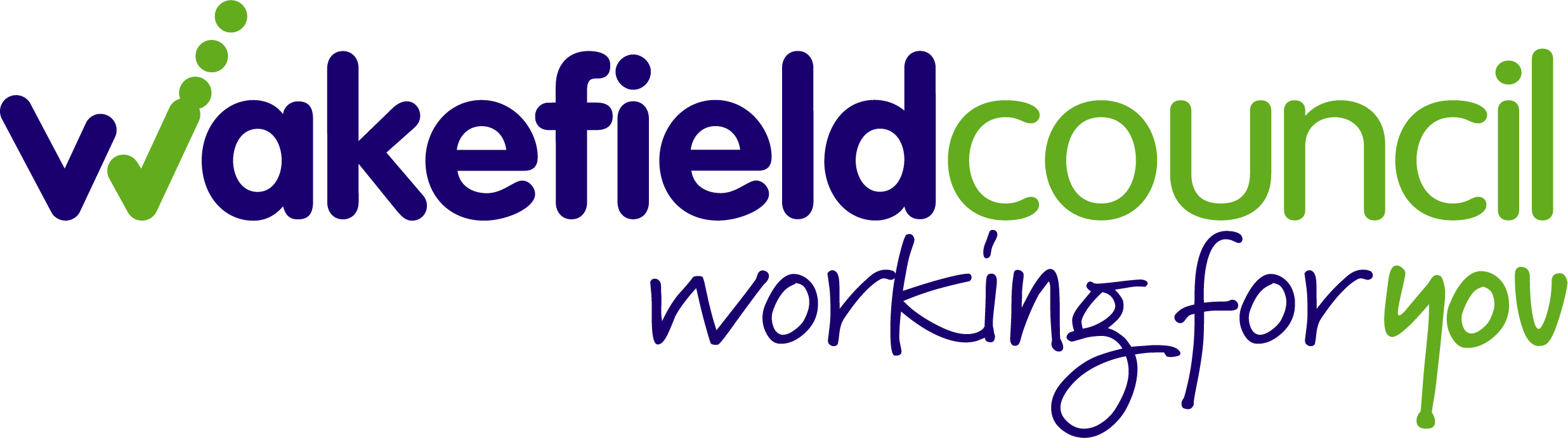 28
Wellbeing
Findings
Worries (% shown is total ‘quite a lot’ or ‘a lot’)
Meeting recommended amount (9¾  hours) of sleep for 10 year olds on school nights³
Top 5 things to do when worrying
Base: 1,904
Base: 2,054 – 2,077
Base: 2,111
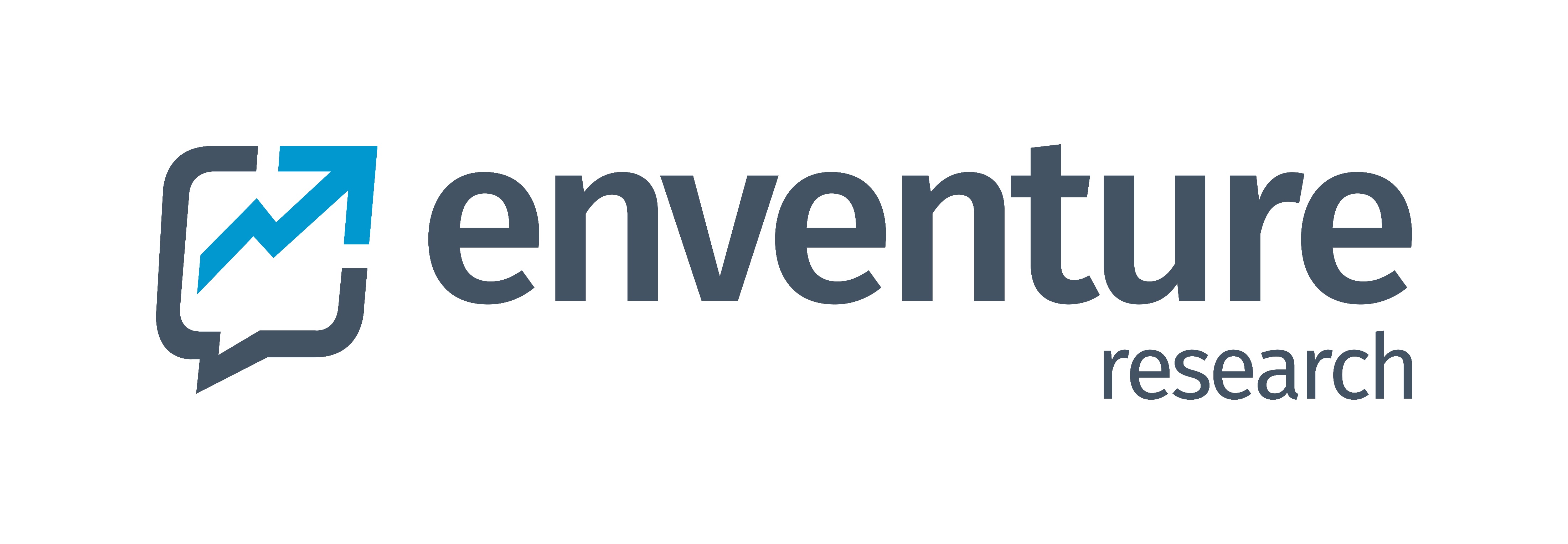 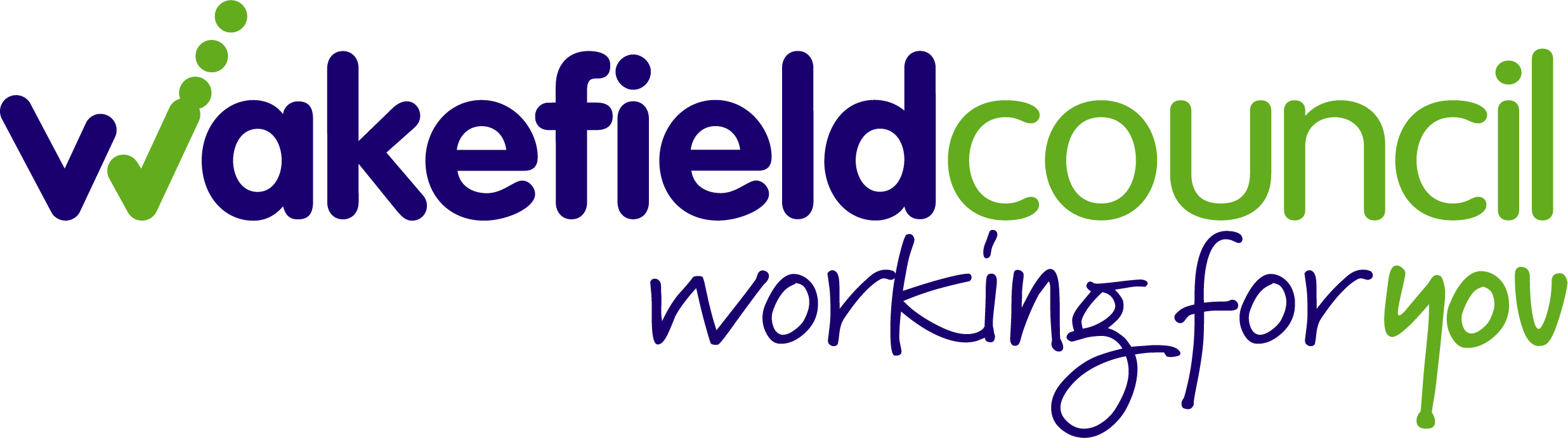 29
Wellbeing
Inequality analysis
Statistically significantly worse than other percentage(s) in group
Statistically significantly better than other percentage(s) in group
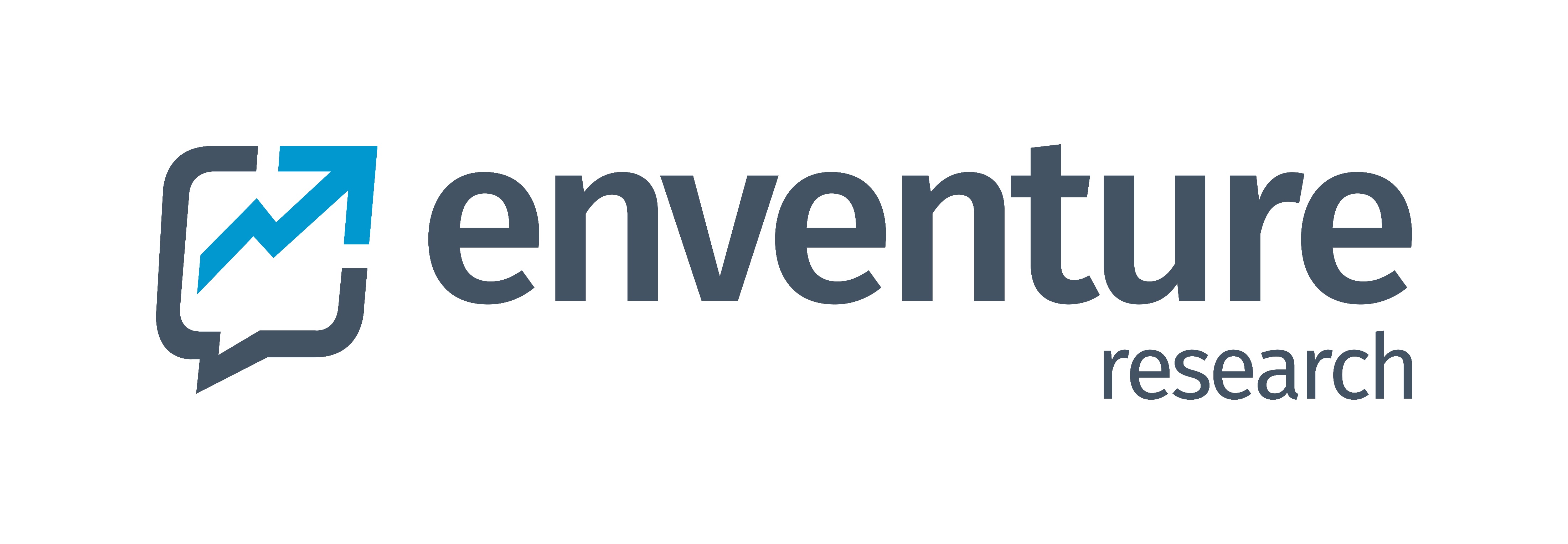 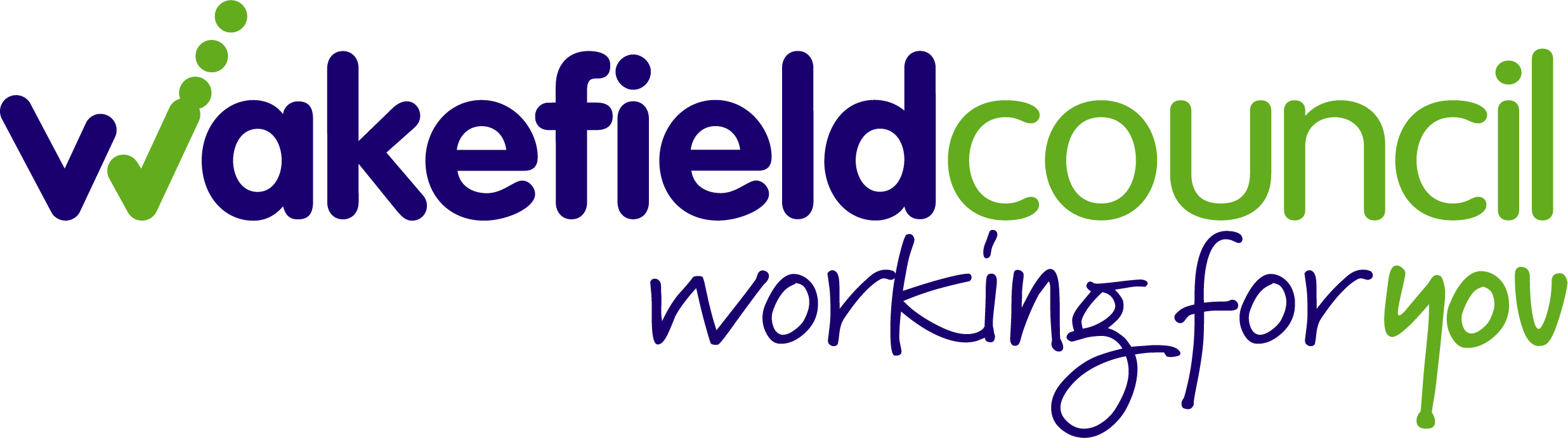 30
Wellbeing
Area² analysis
Statistically significantly worse than other percentage(s) in group
Statistically significantly better than other percentage(s) in group
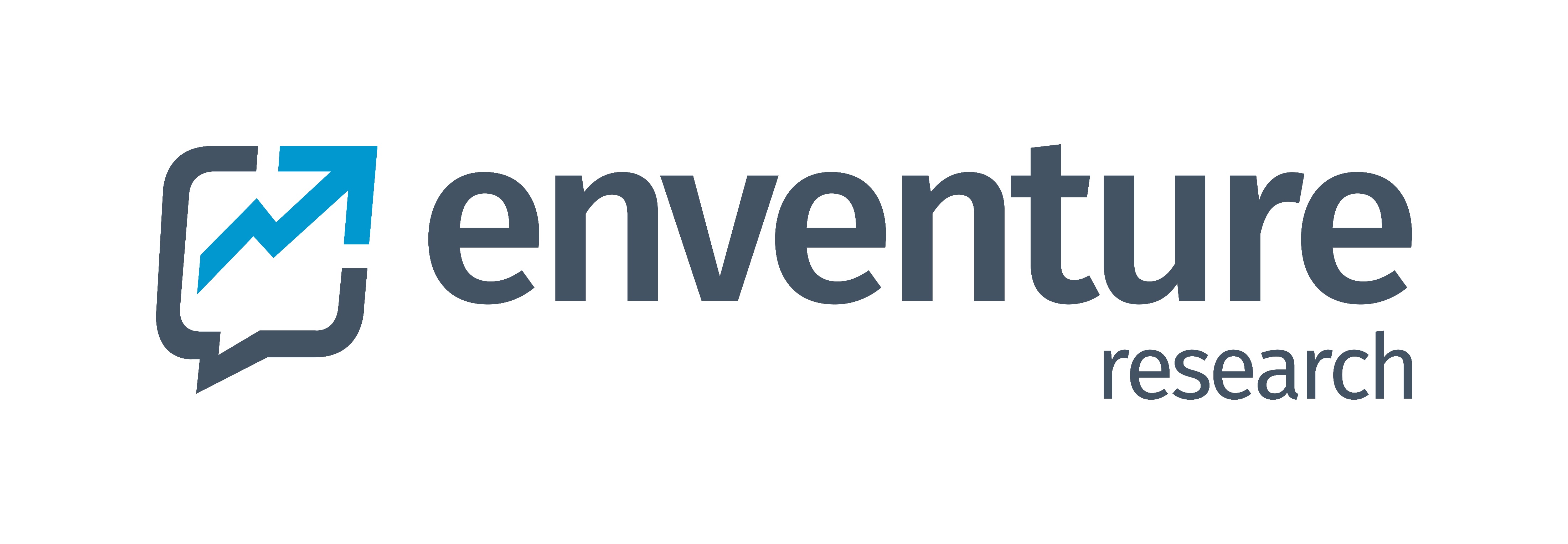 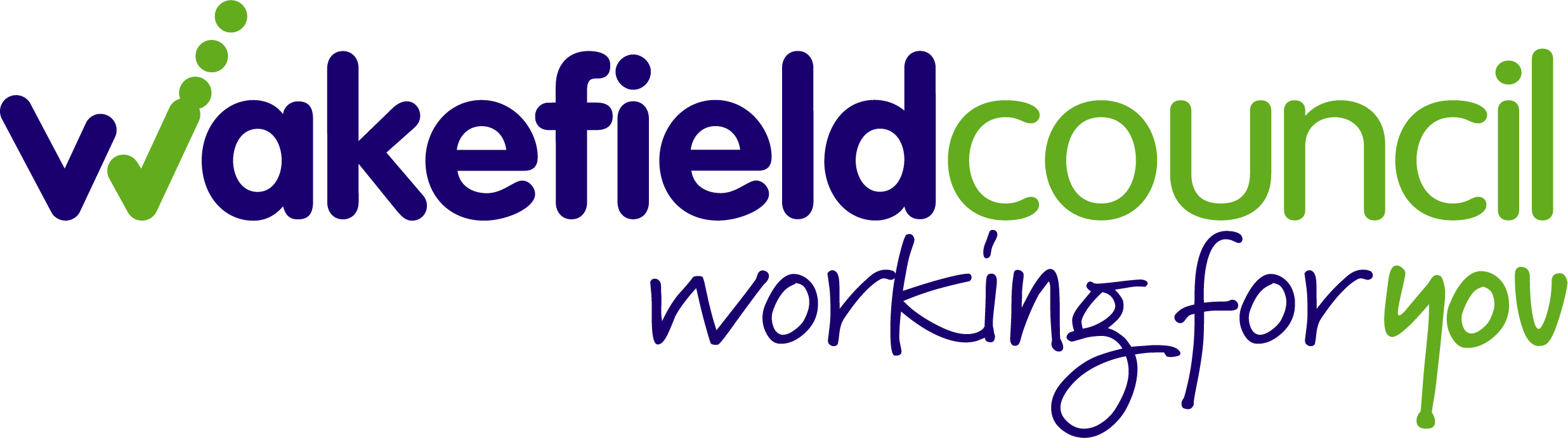 31
Wellbeing
Trend analysis
Worry ‘quite a lot’ or ‘a lot’ about money problems
Worry ‘quite a lot’ or ‘a lot’ about school work / exams
Worry ‘quite a lot’ or ‘a lot’ about the way you look
Worry ‘quite a lot’ or ‘a lot’ about family problems
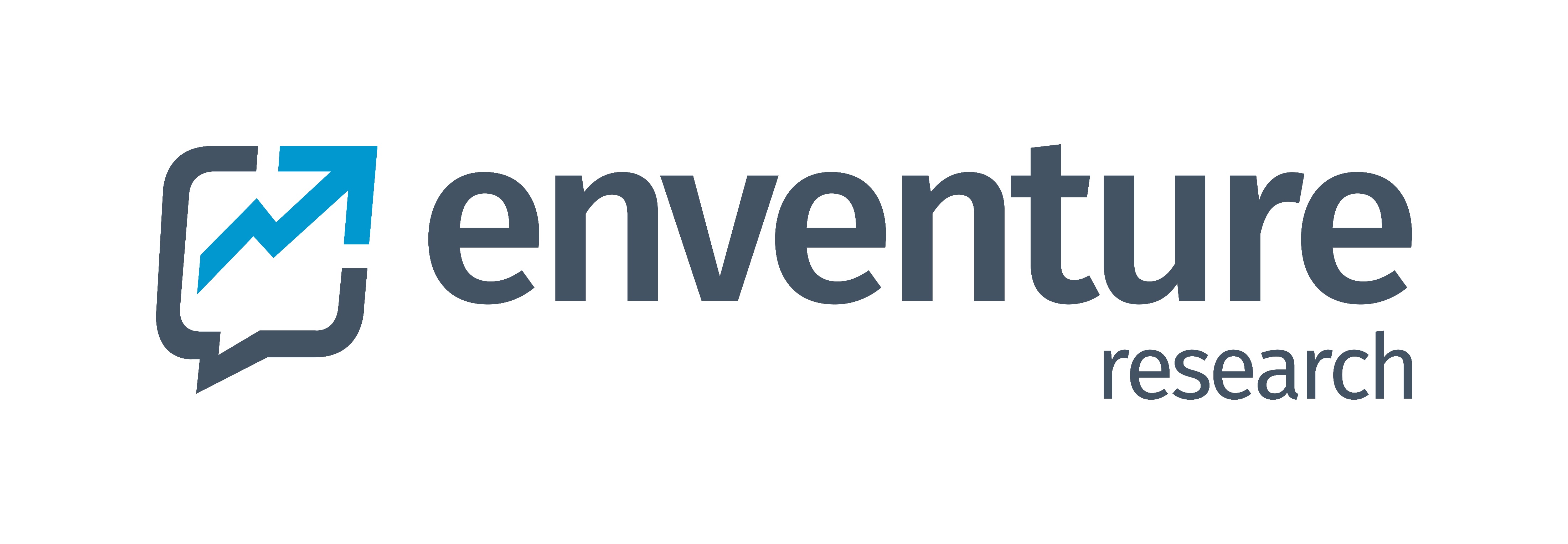 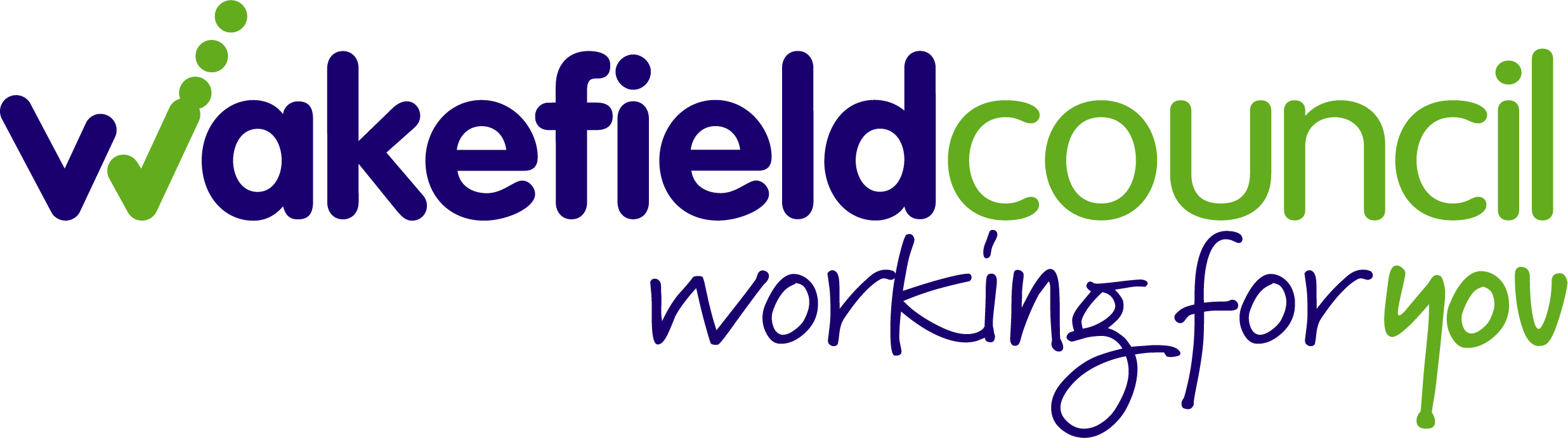 32
Free time
Findings
Top 5 activities to do in free time (Overall)
Top 5 activities to do in free time (Females)
Top 5 activities to do in free time (Males)
Base: 993 – 1,015
Base: 1,926 – 1,999
Base: 913 – 969
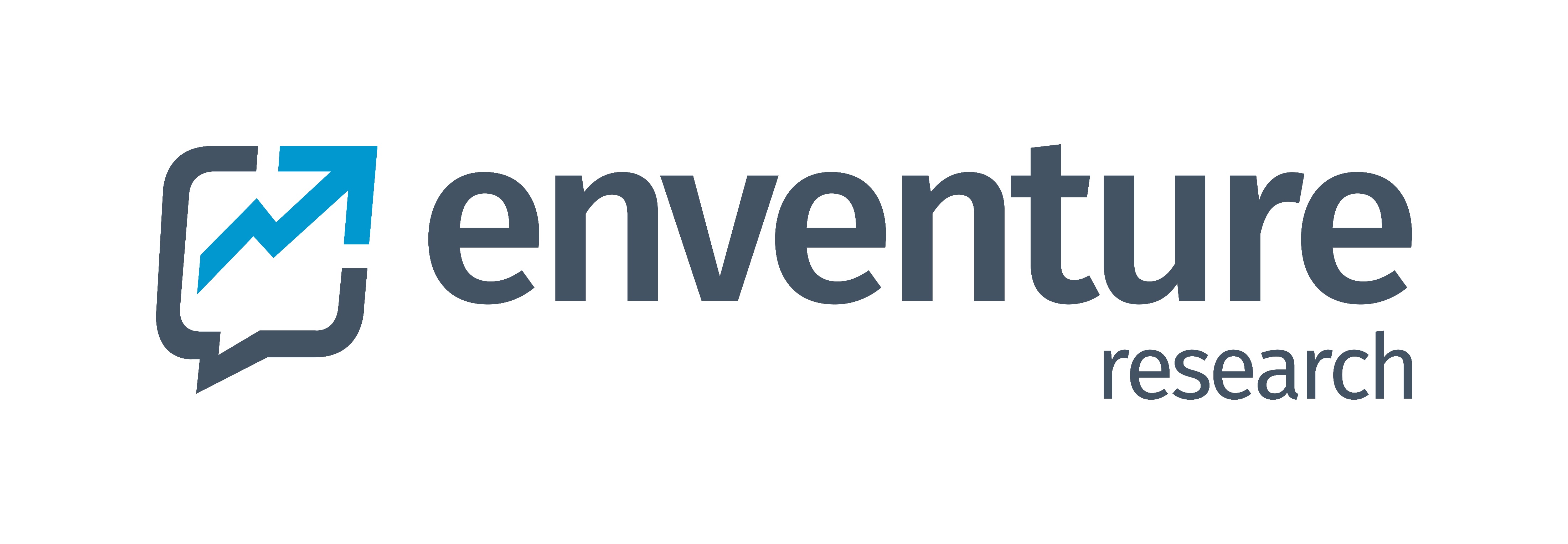 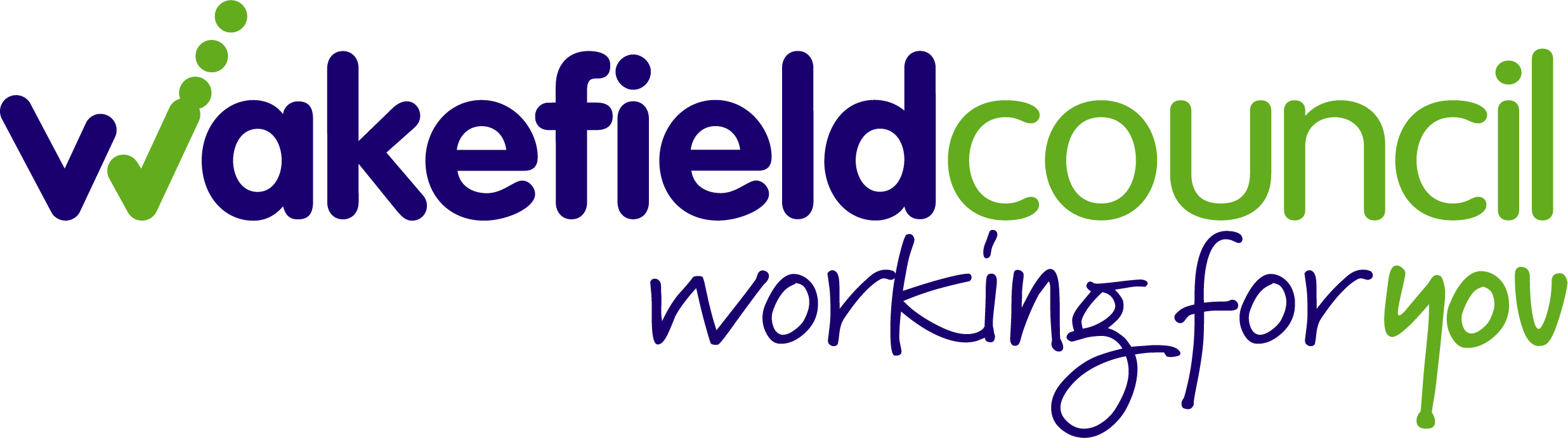 33
Free time
Findings
How often do you read a book at home?
How often do you go to the countryside in your own time?
Do you enjoy spending time with your family at home?
Base: 1,947
Base: 2,046
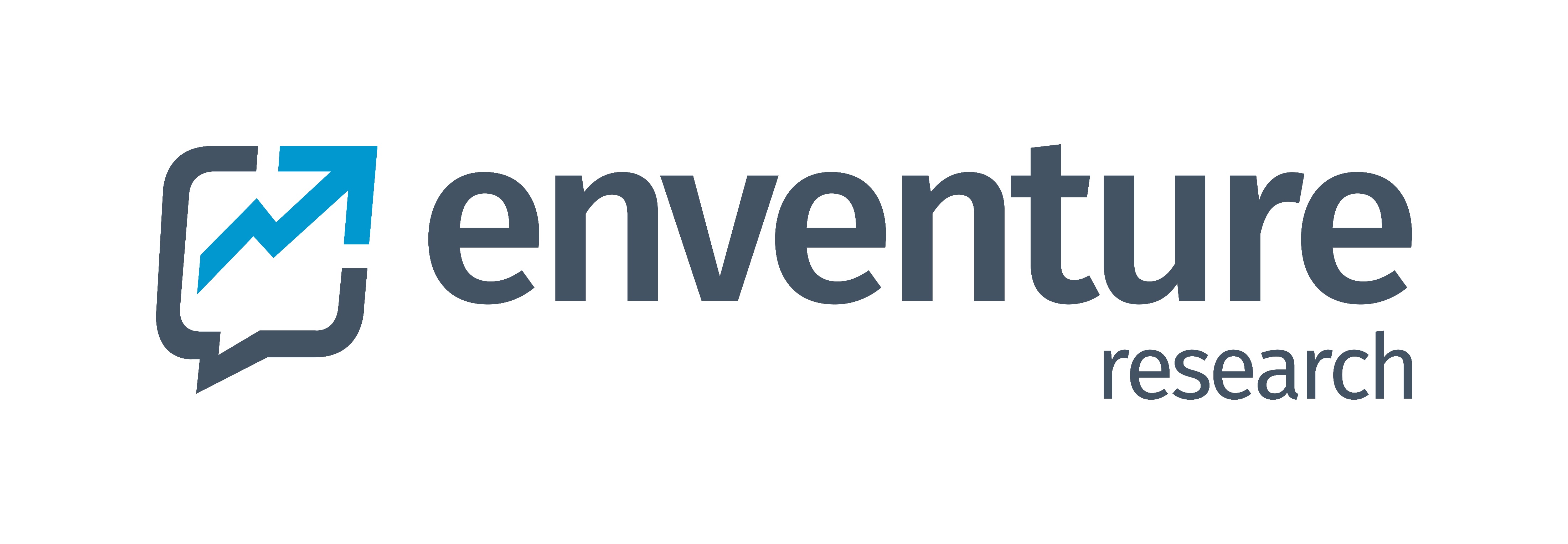 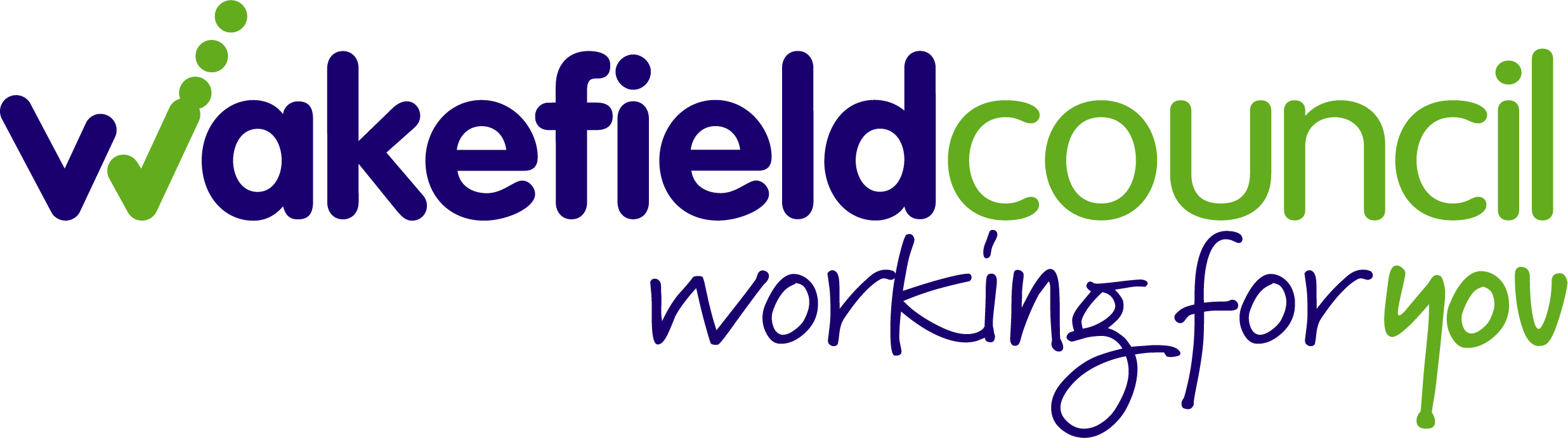 34
Free time
Inequality analysis
Statistically significantly worse than other percentage(s) in group
Statistically significantly better than other percentage(s) in group
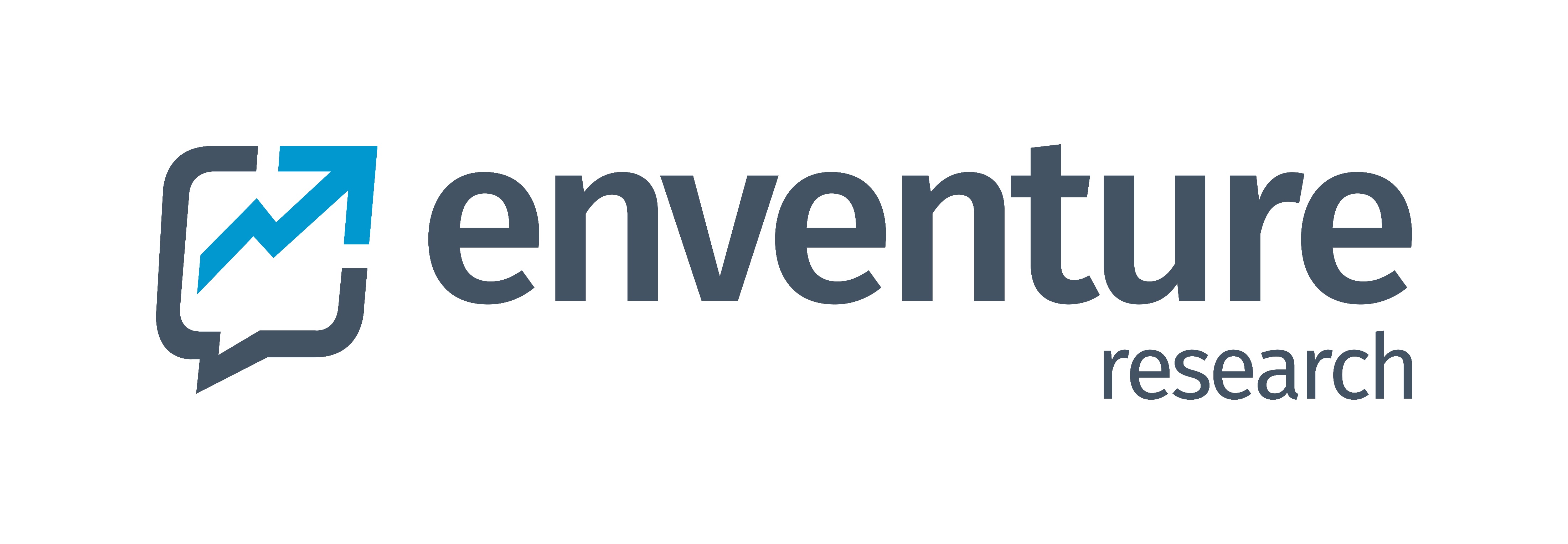 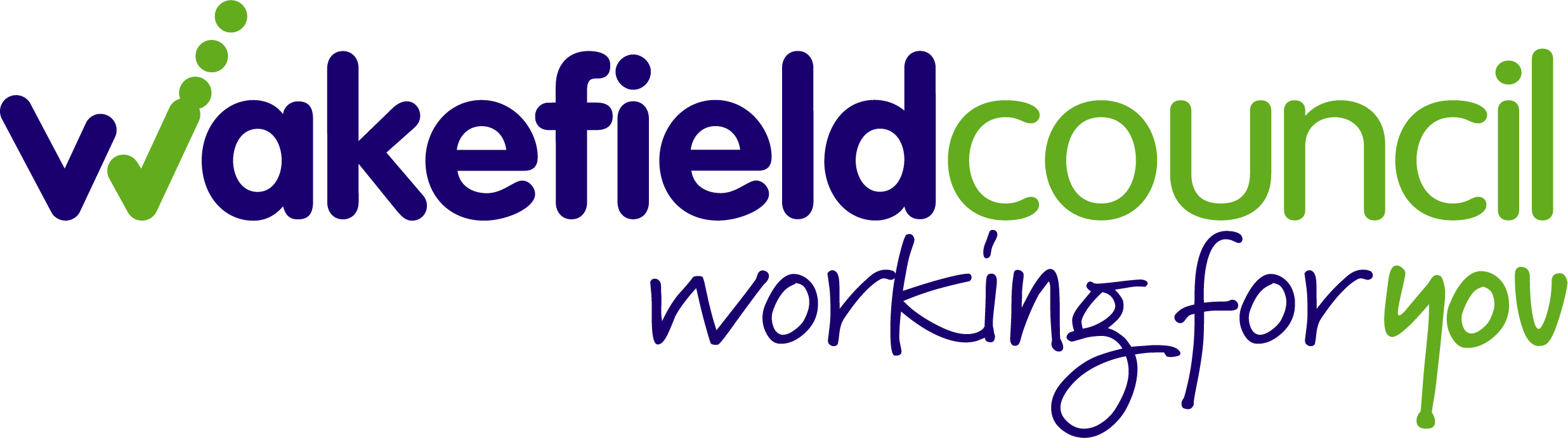 35
Free time
Area² analysis
Statistically significantly worse than other percentage(s) in group
Statistically significantly better than other percentage(s) in group
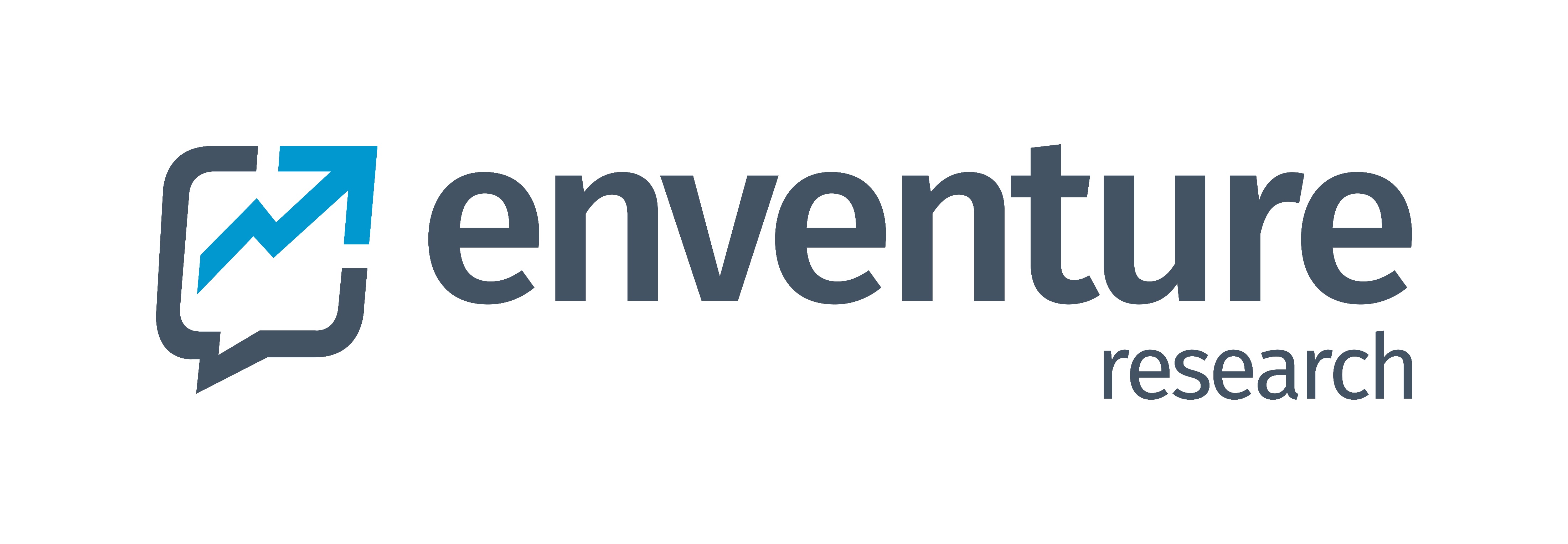 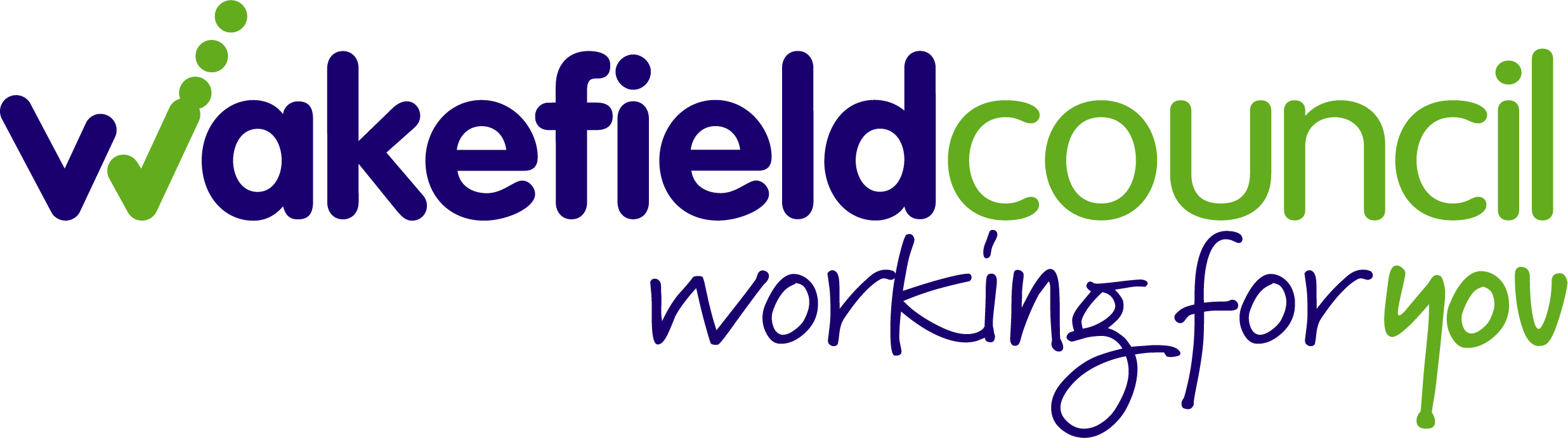 36
Social media and the internet
Findings
Top 5 social media apps/sites used
Base: 2,025
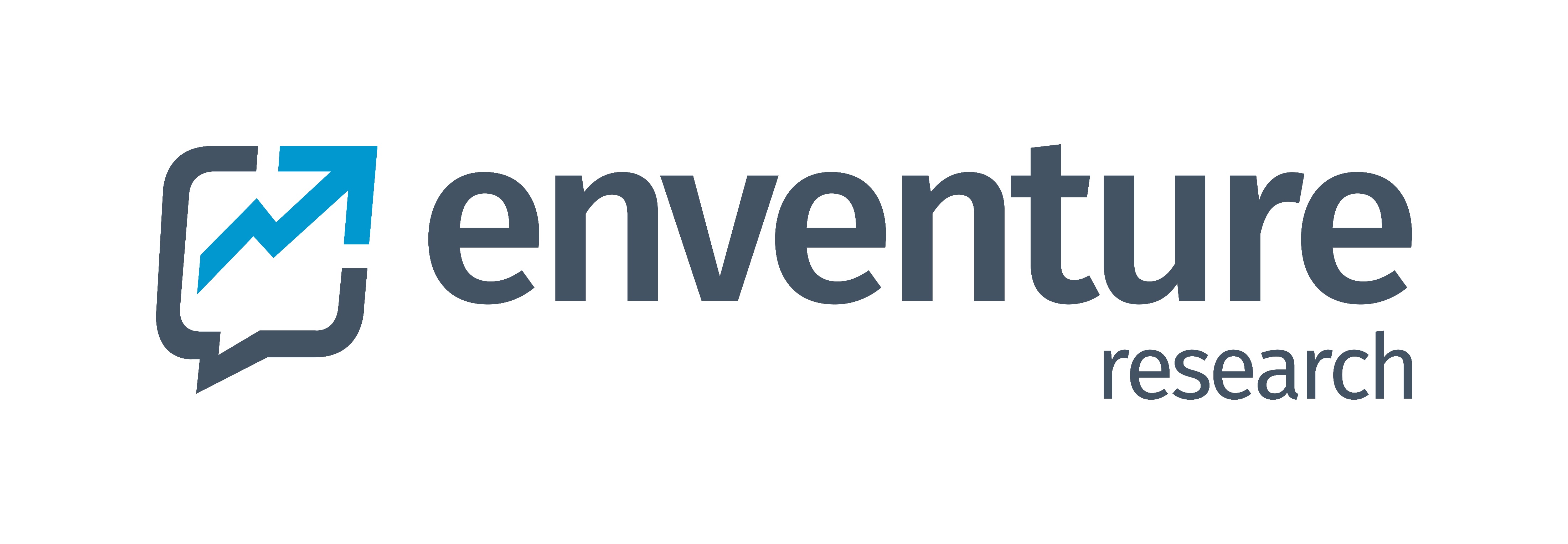 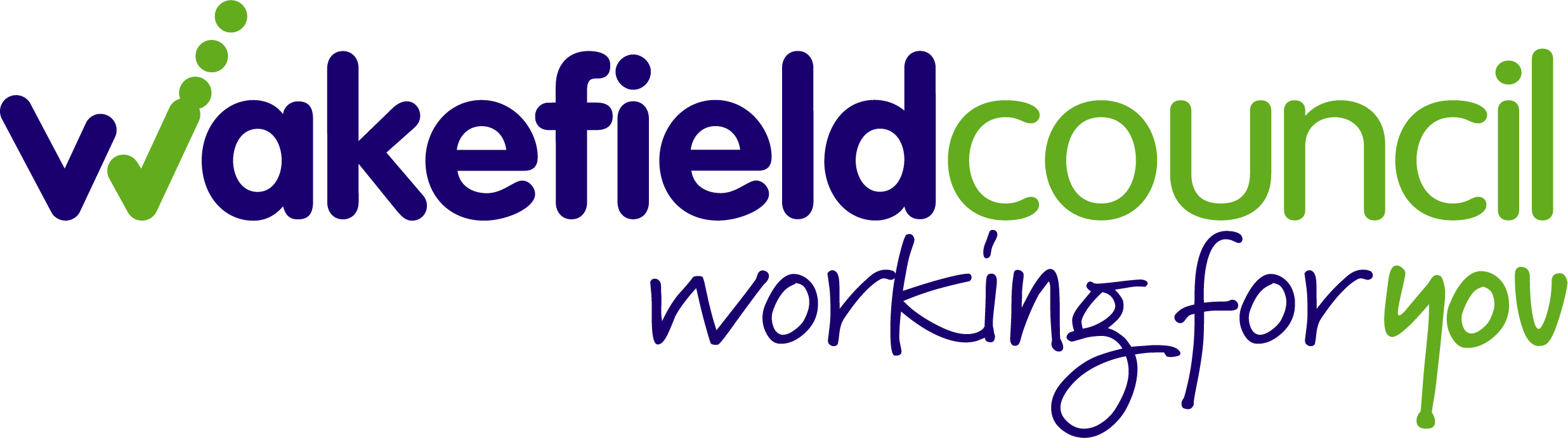 37
Social media and the internet
Inequality analysis
Statistically significantly lower than other percentage(s) in group
Statistically significantly higher than other percentage(s) in group
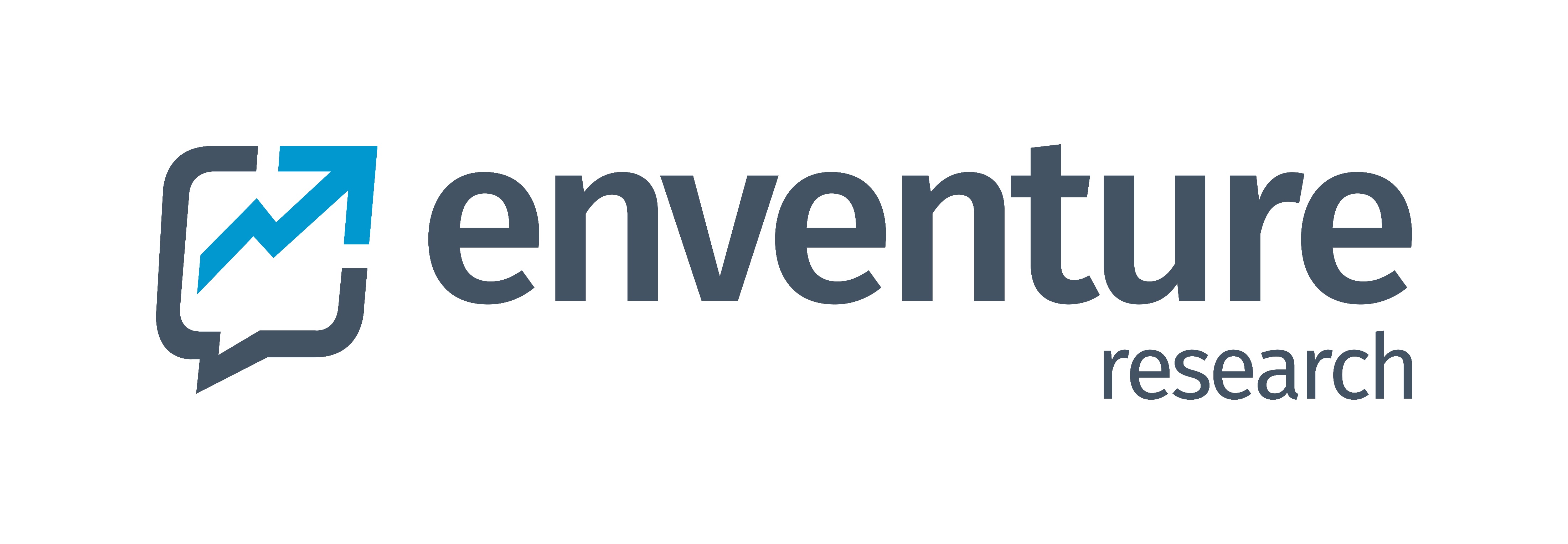 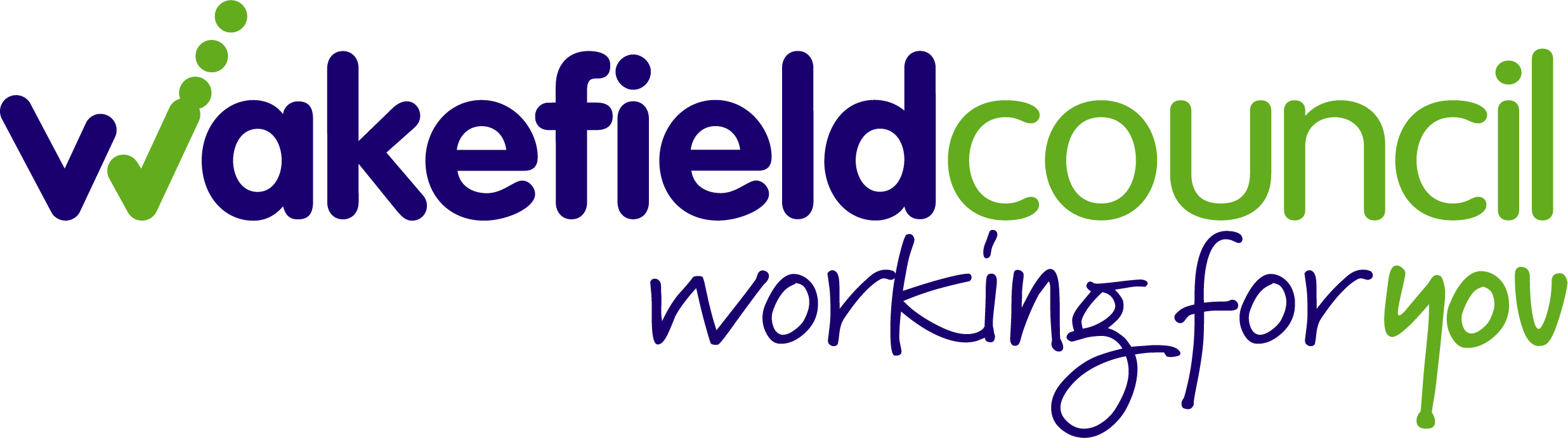 38
Social media and the internet
Area² analysis
Statistically significantly lower than other percentage(s) in group
Statistically significantly higher than other percentage(s) in group
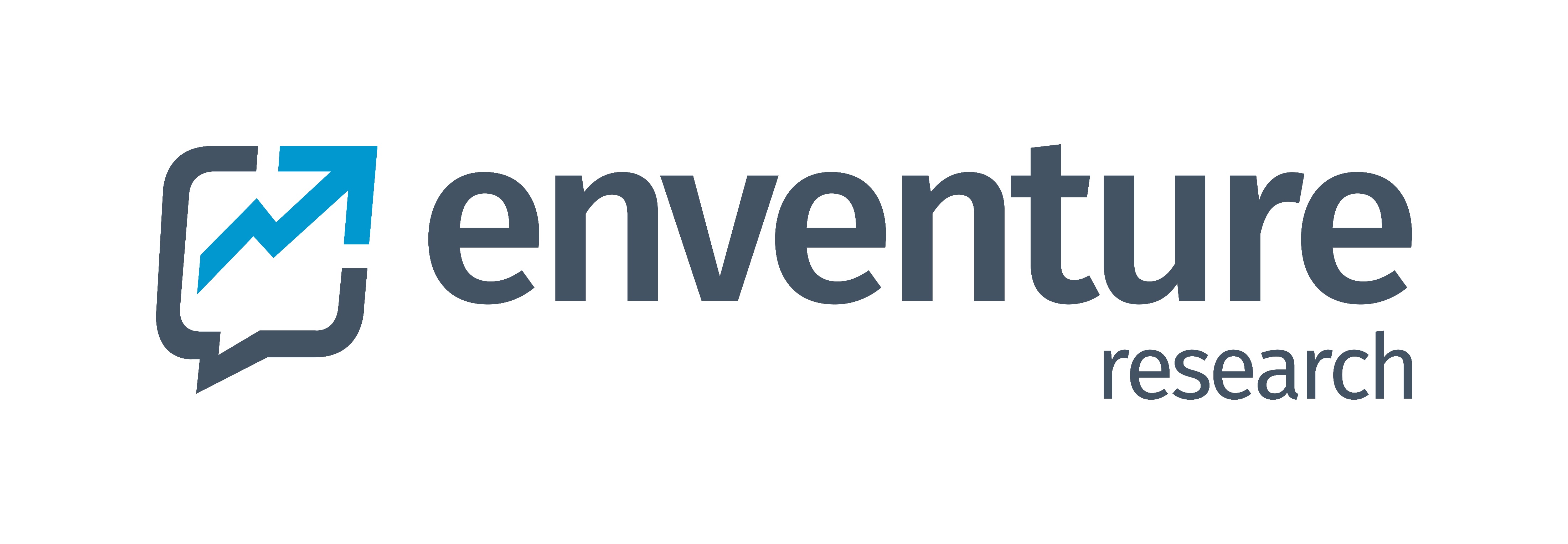 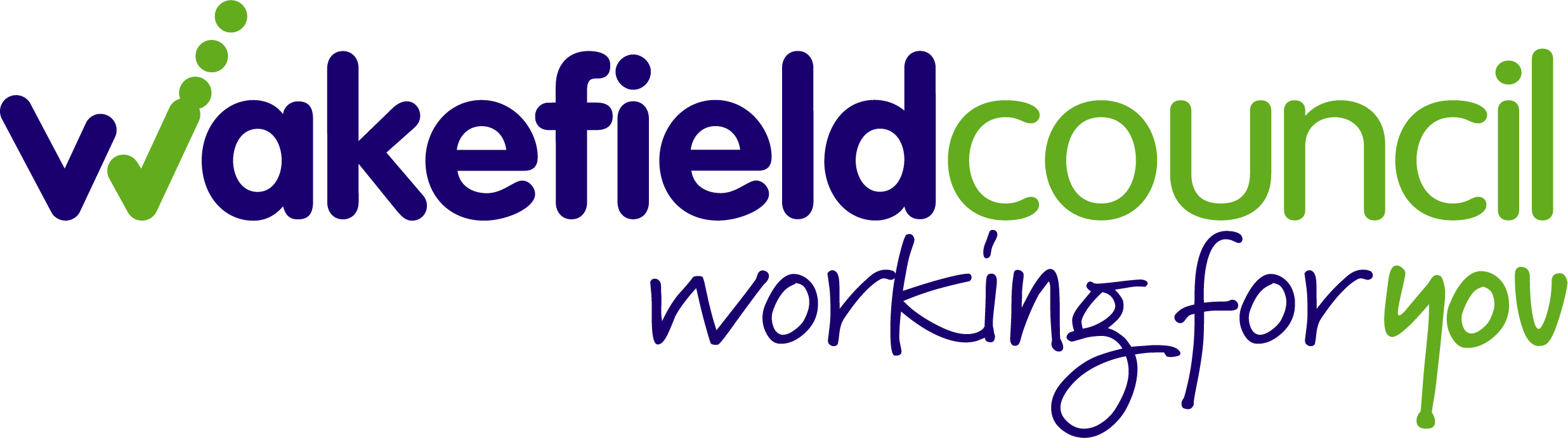 39
Aspirations
Findings
After finishing high school, what do you want to do?
Base: 2,054
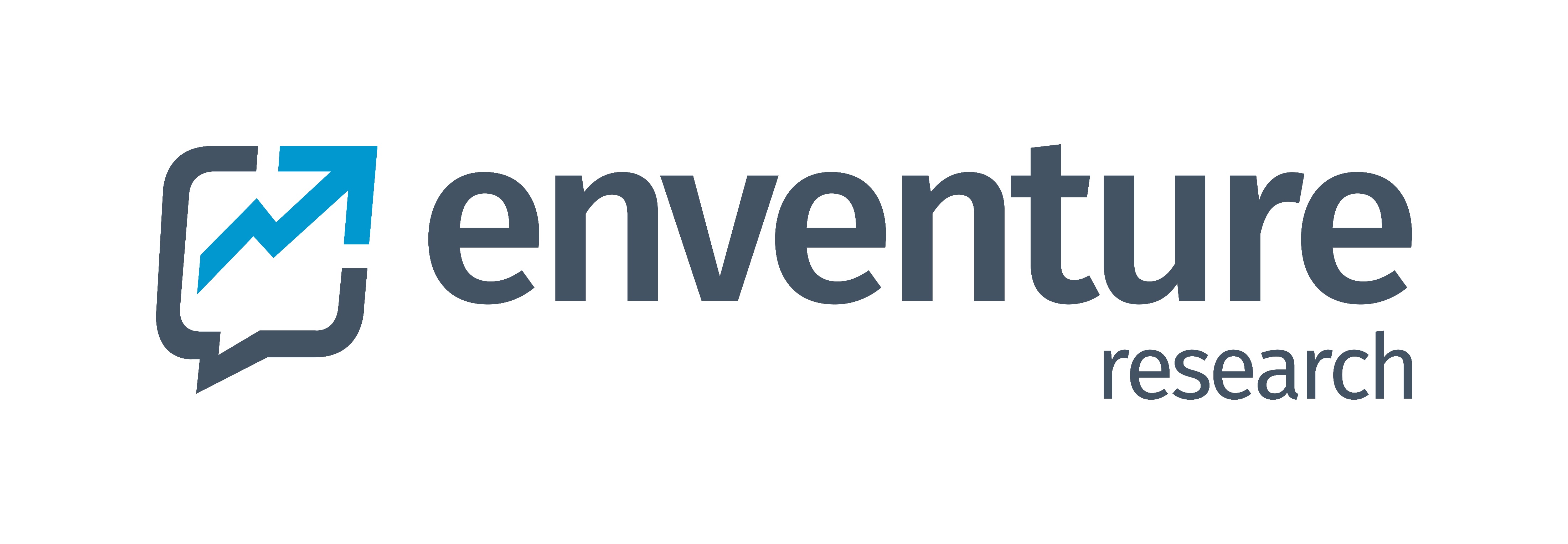 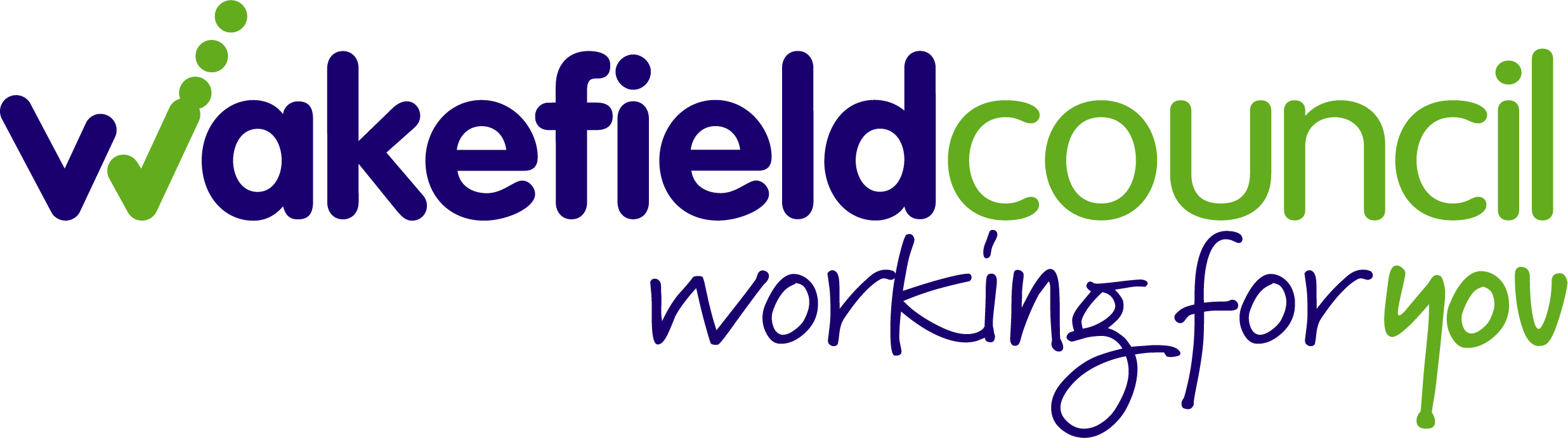 40
Aspirations
Inequality analysis
Statistically significantly lower than other percentage(s) in group
Statistically significantly higher than other percentage(s) in group
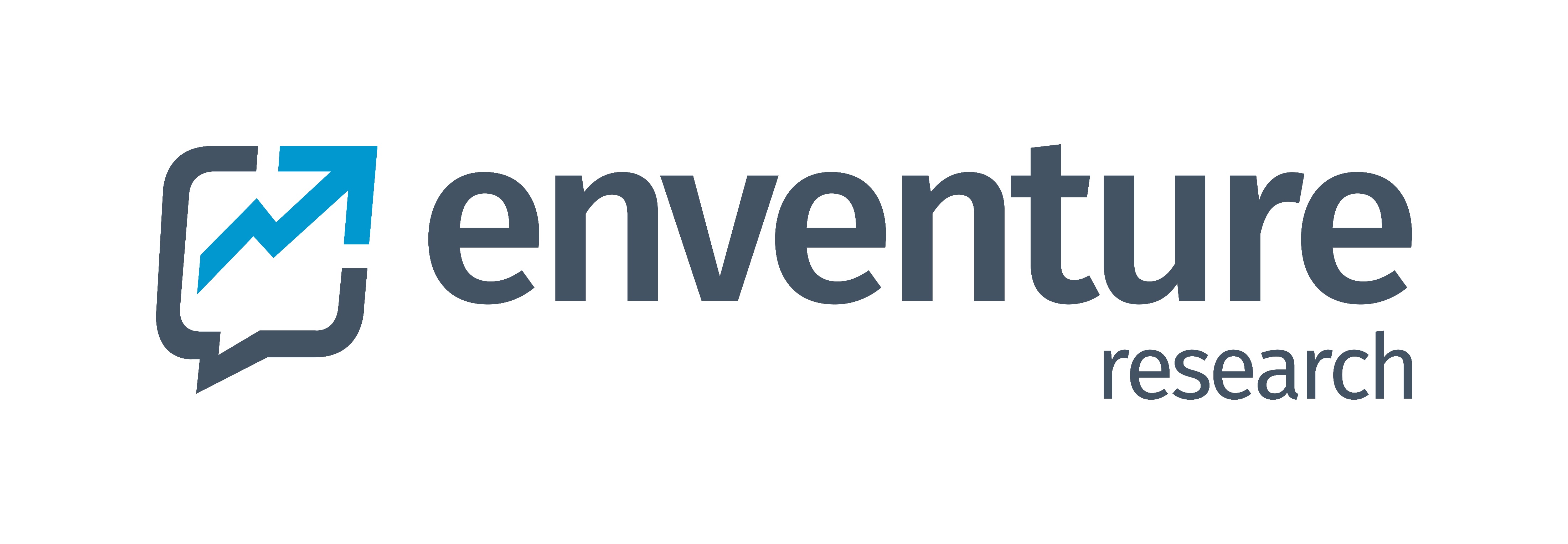 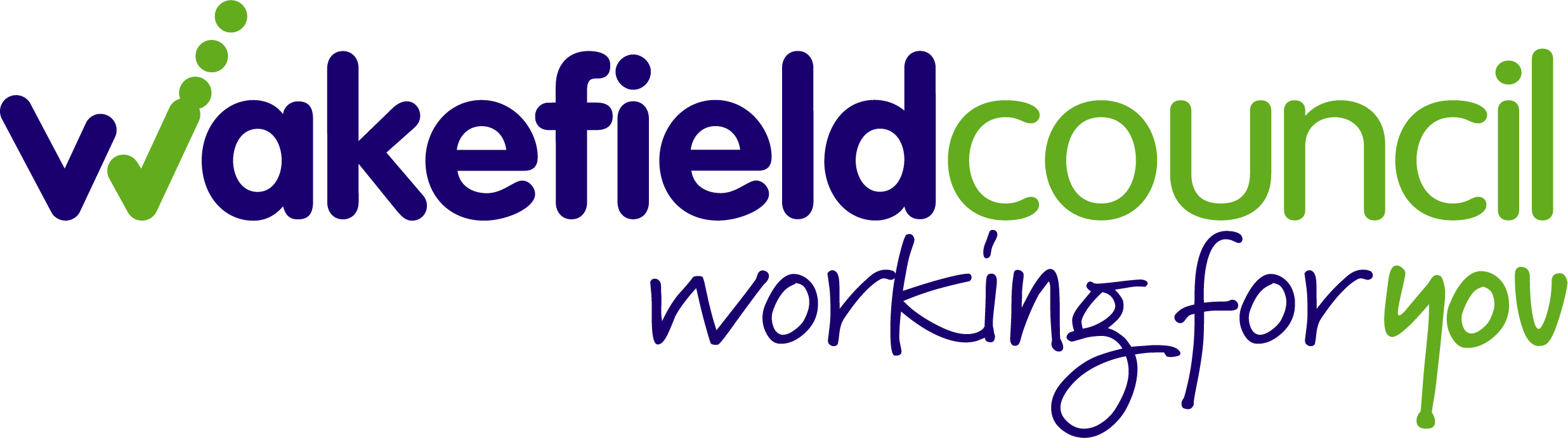 41
Aspirations
Area² analysis
Statistically significantly lower than other percentage(s) in group
Statistically significantly higher than other percentage(s) in group
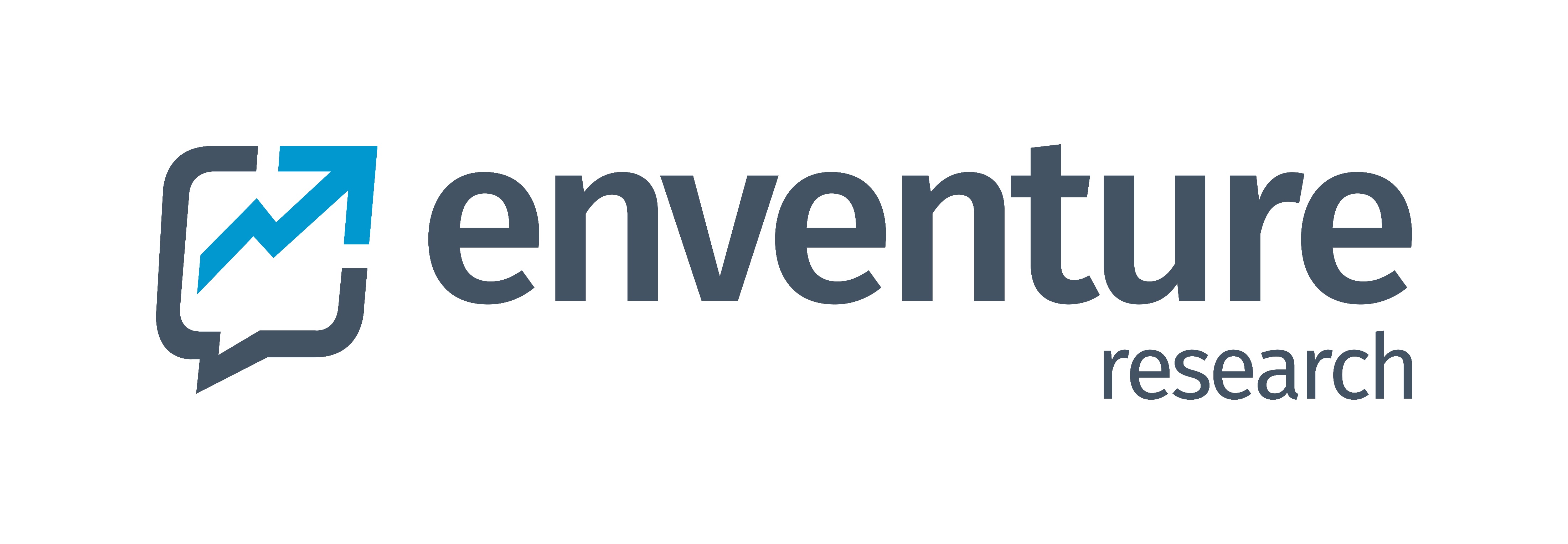 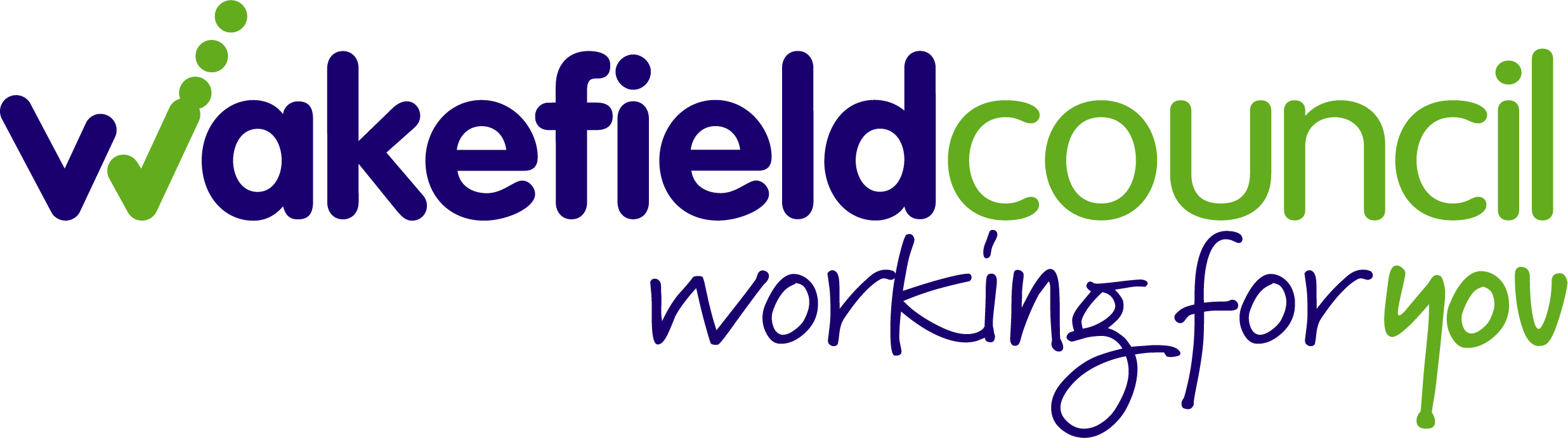 42
Notes and acknowledgments
Acknowledgments
Enventure Research would like to thank the Public Health Intelligence Team and the Health Improvement Team from Wakefield Council for their help and cooperation on this project, and to express gratitude to the schools and their pupils who took part in the research.
Notes
¹School postcodes were mapped to local Index of Multiple Deprivation (IMD) Quintiles
²Area of the district has been based on school location rather than where a pupil lives
³Recommended amount according to the Millpond Children’s Sleep Clinic. Enventure Research has concerns about these findings, due to many pupils not understanding the difference between AM and PM in the survey.
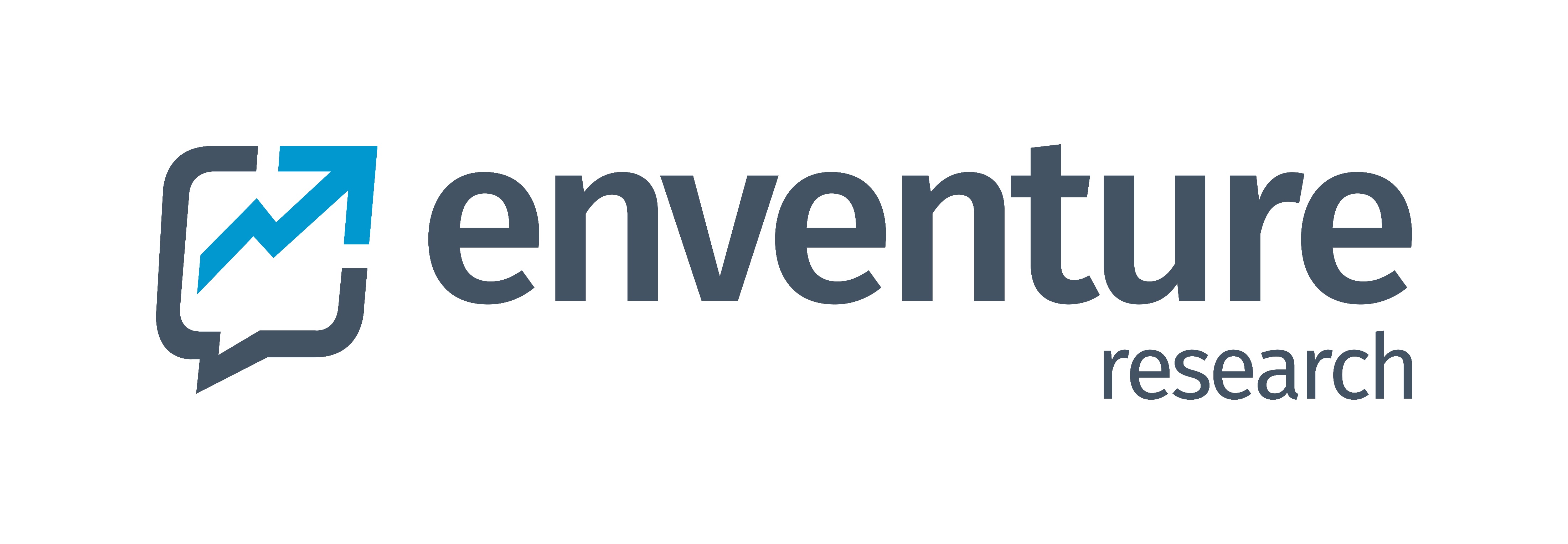 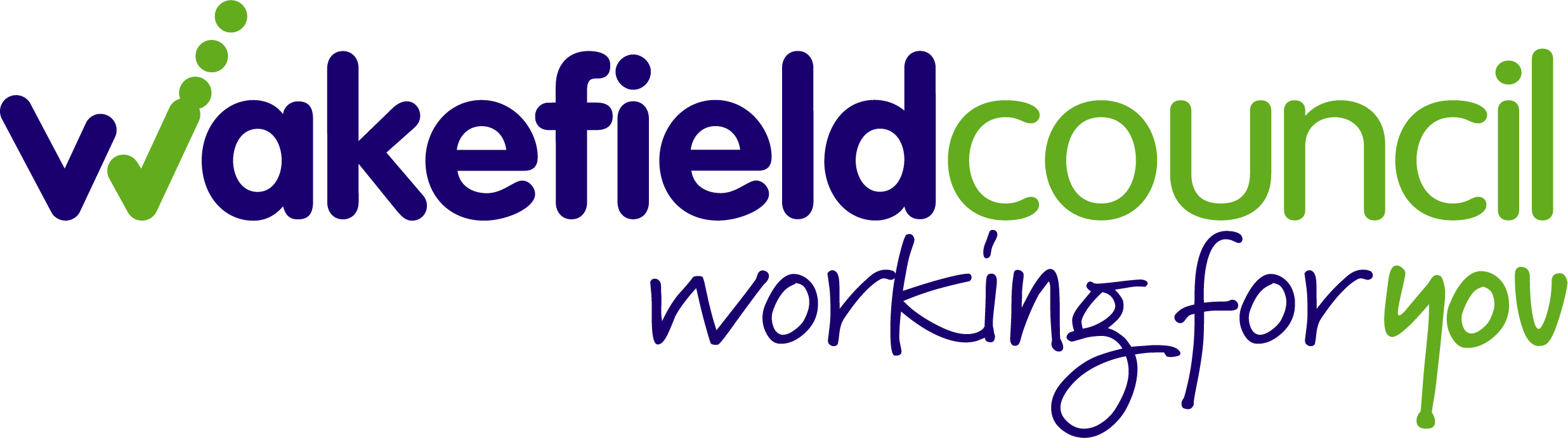 43
Report prepared by:

Andrew Cameron
andrew@enventure.co.uk

Katie Osborne
katie@enventure.co.uk

Matt Thurman
matt@enventure.co.uk
Enventure Research
Thornhill Brigg Mill, Thornhill Beck Lane, Brighouse, West Yorkshire, HD6 4AH
T: 01484 404797 
W: www.enventure.co.uk   E: info@enventure.co.uk
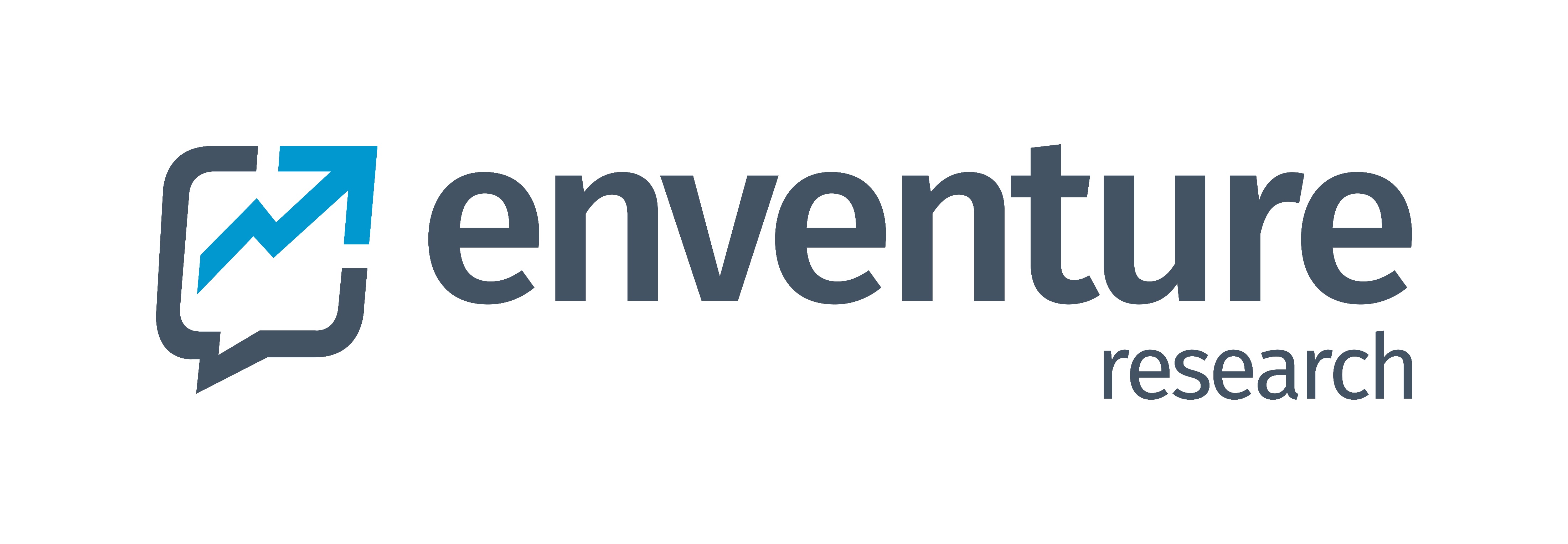 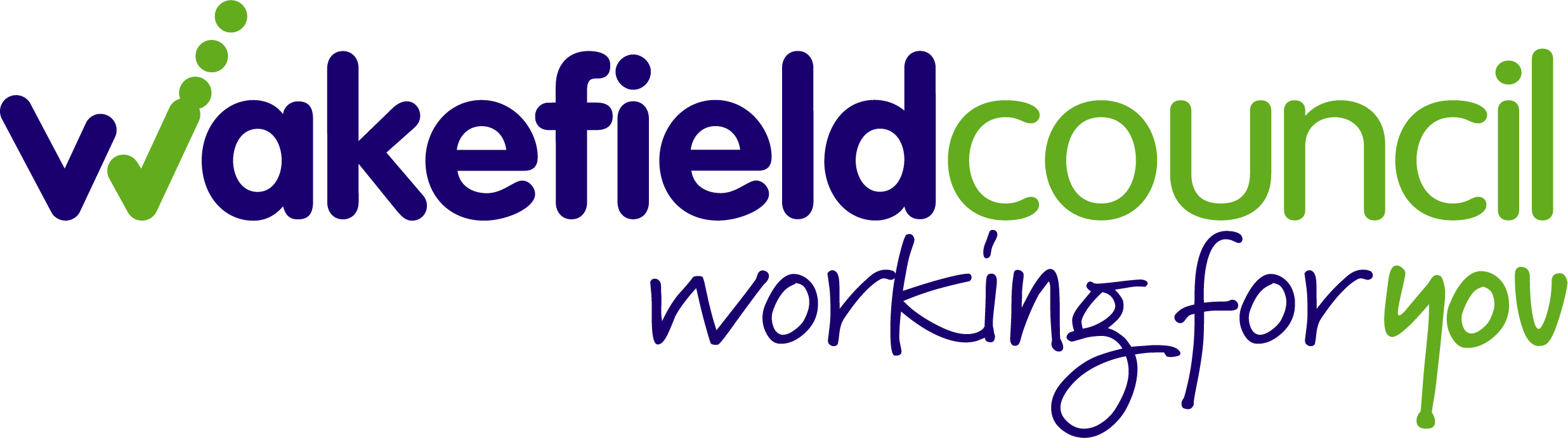 44